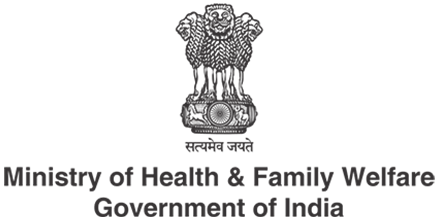 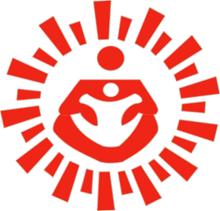 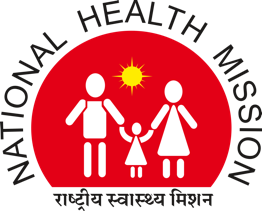 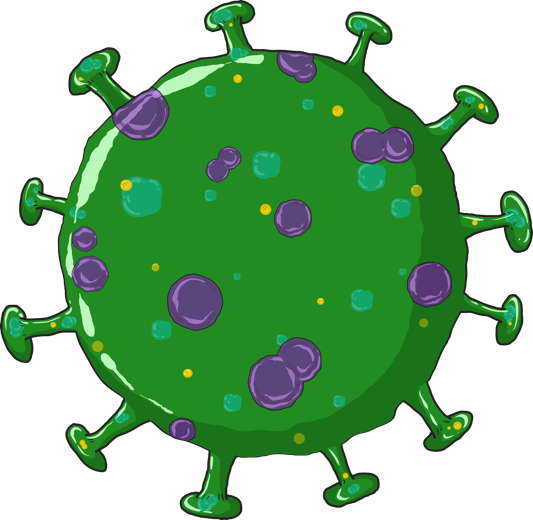 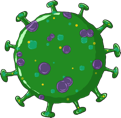 COVID-19
ಪ್ರತಿಸ್ಪಂದನೆ ಮತ್ತು ನಿಯಂತ್ರಕ ಕ್ರಮಗಳು
ANM, ASHA, AWW ಗಳ ತರಬೇತಿ
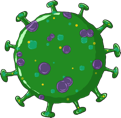 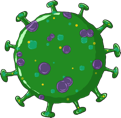 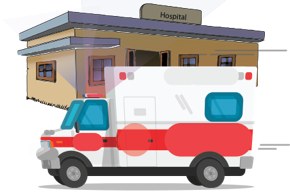 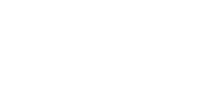 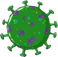 5
COVID-19
6
1
2
ನಾವೇನು ಕಲಿಯಲು ಹೊರಟಿದ್ದೇವೆ?
ಖಾಸಗಿ ಸುರಕ್ಷೆ
ಮುಂಚೂಣಿಯಲ್ಲಿರುವ ಕಾರ್ಯಕರ್ತರು ನೇರವಾಗಿ ಅಥವಾ ಪರೋಕ್ಷವಾಗಿ ಪರಿಣಾಮ ಬೀರುವ ಸಮುದಾಯದ ಸದಸ್ಯರಿಗೆ ಸಂದೇಶವನ್ನು ಕಳುಹಿಸಲು ಕೆಲಸ ಮಾಡುವುದು. ಆದರೆ ಅವರು ತಮ್ಮ ಸ್ವಯಂ ವೈಯಕ್ತಿಕ ಸುರಕ್ಷೆಯನ್ನೂ ಗಮನದಲ್ಲಿರಿಸಿಕೊಳ್ಳಬೇಕು.
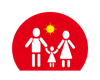 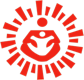 02
ಬೆಂಬಲಿತ ಸಾರ್ವಜನಿಕ ಆರೋಗ್ಯ ಸೇವೆಗಳು: ಸಮುದಾಯ & HH
ಸಮುದಾಯದ ನಡುವೆ ಕೊವಿಡ್‌ ಹರಡಿದಾಗ ನಿವಾರಿಸಲು ಸಮುದಾಯ ಜಾಲಗಳು ಯಾವ ಪಾತ್ರವನ್ನು ನಿರ್ವಹಿಸುತ್ತವೆ, ಅಗತ್ಯವಿರುವ ಸೇವೆಗಳು ಯಾವುವು: ಮನೆಯಲ್ಲಿಯೇ ಆರೈಕೆ, ಗ್ರಾಮೀಣ ಮತ್ತು ನಗರ ಪ್ರದೇಶಗಳಲ್ಲಿ ಮನೆಯಲ್ಲಿಯೇ ಇರುವುದು.
ಸಮುದಾಯಕ್ಕೆ ಮಾಹಿತಿ
ಈ ವಿಭಾಗವು FLW ಯು ಕೈತೊಳೆಯುವುದು, ಕೆಮ್ಮಿನ ಬಗ್ಗೆ ನೈರ್ಮಲ್ಯ, ಸಾಮಾಜಿಕ ಅಂತರ ಕಾಪಾಡುವುದು ಮತ್ತು HRG ಬಗ್ಗೆ ಸಮುದಾಯಕ್ಕೆ ಕೊಡುವ ಮಾಹಿತಿ ಮತ್ತು ಜ್ಞಾನದ ಬಗ್ಗೆ ವಿವರ ನೀಡುತ್ತದೆ.
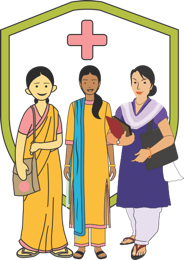 FLW ನ ಪಾತ್ರ
ಈ ಅಭ್ಯಾಸವು ಪ್ರತಿಯೊಬ್ಬ ಮುಂಚೂಣಿಯಲ್ಲಿರುವ ಕಾರ್ಯಕರ್ತರು (FLW )ವಹಿಸುವ ಪಾತ್ರದ ಬಗ್ಗೆ ಮತ್ತು ಕೊವಿಡ್ -19ನ ಬಗ್ಗೆ ಅವರೇನು ತಿಳಿದುಕೊಳ್ಳಬೇಕು ತಿಳಿಸಿ ಹೇಳುತ್ತದೆ.
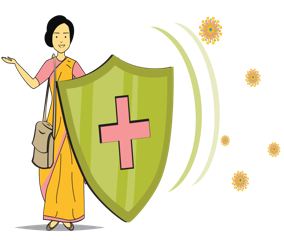 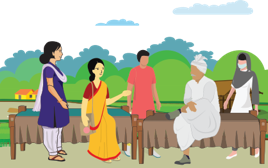 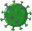 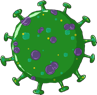 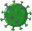 3
4
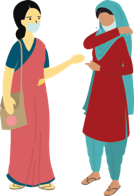 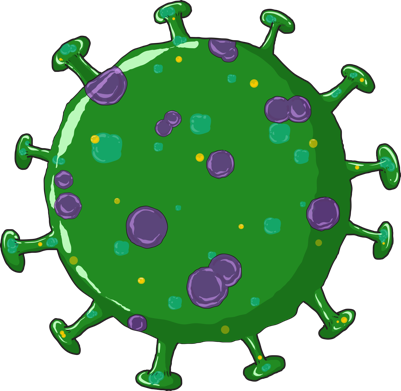 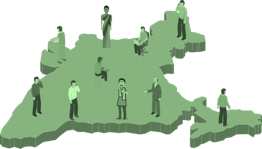 ಸಮುದಾಯದ ಮೇಲೆ
ನಿಗಾ ಇಡುವುದು
ಈ ಅಭ್ಯಾಸವು ಸಂಪರ್ಕವನ್ನು ಪತ್ತೆ ಮಾಡುವ ನಿಯಮಾವಳಿಗಳು, ಒಂದು ಸಂಪರ್ಕವನ್ನು ಗುರುತಿಸುವುದು ಹೇಗೆ, ಶಂಕಿತರಿಗೆ ಬೆಂಬಲ ನೀಡಲು ಇರುವ ಮಾರ್ಗದರ್ಶಿಗಳು ಏನು, ಚಿಹ್ನೆಯನ್ನು ಆಧರಿಸಿ ಅಥವಾ ಚಿಹ್ನೆಗಳಿಲ್ಲದ ಪ್ರಹರಣಗಳ ಬಗ್ಗೆ ವಿವರ ನೀಡುತ್ತದೆ.
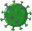 ಮೌಢ್ಯ & ತಾರತಮ್ಯ
ಈ ಅಭ್ಯಾಸವು ಕೊರೊನಾ ವೈರಸ್ ಬಗ್ಗೆ ಇರುವ ಮೌಢ್ಯ ಮತ್ತು ತಪ್ಪು ಕಲ್ಪನೆಗಳು ಹಾಗೂ ಮೌಢ್ಯಯುತ ವರ್ತನೆಗಳಿಗೆ ಕಾರಣವಾಗುತ್ತಿರುವ ಹಲವು ಆತಂಕಗಳನ್ನು ವಿವಿಧ ಮಟ್ಟದಲ್ಲಿ ವಿವರಿಸುತ್ತದೆ. ಈ ನಿಟ್ಟಿನಲ್ಲಿ FLW ಪಾತ್ರವೇನು ಮತ್ತು ಆಕೆ ಏನು ಮಾಡಬಹುದು ಎಂದು ತಿಳಿಸುತ್ತದೆ
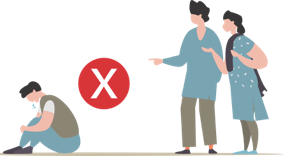 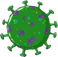 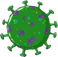 [Speaker Notes: 1.ಕೊವಿಡ್-19 ಜೊತೆಗೆ ವ್ಯವಹರಿಸುವಾಗ ನೆರವಾಗಲು ಆಕೆ ಯಾವ ಪಾತ್ರವನ್ನು ನಿಭಾಯಿಸುತ್ತಾರೆ. 2. ಸಮುದಾಯಗಳು ಸ್ವತಃ ಸುರಕ್ಷಿತವಾಗಿರಲು ಯಾವ ಮಾಹಿತಿ ನೀಡಬೇಕು ಮತ್ತು FLW ಹೇಗೆ ಸಮುದಾಯಕ್ಕೆ ಮಾಹಿತಿಯನ್ನು ನೀಡಬೇಕು. 3. ಸಮುದಾಯದ ಮೇಲೆ ನಿಗಾ ಇಡುವುದು ಎಂದರೇನು ಮತ್ತು ಸಮುದಾಯದ ಮೇಲೆ ಹೇಗೆ ನಿಗಾ ಇಡಬೇಕು, ಚಿಹ್ನೆಗಳು ಮತ್ತು ರೋಗಚಿಹ್ನೆಗಳನ್ನು ತೋರಿಸುವ ವ್ಯಕ್ತಿ ಯಾರು ಮತ್ತು ಆತ ಯಾರಿಗೆ ಸೋಂಕನ್ನು ತಗಲಿಸಬಹುದು, ಆದರೆ ಆತ ಸೋಂಕಿನ ಚಿಹ್ನೆಗಳನ್ನು ತೋರಿಸದೆ ಇರಬಹುದು. 4. ಮೌಢ್ಯಗಳೇನು ಮತ್ತು ಏಕೆ ಈ ಮೌಢ್ಯಗಳಿವೆ ಮತ್ತು ಹೇಗೆ ನೆರವಾಗಬಹುದು. 5. ಮನೆಯಲ್ಲಿಯೇ ಪ್ರತ್ಯೇಕವ್ಯವಸ್ಥೆಯಲ್ಲಿರುವ ಜನರಿಗೆ ಹೇಗೆ ನೆರವಾಗುವುದು, ಕುಟುಂಬ ಸದಸ್ಯರು ಯಾವ ಜಾಗರೂಕತೆ ವಹಿಸಬೇಕು. 6. FLWಗಳ ವೈಯಕ್ತಿಕ ಆರೈಕೆ]
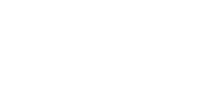 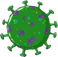 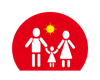 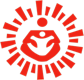 03
ಅಭ್ಯಾಸ1
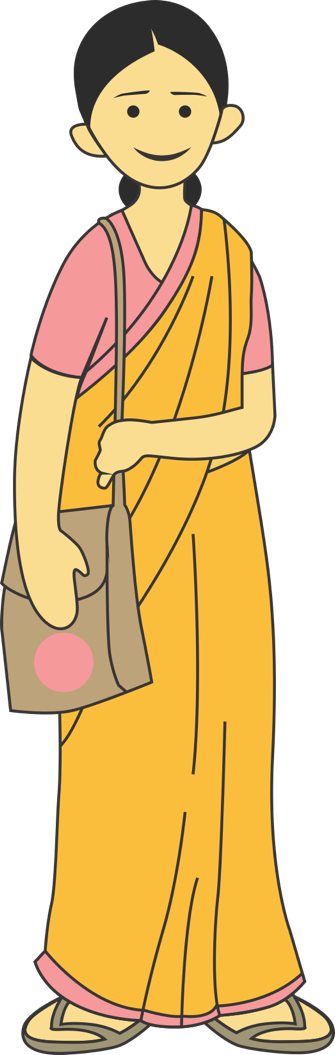 ಪ್ರತಿಸ್ಪಂದನೆ ಮತ್ತು ನಿಯಂತ್ರಣ ಕ್ರಮಗಳಿಗೆ ಸಂವಹನ
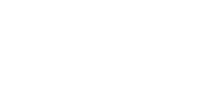 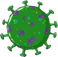 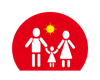 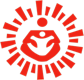 ANM, ASHA & AWW ಪಾತ್ರಗಳು
04
ಆರೋಗ್ಯ- ANM
DSO/MOಗಳ ಮಾರ್ಗದರ್ಶನದಲ್ಲಿ
ಆರೋಗ್ಯ-ಆಶಾ, CHV (ನಗರ ಪ್ರದೇಶಗಳಲ್ಲಿ) ಮತ್ತು ICDS –AWW,  ಆಶಾ ಸೌಲಭ್ಯಕಾರರು & CDPO ರ ಮಾರ್ಗದರ್ಶನದ ಅಡಿಯಲ್ಲಿ
- ಮಾಹಿತಿ ಒದಗಿಸುವುದು
(ಎ) ಕೊವಿಡ್ ಹರಡಿದ ಹಂತಗಳ ಸಂದರ್ಭದಲ್ಲಿ ಸಾಮಾಜಿಕ ಅಂತರ ಕಾಪಾಡುವುದು ಸೇರಿದಂತೆ ಮುಂಜಾಗರೂಕತೆ ಮತ್ತು ನಿಯಂತ್ರಣ ಕ್ರಮಗಳು
(ಬಿ) ಮೌಢ್ಯಗಳು ಮತ್ತು ತಪ್ಪು ಕಲ್ಪನೆಗಳನ್ನು ಪರಿಹರಿಸುವುದು
- ಈ ವಿಷಯಗಳಲ್ಲಿ DSOಗೆ ಬೆಂಬಲ ನೀಡುವುದು
(ಎ) SOPಗಳಿಗೆ ತಕ್ಕಂತೆ ಸಂಪರ್ಕಗಳನ್ನು ಪತ್ತೆ ಹಚ್ಚುವುದು
(ಬಿ) ನಗರ ಮತ್ತು ಸಾಮಾಜಿಕ ಪ್ರದೇಶಗಳಲ್ಲಿ ಸಾರ್ವಜನಿಕ ಆರೋಗ್ಯವನ್ನು ಲಿಂಕ್ ಮಾಡುವುದು (ಮನೆಯೊಳಗೇ ಪ್ರತ್ಯೇಕ ವ್ಯವಸ್ಥೆ, ಮನೆಯೊಳಗೆ ಆರೈಕೆ ಮತ್ತು HRG ಗೆ ಬೆಂಬಲಿತ ಸೇವೆಗಳು ಮತ್ತು ಸಂಭಾವ್ಯ ಪ್ರಕರಣಗಳು)&
(ಸಿ)ಮಾನಸಿಕ ಆರೈಕೆ ಮತ್ತು ತಾರತಮ್ಯದ ಮೌಢ್ಯ ಮತ್ತು ತಾರತಮ್ಯ
- ಕೊವಿಡ್ -19 ಸಾಂಕ್ರಾಮಿಕ ರೋಗದ ವಿಭಿನ್ನ ಹಂತಗಳ ವರದಿ ಮತ್ತು ಪ್ರತಿಕ್ರಿಯೆ ನೀಡುವುದು (ಪ್ರಕರಣಗಳು ಇಲ್ಲ, ಆಮದು ಆಗಿದೆ/ಬಿಡಿಯಾದ ಪ್ರಕರಣ. ಕ್ಲಸ್ಟರ್‌ಗಳು ಮತ್ತು ಸಮುದಾಯವ್ಯಾಪಿ ಪ್ರಸರಣ)
- ವೈಯಕ್ತಿಕ ಸುರಕ್ಷೆ ಮತ್ತು ಮುಂಜಾಗರೂಕತೆಗಳು
- ಪರಿಣಾಮಕಾರಿಯಾಗಿ ಕೊವಿಡ್-19 IEC ವಸ್ತುಗಳ ಬಳಕೆಯ ಮೇಲ್ವಿಚಾರಣೆ
- ವ್ಯಕ್ತಿಗಳ ನಡುವೆ ಸಂವಹನದ ಮೂಲಕ ಸಮುದಾಯದ ಜಾಗೃತಿಗಳು
(ಎ) ಸಾಮಾಜಿಕ ಅಂತರ ಸೇರಿದಂತೆ ಮುಂಜಾಗರೂಕತೆ ಮತ್ತು ನಿಯಂತ್ರಣ ಕ್ರಮಗಳು ತೆಗೆದುಕೊಳ್ಳುವುದು ಸೇರಿವೆ.
(ಬಿ) ಮೌಢ್ಯಗಳು ಮತ್ತು ತಪ್ಪುಕಲ್ಪನೆಗಳನ್ನು ನಿವಾರಿಸುವುದು
- ಮನೆಯಿಂದ ಮನೆಗೆ ಕಾವಲಿಗೆ ಹೋಗುವ ANM/ಮೇಲ್ವಿಚಾರಕಿಗೆ ಬೆಂಬಲದಲ್ಲಿ ಸೇರಿದೆ
(ಎ) HRG ಮತ್ತು ಸಂಭಾವ್ಯ ಪ್ರಕರಣಗಳನ್ನು ಗುರುತಿಸುವುದು
(ಬಿ) ನಗರ ಮತ್ತು ಗ್ರಾಮೀಣ ಪ್ರದೇಶಗಳಲ್ಲಿ ವೈದ್ಯಕೀಯ ಸೇವೆಗಳನ್ನು ನಿರ್ವಹಿಸಿರುವುದನ್ನು ಖಚಿತಪಡಿಸುವುದು ಮತ್ತು
(ಸಿ) ಮಾನಸಿಕ ಆರೈಕೆ, ಮೌಢ್ಯ ಮತ್ತು ತಪ್ಪುಕಲ್ಪನೆ
- ಕೊವಿಡ್-19 ಸಾಂಕ್ರಾಮಿಕ ರೋಗದ ವಿಭಿನ್ನ ಹಂತಗಳ ವರದಿ ಮತ್ತು ಪ್ರತಿಕ್ರಿಯೆ (ಪ್ರಕರಣಗಳು ಇಲ್ಲ, ಆಮದಾಗಿದೆ/ ಬಿಡಿ ಪ್ರಕರಣಗಳು, ಕ್ಲಸ್ಟರ್‌ಗಳು ಮತ್ತು ಸಮುದಾಯವ್ಯಾಪಿ ಪ್ರಸರಣ)
- ವೈಯಕ್ತಿಕ ಸುರಕ್ಷೆ ಮತ್ತು ಮುಂಜಾಗ್ರತೆಗಳು
- ಕೊವಿಡ್ -19 IEC ವಸ್ತುಗಳ ಬಳಕೆ
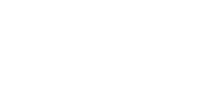 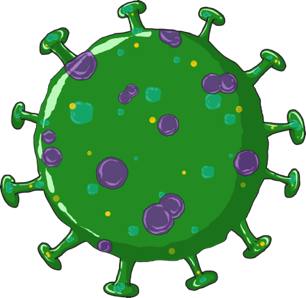 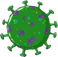 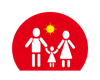 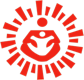 ನಾವು ಕೊವಿಡ್-19 ಬಗ್ಗೆ ಅರ್ಥಮಾಡಿಕೊಳ್ಳೋಣ
05
ಕೊವಿಡ್-19 ನ ಸಾಮಾನ್ಯ ರೋಗಚಿಹ್ನೆಗಳು ಯಾವುವು
ಕೊವಿಡ್-19ನ ರೋಗಚಿಹ್ನೆಗಳೆಂದರೆ ಜ್ವರ, ಕೆಮ್ಮು ಮತ್ತು ಉಸಿರಾಟ ಕಷ್ಟವಾಗುವುದು
ಕೊವಿಡ್-19 ಎಂದರೆ ಕೊರೊನಾವೈರಸ್ ರೋಗ-2019
ನಿಮಗೆ ಈ ರೋಗಚಿಹ್ನೆಗಳು ಇದ್ದಲ್ಲಿ ಮತ್ತು ಪ್ರಯೋಗಾಲಯವು ದೃಢೀಕರಿಸಿರುವ ರೋಗವಿರುವ ವ್ಯಕ್ತಿಯ ಜೊತೆಗೆ ನೀವು ಸಂಪರ್ಕಕ್ಕೆ ಬಂದಿರುವ ಸಾಧ್ಯತೆಗಳಿದ್ದಲ್ಲಿ ರಾಜ್ಯ ಸಹಾಯವಾಣಿ ಸಂಖ್ಯೆ ಅಥವಾ ಆರೋಗ್ಯ&ಕುಟುಂಬ ಕಲ್ಯಾಣ ಸಚಿವಾಲಯ, ಭಾರತ ಸರ್ಕಾರದ 24x7 ಸಹಾಯವಾಣಿಗಳಾದ 011-2397 8046, 1075 ಅಥವಾ ನಿಮ್ಮ ASHA/ANM ಗಳಿಗೆ ಕರೆಮಾಡಿ.
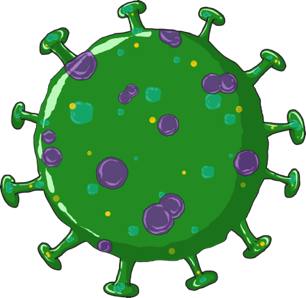 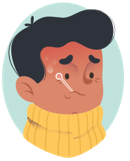 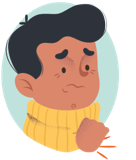 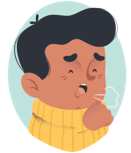 ಅದು SARS-CoV-2 ಎಂದು ಹೆಸರಿಸಲಾಗಿರುವ ಕೊರೊನಾವೈರಸ್‌ನಿಂದ ಬರುತ್ತದೆ
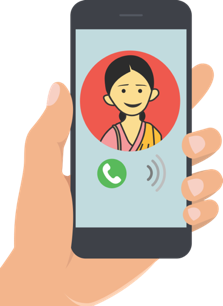 [Speaker Notes: ರೋಗದ ಹೆಸರು ಕೊವಿಡ್‌-19 ಆಗಿರುತ್ತದೆ. ಇದು ಕೊರೊನಾ ವೈರಸ್ ರೋಗವಾಗಿದೆ-2019ರಲ್ಲಿ ಅನ್ವೇಷಿಸಲಾಗಿದೆ. ಅದು SARS-CoV-2 ಎಂದು ಹೆಸರಿಸಲಾಗಿರುವ ಕೊರೊನಾವೈರಸ್‌ನಿಂದ ಬರುತ್ತದೆ. ಅಂದರೆ ಗಂಭೀರ (ಏಕೆಂದರೆ ಇದು ಗಂಭೀರ ರೋಗ) ಮಾರಕ ಶ್ವಾಸಕೋಶದ ರೋಗ-ಕೊರೊನಾವೈರಸ್‌ (ವೈರಸ್‌ಗಳ ಕುಟುಂಬದ ಹೆಸರು) 2.
ಕೊರೊನಾವೈರಸ್‌ಗಳು ಹಲವಾರು ಸಮಾನ ರೋಗಗಳಾದ ಸಾರ್ಸ್, HINI (ಹಂದಿಜ್ವರ) ಮತ್ತು ಸಾಮಾನ್ಯ ಶೀತ ಮತ್ತು ಇನ್‌ಫ್ಲುಯೆಂಜಾಗಳಿಗೂ ಕಾರಣವಾಗುತ್ತವೆ.
ಕೊವಿಡ್‌-19ರ ರೋಗಚಿಹ್ನೆಗಳೆಂದರೆ ಜ್ವರ, ಕೆಮ್ಮು ಮತ್ತು ಉಸಿರಾಟದ ಸಮಸ್ಯೆಯಾಗಿರುತ್ತದೆ.
ಒಬ್ಬ ವ್ಯಕ್ತಿಯಲ್ಲಿ ಈ ರೋಗಚಿಹ್ನೆಗಳು ಕಂಡುಬಂದಲ್ಲಿ, ವ್ಯಕ್ತಿಯು ಈ ಸ್ಲೈಡ್‌ನಲ್ಲಿ ಕೊಡಲಾಗಿರುವ ಸರ್ಕಾರಿ ಸಹಾಯವಾಣಿ ಸಂಖ್ಯೆಗಳನ್ನು ತಕ್ಷಣವೇ ಸಂಪರ್ಕಿಸಬೇಕು.
ನೀವು ಸಂಪರ್ಕದಲ್ಲಿದ್ದ ವ್ಯಕ್ತಿಗೆ ಕೊವಿಡ್‌-19 ರೋಗವಿರುವುದು ದೃಢೀಕರಣವಾಗಿರುವುದು ನಿಮಗೆ ತಿಳಿದು ಬಂದಲ್ಲಿ, ತಕ್ಷಣವೇ ಆ ವ್ಯಕ್ತಿ ತಕ್ಷಣವೇ ಸಹಾಯವಾಣಿ ಸಂಖ್ಯೆಯನ್ನು ಸಂಪರ್ಕಿಸಬೇಕು.]
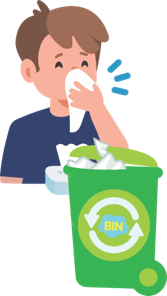 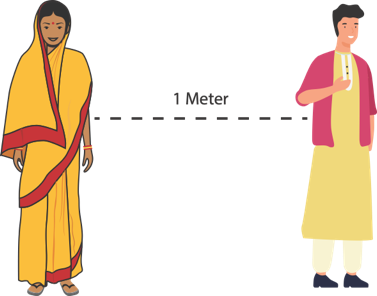 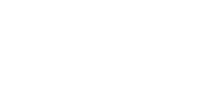 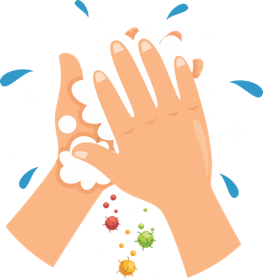 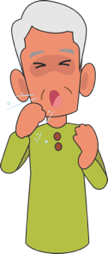 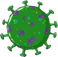 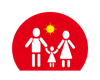 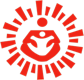 06
ಅಭ್ಯಾಸ 2
ಮುಂಜಾಗರೂಕತೆ: ಸಮುದಾಯದಲ್ಲಿ ಸುರಕ್ಷಿತ ಅಭ್ಯಾಸಗಳು
ಅಧಿಕ ಅಪಾಯದ ಗುಂಪು
ಶ್ವಾಸಕೋಶದ ನೈರ್ಮಲ್ಯ
ಸಾಮಾಜಿಕ ಅಂತರ
ಕೈಗಳ ನೈರ್ಮಲ್ಯ
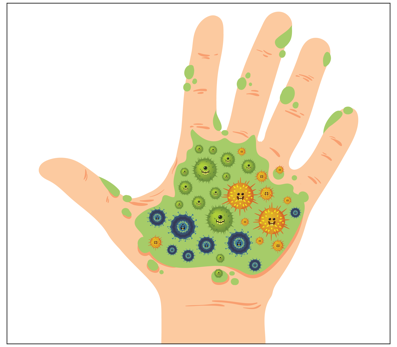 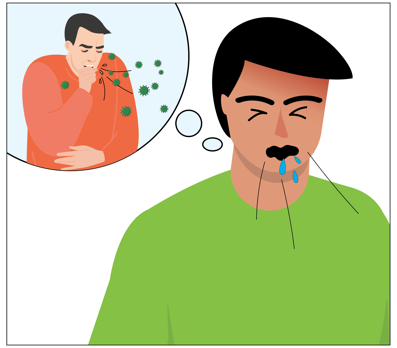 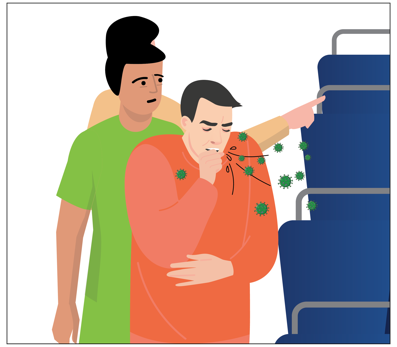 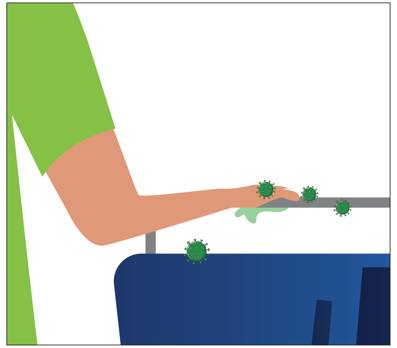 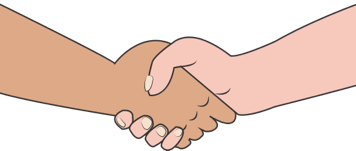 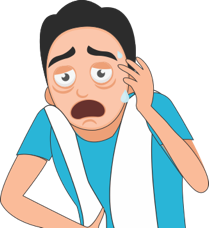 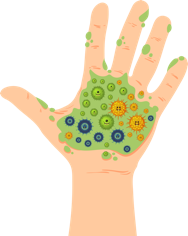 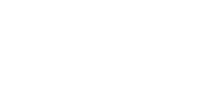 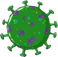 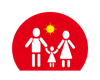 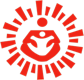 07
ಪ್ರಸರಣದ ವಿಧಾನಗಳು
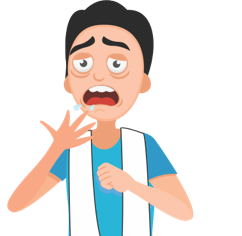 ಮತ್ತು ಯಾವುದೇ ಮೇಲ್ಮೈ ಅಥವಾ ವ್ಯಕ್ತಿಯನ್ನು ಸ್ಪರ್ಶಿಸಿದಾಗ
ಸೋಂಕಿತನ ದ್ರವಹನಿಗಳು ನಿಮ್ಮ ಕೈಗಳಿಗೆ ಹರಡುವುದು
ಸೋಂಕಿತ ವ್ಯಕ್ತಿಯಿಂದ ಸೀನು/ಕೆಮ್ಮು
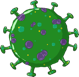 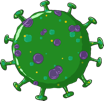 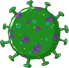 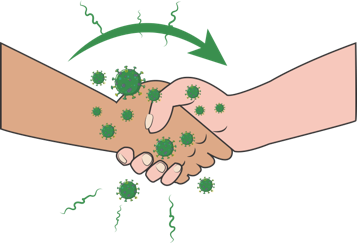 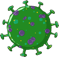 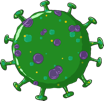 ವೈರಸ್ ಪ್ರಸರಣವಾಗಿದೆ!!
ಸೋಂಕಿತನ ದ್ರವಹನಿಗಳು ನಿಮ್ಮ ಕೈಗಳಿಗೆ ಹರಡುವುದು
ಸೋಂಕಿತನ ದ್ರವಹನಿಗಳು
ಸೋಂಕಿತ ವ್ಯಕ್ತಿಯಿಂದ ಸೀನು/ಕೆಮ್ಮು
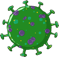 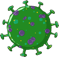 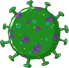 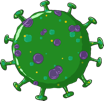 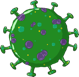 ವೈರಸ್ ಪ್ರಸರಣಗೊಳ್ಳುತ್ತದೆ!!
ಸೋಂಕಿತನ ದ್ರವಹನಿಗಳು
[Speaker Notes: ನಿಮಗೆ ಸೋಂಕು ಹೇಗೆ ಬರಬಹುದು?
ವೈರಸ್‌ ಸೋಂಕಿತ ವ್ಯಕ್ತಿಯ ಶ್ವಾಸಕೋಶದ ದ್ರವಹನಿಗಳ ಮೂಲಕ ಪ್ರಯಾಣಿಸುತ್ತದೆ. ವ್ಯಕ್ತಿಯು ಸೀನಿದಾಗ ಅಥವಾ ಕೆಮ್ಮಿದಾಗ, ವೈರಸ್ ವ್ಯಕ್ತಿಯ ಕೈಮೇಲೆ ಬೀಳುತ್ತದೆ ಮತ್ತು ಕೈ ಮುಖವನ್ನು ಸ್ಪರ್ಶಿಸಿದಾಗ ಅಥವಾ ಬಾಯಿ/ ಮೂಗು ಮುಚ್ಚಿರದಾಗ ದ್ರವಹನಿಯು ಮೇಲ್ಮೈ ಮೇಲೆ ಬಿದ್ದಾಗ ಸೋಂಕು ಹರಡುತ್ತದೆ. ಕೈ/ಮೇಲ್ಮೈನಿಂದ ವೈರಸ್ ಸೋಂಕು ಇರದ ವ್ಯಕ್ತಿಯ ಕೈಗೆ ವರ್ಗಾವಣೆಯಾಗುತ್ತದೆ. ಕೈಯು ವ್ಯಕ್ತಿಯ ಮೂಗು, ಕಣ್ಣುಗಳು ಅಥವಾ ಬಾಯಿಯನ್ನು ಸ್ಪರ್ಶಿಸಿದಾಗ ವೈರಸ್ ದೇಹದ ವ್ಯವಸ್ಥೆಯ ಒಳಗೆ ತೂರಿಕೊಳ್ಳುತ್ತದೆ.  ಒಮ್ಮೆ ವೈರಸ್ ದೇಹದಿಂದ ಹೊರಗೆ ಹೋದರೆ ಎಷ್ಟು ಕಾಲ ಈ ವೈರಸ್ ಜೀವಂತವಾಗಿ ಇರುತ್ತದೆ ಎನ್ನುವ ಜ್ಞಾನವೂ ನಮ್ಮಲ್ಲಿ ಇಲ್ಲ. ಆದರೆ ಕೈಗಳನ್ನು ಸ್ವಚ್ಛವಾಗಿಡುವುದು ಮತ್ತು ಮುಖವನ್ನು ಸ್ಪರ್ಶಿಸದೆ ಇರುವುದು ಈ ಸೋಂಕನ್ನು ತಡೆಯುವ ಅತೀ ಪ್ರಮುಖ ದಾರಿಯಾಗಿದೆ. ನಾವು ಈ ಬಗ್ಗೆ ತಿಳಿದುಕೊಳ್ಳುತ್ತೇವೆ.]
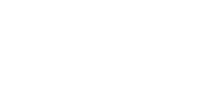 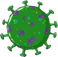 ಕೈಗಳ ನೈರ್ಮಲ್ಯ
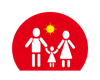 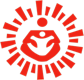 08
ಮುಂಜಾಗರೂಕತೆ- ಏನು ಮಾಡಬೇಕು
ಕೈಯ ನೈರ್ಮಲ್ಯವು ತಮ್ಮ ಕೈಯನ್ನು ಸ್ವಚ್ಛಗೊಳಿಸುವ ದಾರಿಯಾಗಿರುತ್ತದೆ. ಅದು ಕೈಯಲ್ಲಿರುವ ಸಂಭಾವ್ಯ ರೋಗಾಣುಗಳನ್ನು ಬಹಳಷ್ಟು ಕಡಿಮೆಗೊಳಿಸುತ್ತದೆ. ಕೈಯ ನೈರ್ಮಲ್ಯದ ವಿಧಾನದಲ್ಲಿ ಕನಿಷ್ಠ 40 ಸೆಕೆಂಡುಗಳ ಕಾಲ ನೀರು ಮತ್ತು ಸಾಬೂನಿನಿಂದ ಕೈತೊಳೆಯುವುದು ಮತ್ತು 70% ರಷ್ಟು ಆಲ್ಕೋಹಾಲ್ ಇರುವ ಕೈಯನ್ನು ಸ್ವಚ್ಛಗೊಳಿಸುವ ಸ್ಯಾನಿಟೈಸರ್ ಬಳಸುವುದು ಸೇರಿದೆ.
ಮುಖ್ಯವಾಗಿ ಸಾರ್ವಜನಿಕ ಸ್ಥಳಕ್ಕೆ ಹೋದ ಮೇಲೆ ಅಥವಾ ನಿಮ್ಮ ಮೂಗಿಗೆ ಕೈ ಹಾಕಿದಾಗ, ಕೆಮ್ಮಿದಾಗ ಅಥವಾ ಸೀನಿದಾಗ ಸಾಬೂನು ಮತ್ತು ನೀರಿನಿಂದ ನಿಮ್ಮ ಕೈಯನ್ನು ಆಗಾಗ್ಗೆ 40 ನಿಮಿಷಗಳ ಕಾಲ ತೊಳೆಯಿರಿ. 
ಸಾಬೂನು ಮತ್ತು ನೀರು ಲಭ್ಯವಿಲ್ಲದೆ ಇದ್ದಾಗ ನಿಮ್ಮ ಕೈಗಳ ಎಲ್ಲಾ ಮೇಲ್ಭಾಗಗಳಿಗೂ ತಗಲುವಂತೆ ಹ್ಯಾಂಡ್ ಸ್ಯಾನಿಟೈಸರ್ (ಕನಿಷ್ಠ 70% ಆಲ್ಕೋಹಾಲ್ ಇರುವ) ಅನ್ನು ಒಣಗುವವರೆಗೂ ಎರಡೂ ಕೈಗಳಿಗೆ ಉಜ್ಜಿ.
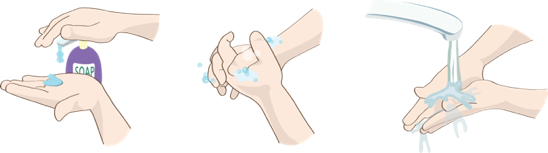 ಮಾಡಬೇಕು
ನಿಮ್ಮ ಕಣ್ಣುಗಳು, ಮೂಗು ಮತ್ತು ಬಾಯಿಯನ್ನು ತೊಳೆಯದ ಕೈಗಳಿಂದ ಸ್ಪರ್ಶಿಸಬೇಡಿ.
ಬಾಗಿಲಿನ ಹಿಡಿಗಳು ಮತ್ತು ಬಾಗಿಲಿನ ಬೆಲ್‌ಗಳು, ಎಲವೇಟರ್ ಬಟನ್‌ಗಳು, ಹ್ಯಾಂಡ್‌ರೈಲ್‌ಗಳು, ಸಪೋರ್ಟ್ ಹ್ಯಾಂಡಲ್‌ಗಳು, ಕುರ್ಚಿಯ ಹಿಂಬದಿಗಳು, ಎಟಿಎಂ ಮೇಲ್ಮೈಗಳು, ಮೊಬೈಲ್‌ಗಳು, ಜೀಪ್‌ ಹ್ಯಾಂಡಲ್‌ಗಳು ಇತ್ಯಾದಿಗಳನ್ನು ಸ್ಪರ್ಶಿಸಬೇಡಿ.
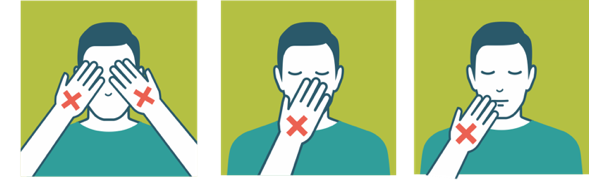 ಮಾಡಬೇಡಿ
[Speaker Notes: ನಾವು ಹಿಂದಿನ ಸ್ಲೈಡ್‌ನಲ್ಲಿ ಪ್ರಸರಣದ ಬಗ್ಗೆ ಮಾತನಾಡಿದೆವು. ನಾವು ಈ ಪ್ರಸರಣವನ್ನು ಹೇಗೆ ತಡೆಯಬಹುದು ಎನ್ನುವುದನ್ನು ನಾವೀಗ ನೋಡೋಣ.
1.ಕೈಗಳನ್ನು ನೀರು ಮತ್ತು ಸಾಬೂನಿನಿಂದ ತೊಳೆಯುವುದರಿಂದ ವೈರಸ್ ಸಾಯುತ್ತದೆ. ಹಾಗೆಯೇ 70% ಆಲ್ಕೋಹಾಲ್ ಅಂಶವಿರುವ ಸ್ಯಾನಿಟೈಸರ್‌ನಿಂದಲೂ ವೈರಸ್ ಸಾಯುತ್ತದೆ. ಸಾಬೂನಿನಿಂದ ಕೈಗಳನ್ನು  40 ಸೆಕೆಂಡುಗಳ ಕಾಲ ತೊಳೆದಾಗ ಮಾತ್ರ ವೈರಸ್ ಕೊಲ್ಲಬಹುದು. ಕೋಶದ ಗೋಡೆಗಳು ಉಜ್ಜಿ ಹೋಗಲು ಬಹಳಷ್ಟು ಸಮಯ ಬೇಕಾಗುತ್ತದೆ. ಹಾಗೆಯೇ ಆಲ್ಕೋಹಾಲ್‌ನಿಂದಲೂ ಸಹ. ನಿಮ್ಮ ಕೈಗಳನ್ನು ಉಜ್ಜದೆ ಇದ್ದಲ್ಲಿ, ವೈರಸ್‌ನ ರಕ್ಷಣೆ ಮುರಿದು ಬೀಳುವುದಿಲ್ಲ ಮತ್ತು ವೈರಸ್‌ಗೆ ಯಾವುದೇ ಹಾನಿಯಾಗುವುದಿಲ್ಲ. 
2. ಹಿಂದೆ ನಾವು ಹೇಳಿರುವಂತೆ ಸೋಂಕು ತಗಲಿದ ದ್ರವಹನಿಗಳು ಸೋಂಕು ತಗಲಿದ ವ್ಯಕ್ತಿಯ ಕೈಕುಲುಕುವ ಮೂಲಕವೂ ಪ್ರಸರಣಗೊಳ್ಳುತ್ತವೆ. ಸೋಂಕು ತಗಲಿದ ವ್ಯಕ್ತಿಯ ಕೈಗಳಲ್ಲಿ ಬ್ಯಾಕ್ಟೀರಿಯ ಇರುವ ಸಾಧ್ಯತೆಯಿದೆ ಅಥವಾ ಬ್ಯಾಕ್ಟೀರಿಯ ಇರುವ ಹೊರಮೈಯನ್ನು ಸ್ಪರ್ಶಿಸುವ ಮೂಲಕವೂ ಪ್ರಸರಣಗೊಳ್ಳುತ್ತದೆ. ಅದೇ ಕಾರಣದಿಂದ ನಾವು ಕೈಗಳನ್ನು ಸ್ವಚ್ಛವಾಗಿಡುವ ಅಭ್ಯಾಸಗಳನ್ನು ಹೊಂದಿರಬೇಕು.]
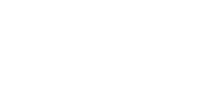 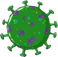 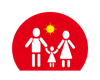 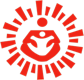 ಮುಂಜಾಗರೂಕತೆ: ಶ್ವಾಸಕೋಶದ ನೈರ್ಮಲ್ಯ
09
ಶ್ವಾಸಕೋಶದ ವರ್ತನೆಗಳಾದ ಕೆಮ್ಮುವುದು ಅಥವಾ ಸೀನುವುದರಿಂದ ಕೀಟಾಣುಗಳು ಹರಡುವುದನ್ನು ತಡೆಯಲು ಕೈಗೊಳ್ಳುವ ಕ್ರಮಗಳ ಸಂಯೋಜನೆಯೇ ಶ್ವಾಸಕೋಶದ ನೈರ್ಮಲ್ಯವಾಗಿದೆ.
ಮಾಡಬೇಕು
ಮಾಡಬೇಡಿ
ಕೆಮ್ಮುವಾಗ ಅಥವಾ ಸೀನುವಾಗ ನಿಮ್ಮ ಮುಖವನ್ನು ಅಡ್ಡಮಾಡಲು ಕರವಸ್ತ್ರ ಅಥವಾ ಟಿಶ್ಯೂಪೇಪರ್‌ ಬಳಸಿ.
ಬಳಸಿದ ಟಿಶ್ಯೂಗಳನ್ನು ತಕ್ಷಣವೇ ಮುಚ್ಚಿದ ಕಸದ ಬುಟ್ಟಿಗೆ ಎಸೆಯಿರಿ.
ನೀವು ಕರವಸ್ತ್ರ ಅಥವಾ ಟಿಶ್ಯೂ ಪೇಪರ್ ಅನ್ನು ಹಿಡಿದಿರದೆ ಇದ್ದಲ್ಲಿ ನಿಮ್ಮ ಸೀನನ್ನು ಬಾಗಿದ ಮೇಲಿನ ತೋಳಿನಿಂದ ಅಡ್ಡಮಾಡಿಕೊಳ್ಳಿ.
ನಿಮ್ಮ ಸೀನು ಅಥವಾ ಕೆಮ್ಮನ್ನು ಅಡ್ಡಮಾಡಿದ ನಂತರ ತಕ್ಷಣವೇ ನಿಮ್ಮ ಕೈಗಳನ್ನು ತೊಳೆಯಿರಿ.
ಸೀರೆಯ ಸೆರಗು ಅಥವಾ ಉಡುಪಿನ ಸೆರಗಿನಿಂದ ಅಥವಾ ರುಮಾಲಿನಿಂದ ನಿಮ್ಮ ಮುಖವನ್ನು ಮುಚ್ಚಿಕೊಳ್ಳುವ ದಾರಿ ಹುಡುಕಬೇಡಿ.
ಸಾರ್ವಜನಿಕ ಸ್ಥಳಗಳಲ್ಲಿ ತೆರೆದ ಜಾಗಗಳಲ್ಲಿ ಉಗುಳಬೇಡಿ. ಯಾವಾಗಲೂ ಉಗುಳಲು ತ್ಯಾಜ್ಯಪೆಟ್ಟಿಗೆ ಅಥವಾ ವಾಷ್ ಬೇಸಿನ್‌ನಂತಹ ಜಾಗಗಳನ್ನೇ ಬಳಸಿ.
[Speaker Notes: ನಾವು ಸೋಂಕು ತಗಲಿದ ದ್ರವಹನಿಗಳು ಗಾಳಿಯಲ್ಲಿ ಸೇರಲು ಬಿಡಬಾರದು ಎನ್ನುವ ಕಾರಣಕ್ಕಾಗಿ ಮತ್ತು ಹೆಚ್ಚು ಮಂದಿಗೆ ಸೋಂಕು ತಗಲುವುದನ್ನು ತಡೆಯಲು, ನಾವು ಎಲ್ಲಾ ಸಮಯದಲ್ಲಿಯೂ ಶ್ವಾಸಕೋಶದ ಆರೋಗ್ಯವನ್ನು ಕಾಪಾಡಿಕೊಳ್ಳಬೇಕಾಗುತ್ತದೆ.
ಸೀರೆಯ ಸೆರಗು ಅಥವಾ ಇತರ ಸೆರಗುಗಳನ್ನು ಸೀನುವಾಗ ಬಳಸಬೇಡಿ. ಏಕೆಂದರೆ ಇವುಗಳನ್ನು ನೀವು ನಿಮ್ಮ ಕೈ ಒರೆಸಲು ಬಳಸಬಹುದು ಮತ್ತು ರೋಗಾಣುಗಳು ನಿಮ್ಮ ಕೈಗಳಿಂದ ನಿಮ್ಮ ಮೂಗು, ಬಾಯಿಗೆ ಅಥವಾ ಕಣ್ಣಿಗೆ ಪ್ರಸರಣಗೊಳ್ಳಬಹುದು.]
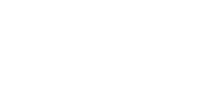 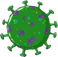 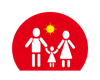 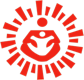 ಪ್ರಶ್ನೆ 2:ನೀವು ಅಂಗಡಿಯವರಾಗಿದ್ದಲ್ಲಿ ನೀವೇನು ಮಾಡುತ್ತಿದ್ದಿರಿ?
ಪ್ರಕರಣದ ಅಧ್ಯಯನ
ಉತ್ತರಗಳು
ಪ್ರಶ್ನೆ 1:ನೀವು ಅಲ್ಲಿ ಗ್ರಾಹಕರಾಗಿ ಇದ್ದಲ್ಲಿ ಏನು ಮಾಡುತ್ತೀರಿ?
10
ಪ್ರಶ್ನೆ 3:ಆರೋಗ್ಯ ಕಾರ್ಯಕರ್ತರಾಗಿ ನೀವೇನು ಸಲಹೆ/ಸೂಚನೆ ನೀಡುವಿರಿ?
ಜನರು ದೂರ ಸರಿದು ಅಂತರ ಕಾಯ್ದುಕೊಳ್ಳುವುದು ಉತ್ತಮ. ಆದರೆ, ಜೊತೆಯಲ್ಲಿರುವ ಗ್ರಾಹಕರಾಗಿ ಸೂಕ್ತ ಶ್ವಾಸಕೋಶದ ನೈರ್ಮಲ್ಯವನ್ನು ಕಾಪಾಡಿಕೊಳ್ಳುವಂತೆ ವಿನಯವಾಗಿ ಸಲಹೆಯನ್ನು ಯಾರು ಬೇಕಾದರೂ ಕೊಡಬಹುದು.
ಸ್ಮಿತಾರನ್ನು ಬೈದಿರುವುದು ಅಂಗಡಿಯಾತನ ತಪ್ಪು ನಡವಳಿಕೆಯಾಗಿರುತ್ತದೆ. ಇದು ಮೌಢ್ಯನಂಬಿಕೆಯ ನಡವಳಿಕೆಯಾಗಿರುತ್ತದೆ. ಎಲ್ಲರೂ ಭಯಪಡುತ್ತಿದ್ದರೂ, ಒರಟಾಗಿ ನಡೆದುಕೊಳ್ಳುವುದರಿಂದ ಪ್ರಯೋಜನವಾಗದು. ಅದರಿಂದ ಜನರು ತಮ್ಮ ಬಗ್ಗೆ ತಾರತಮ್ಯ ತೋರಲಾಗುತ್ತಿದೆ ಎನ್ನುವ ಭಾವನೆಯಿಂದ ಸಮಸ್ಯೆಯ ಬಗ್ಗೆ ವರದಿ ಮಾಡಲು ಅವರು ಹಿಂಜರಿಯಬಹುದು. ನಿತ್ಯವೂ ಸೋಂಕು ನಿವಾರಕ ಬಳಸಿ ತನ್ನ ಅಂಗಡಿಯ ಸುತ್ತಮುತ್ತಲೂ ಉಜ್ಜುವ ಮೂಲಕ ಅಂಗಡಿಯಾತನು ಅಂಗಡಿಯನ್ನು ಸ್ವಚ್ಛವಾಗಿ ಇಡಬಹುದು.
ಆರೋಗ್ಯ ಕಾರ್ಯಕರ್ತರಾಗಿ ನನ್ನ ಕರ್ತವ್ಯವಾಗಿರುತ್ತದೆ:
ಸ್ಮಿತಾಳಿಗೆ ಕೆಮ್ಮುವಾಗ ಕರವಸ್ತ್ರವನ್ನು ತನ್ನ ಮುಖಕ್ಕೆ ಹಿಡಿಯಬೇಕು ಎಂದು ಸಲಹೆ ನೀಡಿ. ಪ್ರಾಥಮಿಕ ಆರೋಗ್ಯ ಕೇಂದ್ರದಲ್ಲಿ ಔಷಧಿಯನ್ನು ಪಡೆದುಕೊಳ್ಳುವಂತೆ ಆಕೆಗೆ ತಿಳಿಸಿಹೇಳಿ.
ಯಾರಿಗೆ ಬೇಕಾದರೂ ಕೆಮ್ಮು ಬರಬಹುದು ಮತ್ತು ಅದು ಕೊರೊನಾ ವೈರಸ್ ಸೋಂಕೇ ಆಗಿರಬೇಕೆಂದಿಲ್ಲ ಎಂದು ಅಂಗಡಿಯಾತನಿಗೆ ತಿಳಿಸಿಹೇಳಿ. ಆದರೆ ಯಾರಿಗೂ ಸೋಂಕು ತಗಲಬಹುದು ಮತ್ತು ಹೀಗಾಗಿ ಟಿಶ್ಯೂಗಳ ಪೆಟ್ಟಿಗೆಯನ್ನು ಜೊತೆಯಲ್ಲಿಡುವುದು ಮತ್ತು ಹ್ಯಾಂಡ್ ಸ್ಯಾಣಿಟೈಸರ್ ಅನ್ನು ಕೌಂಟರ್‌ನಲ್ಲಿಡುವುದು ಅಥವಾ ಜನರಿಗೆ ಕೈತೊಳೆದುಕೊಳ್ಳಲು ನೀರು ಮತ್ತು ಸಾಬೂನು ಇರುವ ಸ್ಥಳದ ವ್ಯವಸ್ಥೆ ಮಾಡುವುದು ಉತ್ತಮ ಎಂದು ಹೇಳಿ.
ಶ್ವಾಸಕೋಶದ ನೈರ್ಮಲ್ಯದ ಬಗ್ಗೆ ಜನರಿಗೆ ತಿಳಿಹೇಳಿ
ಸ್ಮಿತಾ ತರಕಾರಿ ಖರೀದಿಸಲು ಹೊರಗೆ ಹೋಗಿದ್ದಾಳೆ. ಆಕೆಗೆ ಶೀತವಾಗಿ ನೆಗಡಿಯಾಗಿದೆ ಮತ್ತು ಆಗಾಗ್ಗೆ ತನ್ನ ಮುಖ ಮುಚ್ಚಿಕೊಂಡು ಕೆಮ್ಮುತ್ತಿರುತ್ತಾಳೆ. ಆಕೆ ಬಂದಾಗ ನೀವು ಅಂಗಡಿಯಲ್ಲಿ ಇರುತ್ತೀರಿ ಮತ್ತು ಆಕಸ್ಮಾತ್ ಆಗಿ ಆಕೆಗೆ ಕೆಮ್ಮು ಬರುತ್ತದೆ. ಎಲ್ಲರೂ ತಕ್ಷಣವೇ ಆಕೆಯಿಂದ ದೂರ ಸರಿಯುತ್ತಾರೆ ಮತ್ತು ಅಂಗಡಿಯಾತ ಕೋಪದಿಂದ “ನೀವು ಕೆಮ್ಮುವುದಾದಲ್ಲಿ ನನ್ನ ಅಂಗಡಿಗೆ ಬರಬೇಡಿ” ಎನ್ನುತ್ತಾನೆ.
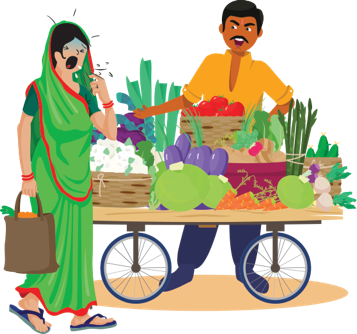 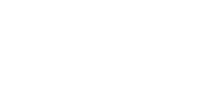 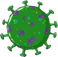 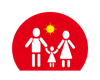 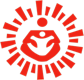 ಮುಂಜಾಗರೂಕತೆ: ಸಾಮಾಜಿಕ ಅಂತರ ಕಾಪಾಡುವುದು
11
ಸಾಮಾಜಿಕ ಅಂತರ ಕಾಪಾಡುವುದು: ಜನರ ನಡುವೆ ದೈಹಿಕವಾದ ಅಂತರವನ್ನು ಉದ್ದೇಶಪೂರ್ವಕವಾಗಿ ಹೆಚ್ಚಿಸುವುದು ಅನಾರೋಗ್ಯ ಹರಡುವುದನ್ನು ತಪ್ಪಿಸುತ್ತದೆ. ಕನಿಷ್ಠ ಇತರ ವ್ಯಕ್ತಿಗಳಿಂದ ಒಂದು ಮೀಟರ್ ದೂರ ಇರುವುದರಿಂದ ನಿಮಗೆ ಕೊವಿಡ್-19 ತಗಲಬಹುದಾದ ಸಾಧ್ಯತೆಗಳು ಕಡಿಮೆಯಾಗಲಿವೆ.
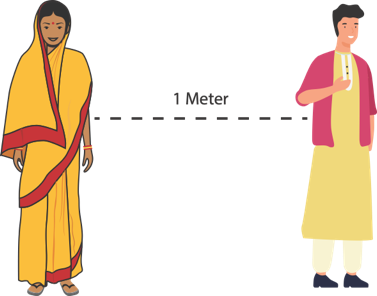 - ಅತೀ ಅಗತ್ಯವಿರುವ ಹೊರತಾಗಿ ಮನೆಯಲ್ಲೇ ಇರಿ
- ನಿಮ್ಮ ಮತ್ತು ಮತ್ತೊಬ್ಬ ವ್ಯಕ್ತಿಯ ನಡುವೆ ಕನಿಷ್ಠ ಒಂದು ಮೀಟರ್ ಅಂತರ ಇರುವಂತೆ ಖಚಿತಪಡಿಸಿ
ಮಾಡಬೇಕು
- ಜನರು ಸೇರಬೇಕಾಗಿರುವಂತಹ ಕಾರ್ಯಕ್ರಮಗಳನ್ನು ಆಯೋಜಿಸಬೇಡಿ (ಮೂರು ಅಥವಾ ನಾಲ್ಕು ಸ್ನೇಹಿತರು ಇರುವ ಮೂಲೆಯಲ್ಲಿ ನಡೆಸುವ ಸಭರ ಅಥವಾ ಕಟ್ಟೆ ಮೇಲೆ ಕುಳಿತು ನಡೆಸುವ ಸಂಭಾಷಣೆಯಾದರೂ ತಪ್ಪಿಸಿ)
- ಮಾರುಕಟ್ಟೆಗಳು, ಶಾಪಿಂಗ್, ಸಂತೆಗಳು, ಸಮಾರಂಭಗಳಂತಹ ಜನಸಂದಣಿ ಸೇರುವ ಸ್ಥಳಗಳಿಗೆ ಹೋಗುವುದನ್ನು ತಪ್ಪಿಸಿ.
- ಸಾರ್ವಜನಿಕ ಸಾರಿಗೆಯನ್ನು ಬಳಸಬೇಡಿ
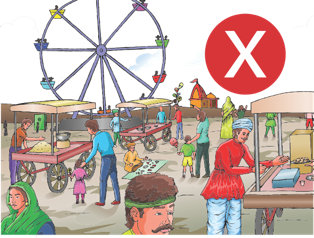 ಮಾಡಬೇಡಿ
[Speaker Notes: ಸಾಮಾಜಿಕ ಅಂತರ ಕಾಪಾಡಿಕೊಳ್ಳುವುದು ಎಂದರೆ ನಿಮ್ಮ ಮತ್ತು ಇತರ ಮಂದಿಯ ನಡುವೆ ಅಂತರ ಕಾಪಾಡಿಕೊಳ್ಳುವುದು. ಆ ಮೂಲಕ ಇತರರು ಸೋಂಕು ಹೊಂದಿದ್ದರೆ ಅವರಿಂದ ಹೊರಬರುವ ಸೋಂಕುಕಾರಿ ದ್ರವಹನಿಗಳು ನಿಮ್ಮನ್ನು ಸಂಪರ್ಕಿಸದಂತೆ ದೂರ ಇರುತ್ತೀರಿ. ಹಾಗೆಂದ ಮಾತ್ರಕ್ಕೆ ನಿಮ್ಮ ಸಮೀಪಕ್ಕೆ ಬರುವ ಪ್ರತಿ ವ್ಯಕ್ತಿಯೂ ಸೋಂಕು ಹೊಂದಿದ್ದಾರೆ ಎಂದೇನಲ್ಲ. ಆದರೆ ಜಾಗರೂಕವಾಗಿರಲು ಇದು ಅಗತ್ಯವಾಗಿರುತ್ತದೆ.
ಸಾಮಾಜಿಕ ಅಂತರ ಕಾಯ್ದುಕೊಳ್ಳುವುದು ಎಂದರೆ ಜನಸಂದಣಿ ಇರುವ ಜಾಗಕ್ಕೆ ನೀವು ಹೋಗದೆ ಇರುವುದು, ಜನರು ಜೊತೆಯಾಗಿ ಸೇರಬೇಕಾಗಿರುವ ಕಾರ್ಯಕ್ರಮಗಳನ್ನು ನೀವು ಆಯೋಜಿಸುವುದಿಲ್ಲ. ಈ ಎಲ್ಲಾವೂ ವೈರಸ್ ಒಬ್ಬ ವ್ಯಕ್ತಿಯಿಂದ ಮತ್ತೊಬ್ಬನಿಗೆ ಹರಿದಾಡಲು ಕಾರಣವಾಗುತ್ತದೆ. ವೈರಸ್ ಮಾನವ ದೇಹದಿಂದ ಹೊರಗೆ ಇರುವಾಗ ಬಹಳಷ್ಟು ಸಮಯ ಜೀವಂತವಾಗಿರಲು ಸಾಧ್ಯವಿಲ್ಲ ಎನ್ನುವುದು ತಿಳಿದಿರಲಿ. ಮತ್ತಷ್ಟು ಬೆಳೆಯಲು ಉತ್ತಮ ಉಳಿದುಕೊಳ್ಳಲು ವೈರಸ್‌ಗೆ ಮತ್ತೊಂದು ಮಾನವ ದೇಹದ ಅಗತ್ಯವಿರುತ್ತದೆ. ಅದು ಸಿಗದೆ ಇದ್ದಲ್ಲಿ, ಅದು ಸತ್ತು ಹೋಗುತ್ತದೆ. ಜನರು ಸುತ್ತಮುತ್ತಲು ಇದ್ದಾಗ, ಬಳಸಿದ ಸ್ಥಳಗಳು, ಸ್ಪರ್ಶಿಸಿದ ವಸ್ತುಗಳ ಮೂಲಕ ವೈರಸ್ ಒಬ್ಬ ವ್ಯಕ್ತಿಯಿಂದ ಮತ್ತೊಬ್ಬನಿಗೆ ಪ್ರಸರಣಗೊಳ್ಳುತ್ತದೆ. ಅದೇ ಕಾರಣದಿಂದ ಈ ಅವಧಿಯಲ್ಲಿ ಮಾನವನಿಂದ ಮಾನವನಿಗೆ ಸಂಪರ್ಕವಾಗದಂತೆ ತಡೆಯುವುದು ಅಗತ್ಯವಾಗಿರುತ್ತದೆ.]
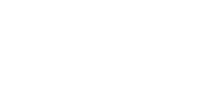 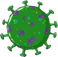 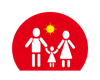 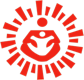 ಮುಂಜಾಗರೂಕತೆ: ಅಧಿಕ ಅಪಾಯದ ಗುಂಪು
12
ಅಧಿಕ ಅಪಾಯದ ಗುಂಪುಗಳೆಂದರೆ ಕೊವಿಡ್-19 ತಗಲಿದರೆ ಗಂಭೀರ ಅನಾರೋಗ್ಯದ ಅಧಿಕ ಅಪಾಯವಿರುವ ಜನರು.
ಅವರಲ್ಲಿ ಸೇರುತ್ತಾರೆ:
ಈ ಕೆಳಗಿನ ವೈದ್ಯಕೀಯ ಸ್ಥಿತಿಗಳನ್ನು ಹೊಂದಿರುವ ಮಂದಿಯೂ ಸೇರಿದ್ದಾರೆ:
- ಹೃದಯ ರೋಗ
- ಮದುಮೇಹ
- ಶ್ವಾಸಕೋಶದ ರೋಗ
- ಮೂತ್ರಪಿಂಡದ ರೋಗ
- ಕ್ಯಾನ್ಸರ್‌ ರೋಗಕ್ಕೆ ಔಷಧಿ ತೆಗೆದುಕೊಳ್ಳುವವರು
ಗರ್ಭಿಣಿ ಮಹಿಳೆ
(ಈವರೆಗೆ ಗರ್ಭದ ಮೇಲೆ ರೋಗದ ಪರಿಣಾಮ ಏನಾಗಿರುತ್ತದೆ ಎನ್ನುವ ಬಗ್ಗೆ ಸ್ಪಷ್ಟ ಮಾಹಿತಿ ಇಲ್ಲದಿದ್ದರೂ, ಆರೈಕೆ ತೆಗೆದುಕೊಳ್ಳುವುದು ಉತ್ತಮ)
ವಯಸ್ಸಾದ ವೃದ್ಧರು
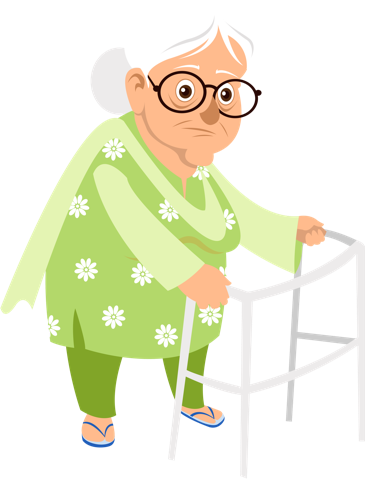 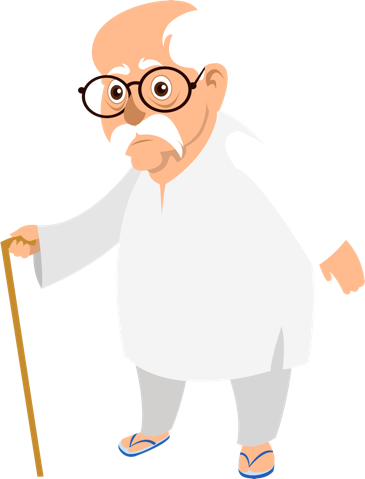 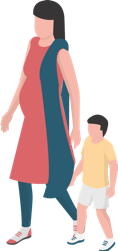 [Speaker Notes: ಸೋಂಕು ಯಾರಿಗೆ ಬೇಕಾದರೂ ಬರಬಹುದಾಗಿದ್ದರೂ, ವೃದ್ಧರಲ್ಲಿ ಅಥವಾ ಈಗಾಗಲೇ ನಿರ್ದಿಷ್ಟ ಅನಾರೋಗ್ಯಗಳನ್ನು ಹೊಂದಿರುವ ವ್ಯಕ್ತಿಗಳಿಗೆ ಸೋಂಕು ತಗಲಿದಾಗ ಗಂಭೀರವಾಗಿ ಪರಿಣಮಿಸುತ್ತದೆ. ಏಕೆಂದರೆ ಅಂತಹ ವ್ಯಕ್ತಿಗಳ ರೋಗ ನಿರೋಧಕ ವ್ಯವಸ್ಥೆಗಳು ದುರ್ಬಲವಾಗಿರುತ್ತವೆ ಮತ್ತು ಅವು ರೋಗ ತರುವ ರೋಗಾಣುಗಳು ದಾಳಿ ಮಾಡಿದಾಗ ದೇಹವನ್ನು ರಕ್ಷಿಸಿಕೊಳ್ಳಲು ಸಾಧ್ಯವಾಗುವುದಿಲ್ಲ. ಈಗ ನಮ್ಮ ದೇಹಗಳನ್ನು ವೈರಸ್‌ಗಳು ಮತ್ತು ಬ್ಯಾಕ್ಟೀರಿಯಗಳ ದಾಳಿಗಳಿಂದ ರಕ್ಷಣೆಗೆ ಸಿದ್ಧಪಡಿಸಲು ರೋಗನಿರೋಧಕಗೊಳಿಸುವುದು ಎಷ್ಟು ಅಗತ್ಯ ಎನ್ನುವುದನ್ನು ನೀವು ಅರ್ಥಮಾಡಿಕೊಂಡಿದ್ದೀರಿ]
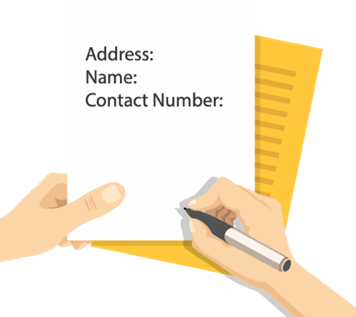 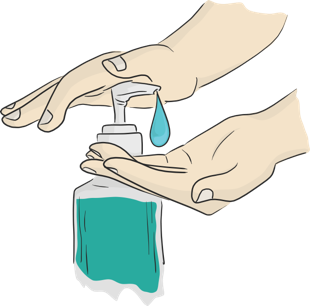 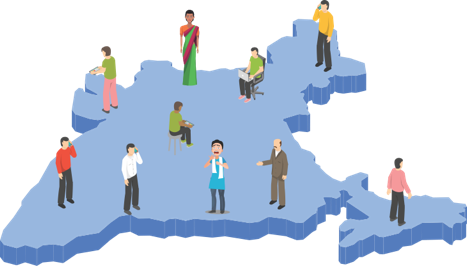 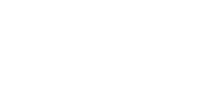 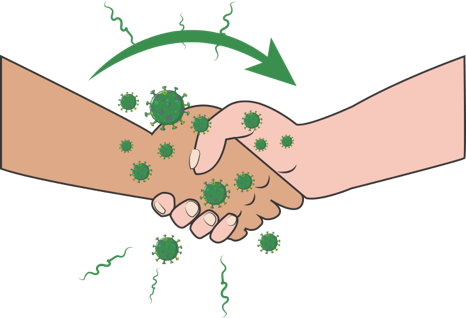 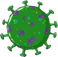 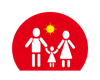 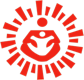 13
ಅಭ್ಯಾಸ 3
ಸಮುದಾಯದ ಕಾವಲು
ಸಂಪರ್ಕಗಳ
ವಿಧಗಳು
ಸಮುದಾಯದ
ಕಾವಲು SoP
ಸಲಹೆ
ಸಂವಹನ
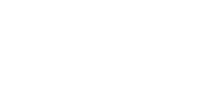 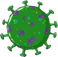 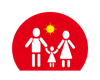 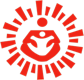 ವ್ಯಾಖ್ಯಾನಗಳು- ಸಂಪರ್ಕ ಎಂದರೆ ಯಾರು
14
ವ್ಯಾಖ್ಯಾನಗಳು- ಶಂಕಿತ/ ಸಂಭಾವ್ಯ ಸೋಂಕಿತ ವ್ಯಕ್ತಿ
ಗಂಭೀರ ಶ್ವಾಸಕೋಶದ ಅನಾರೋಗ್ಯ ಹೊಂದಿರುವ ಒಬ್ಬ ವ್ಯಕ್ತಿ (ಜ್ವರ ಮತ್ತು ಶ್ವಾಸಕೋಶದ ರೋಗದ ಕನಿಷ್ಠ ಒಂದು ಚಿಹ್ನೆ/ರೋಗಚಿಹ್ನೆ (ಉದಾ: ಕೆಮ್ಮು, ಉಸಿರಾಟದ ಕೊರತೆ) ಮತ್ತು ಚಿಹ್ನೆಗಳು ಕಾಣಿಸಿಕೊಂಡಿರುವ 14 ದಿನಗಳ ಮೊದಲು ಪ್ರಯಾಣದ ಹಿನ್ನಲೆ ಅಥವಾ ಕೊವಿಡ್-19  ರೋಗ ಸ್ಥಳೀಯ ಪ್ರಸರಣವಾದ ವರದಿಯಿರುವ ಪ್ರಾಂತದ ಅಥವಾ ದೇಶ/ಪ್ರದೇಶದ ನಿವಾಸಿ
ಅಥವಾ
ಯಾವುದೇ ಗಂಭೀರ ಶ್ವಾಸಕೋಶದ ಅನಾರೋಗ್ಯವಿರುವ ವ್ಯಕ್ತಿ ಮತ್ತು ರೋಗ ಚಿಹ್ನೆಗಳು ಕಾಣಿಸಿಕೊಂಡಿರುವ 14 ದಿನಗಳ ಮೊದಲು ದೃಢೀಕೃತ ಕೊವಿಡ್‌-19 ರೋಗರುವವರ ಜೊತೆಗೆ ಸಂಪರ್ಕ ಹೊಂದಿರುವುದು
ಅಥವಾ
ಗಂಭೀರವಾದ ಮಾರಕ ಶ್ವಾಸಕೋಶದ ಸೋಂಕು ಇರುವ ವ್ಯಕ್ತಿ {ಜ್ವರ ಮತ್ತು ಶ್ವಾಸಕೋಶ ರೋಗದ ಕನಿಷ್ಠ ಒಂದು ಚಿಹ್ನೆ/ರೋಗಚಿಹ್ನೆ (ಉದಾ., ಕೆಮ್ಮು, ಉಸಿರಾಟದಲ್ಲಿ ಸಂಕಟ)} ಮತ್ತು ಆಸ್ಪತ್ರೆಗೆ ಸೇರಿಸುವ ಅಗತ್ಯವಿರುತ್ತದೆ ಮತ್ತು ರೋಗಿಷ್ಟನೆಂದು ಹೇಳಬಹುದಾದ ಬೇರೆ ಯಾವುದೇ ಕ್ಲಿನಿಕಲ್ ವಿವರಣೆ ನೀಡಲು ಸಾಧ್ಯವಾಗದ ಪ್ರಕರಣ ಅಥವಾ ಕೊವಿಡ್-19ಗೆ ಪರೀಕ್ಷೆಗೊಳಪಡುವ ಕಾರ್ಯವು ಪೂರ್ಣಗೊಂಡಿರದ ಪ್ರಕರಣ.
ಈ ಕೆಳಗಿನ ಯಾವುದೋ ಒಂದನ್ನು ವಿವರಿಸುವ ವ್ಯಕ್ತಿಯನ್ನು ಸಂಪರ್ಕ ಎಂದು ಹೇಳಲಾಗುತ್ತದೆ:
- ಸೂಕ್ತ ವ್ಯಕ್ತಿಗತ ರಕ್ಷಣಾ ಉಪಕರಣವನ್ನು ಹೊಂದಿರದೆ ಕೊವಿಡ್‌-19 ರೋಗಿಗಳಿಗೆ ನೇರ ಆರೈಕೆಯನ್ನು ಒದಗಿಸುವುದು
- ಕೊವಿಡ್‌-19 ರೋಗಿಗೆ ಆಪ್ತವಾದ ಪರಿಸರದಲ್ಲಿ ನೆಲೆಸಿರುವುದು (ಕಾರ್ಯಸ್ಥಳ, ತರಗತಿ, ಮನೆ, ಕಾರ್ಯಕ್ರ ಸೇರಿರುತ್ತದೆ).
- ನಂತರ ಕೊವಿಡ್‌-19 ರೋಗ ದೃಢೀಕರಣಗೊಂಡ ರೋಗಚಿಹ್ನೆಗಳಿರುವ ವ್ಯಕ್ತಿಯ ಸಮೀಪದಲ್ಲಿ ಕುಳಿತು ಜೊತೆಯಾಗಿ ಪ್ರಯಾಣಿಸುವುದು (1ಮೀಗಿಂತ ಕಡಿಮೆ)
[Speaker Notes: ಈ ಸ್ಲೈಡ್‌ನಲ್ಲಿ ನಮಗೆ ಎರಡು ಸರಳವಾದ ವ್ಯಾಖ್ಯಾನಗಳಿವೆ, ಇಲ್ಲಿ ಅವುಗಳು ಅತೀ ಸಮಸ್ಯಾತ್ಮಕವಾಗಿ ಕಾಣಿಸಬಹುದು. ಅದು ನಿಮಗೆ ಯಾರು ಶಂಕಿತರು ಎನ್ನುವುದನ್ನು ತಿಳಿಸುತ್ತದೆ? 1. ಶಂಕಿತರಿಗೆ ಈ ಕೆಳಗಿನ 5 ವಿಷಯಗಳಲ್ಲಿ ಯಾವುದೋ ಒಂದಾದರೂ ಇರಬೇಕಾಗುತ್ತದೆ ಎನ್ನುವುದನ್ನು ನೆನಪಿಟ್ಟುಕೊಳ್ಳಿ:
1. ಯಾವುದೇ ರೀತಿಯ ಜ್ವರ, ಕೆಮ್ಮು ಅಥವಾ ಉಸಿರಾಟದಲ್ಲಿ ತೊಂದರೆ.
2. ವ್ಯಕ್ತಿಯು ಕಳೆದ  14  ದಿನಗಳಲ್ಲಿ ಕೊವಿಡ್‌ ಸಾಂಕ್ರಾಮಿಕವಾಗಿ ಕಾಣಿಸಿಕೊಂಡಿರುವ ಯಾವುದೇ ಸ್ಥಳ ಅಥವಾ ಪ್ರದೇಶದಿಂದ ಪ್ರಯಾಣಿಸಿದ್ದಲ್ಲಿ
3. ಕೊವಿಡ್ ದೃಢೀಕರಣಗೊಂಡಿರುವ ಮತ್ತೊಬ್ಬ ವ್ಯಕ್ತಿಯೊಂದಿಗೆ ಈ ವ್ಯಕ್ತಿಯು ಆಪ್ತವಾಗಿ ವ್ಯವಹರಿಸಿದ ಹಿನ್ನೆಲೆ ಇದ್ದಲ್ಲಿ
4. ಪರೀಕ್ಷೆಗೆ ಒಳಗಾಗಿರುವ ವ್ಯಕ್ತಿ ಆದರೆ ಇನ್ನೂ ಆತನ ಫಲಿತಾಂಶದ ವಿವರಗಳು ಬಂದಿಲ್ಲ
5. ರೋಗಚಿಹ್ನೆಗಳು ಇಲ್ಲ ವ್ಯಕ್ತಿ ಆದರೆ ಆತನ ಪರೀಕ್ಷೆ ನಡೆಸಿದ ಪ್ರಯೋಗಾಲಯದ ವರದಿಗಳಲ್ಲಿ ಸೋಂಕು ದೃಢವಾಗಿದೆ.
ಈಗ ಸಂಪರ್ಕವು:
1. ಕೊವಿಡ್‌ ದೃಢೀಕರಣಗೊಂಡಿರುವ ವ್ಯಕ್ತಿಗೆ ನೇರವಾಗಿ ಆರೈಕೆ ಮಾಡುವ ವ್ಯಕ್ತಿ
2. ಕೊವಿಡ್ ರೋಗ ದೃಢೀಕರಣಗೊಂಡಿರುವ ವ್ಯಕ್ತಿಯ ಜೊತೆಗೆ ನೆಲೆಸಿದ ವ್ಯಕ್ತಿ
3. ನಂತರ ಕೊವಿಡ್ ರೋಗವಿರುವುದು ದೃಢೀಕರಣಗೊಂಡ ವ್ಯಕ್ತಿಯೊಬ್ಬನ ಜೊತೆಗೆ ಮುಚ್ಚಿದ ಸ್ಥಳದಲ್ಲಿ ಸುಮಾರು 6 ಗಂಟೆಗಳ ಕಾಲ ಪ್ರಯಾಣಿಸಿದ ವ್ಯಕ್ತಿ.]
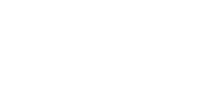 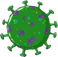 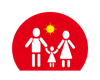 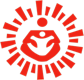 15
ಸಂಪರ್ಕದ ವಿಧಗಳು
ಅಧಿಕ ಅಪಾಯ
- ರೋಗಿಯ ದೇಹದ ದ್ರವಗಳನ್ನು ಸ್ಪರ್ಶಿಸುವುದು (ಶ್ವಾಸಕೋಶದ ದ್ರವಗಳು, ರಕ್ತ, ವಾಂತಿ, ಜೊಲ್ಲು, ಮೂತ್ರ, ಮಲಗಳು)
- ರೋಗಿಯ ದೇಹದೊಂದಿಗೆ ನೇರವಾದ ದೈಹಿಕ ಸಂಪರ್ಕ, ಕೈಕುಲುಕುವುದು, ಅಪ್ಪಿಕೊಳ್ಳುವುದು ಅಥವಾ ಆರೈಕೆ ಮಾಡಿರುವುದು
- ಲಿನನ್, ಬಟ್ಟೆಗಳು ಅಥವಾ ರೋಗಿ ಉಂಡ ಪಾತ್ರೆಗಳನ್ನು ಸ್ಪರ್ಶಿಸುವುದು ಅಥವಾ ಸ್ವಚ್ಛಗೊಳಿಸುವುದು
- ಮುಂಜಾಗ್ರತೆಗಳಿಲ್ಲದೆ ರೋಗ ದೃಢೀಕರಣಗೊಂಡ ರೋಗಿಯ ಸಮೀಪದಲ್ಲಿರುವ (ಒಂದು ಮೀಟರ್‌ಗೂ ಕಡಿಮೆ)ಯಾವುದೇ ವ್ಯಕ್ತಿ 
- ನಂತರ ಕೊವಿಡ್ -19 ರೋಗ ದೃಢೀಕರಣಗೊಂಡಿರುವ ರೋಗ ಚಿಹ್ನೆಗಳಿರುವ ವ್ಯಕ್ತಿಯ ಜೊತೆಗೆ 6 ಗಂಟೆಗಳಿಗೂ ಹೆಚ್ಚು ಕಾಲ ಆಪ್ತವಾಗಿ ಕುಳಿತು ಪ್ರಯಾಣಿಸುತ್ತಿರುವ ಪ್ರಯಾಣಿಕರು
ಕಡಿಮೆ ಅಪಾಯ
- ಸಮಾನ ಜಾಗದಲ್ಲಿ ಉಪಸ್ಥಿತಿ (ಶಾಲೆಯಲ್ಲಿ ಒಂದೇ ತರಗತಿ/ ಒಂದೇ ಕೋಣೆಯಲ್ಲಿ ಕೆಲಸ ಮಾಡಿರುವುದು/ ಸಮಾನ ಪರಿಸರದಲ್ಲಿರುವುದು ಮತ್ತು ಕೊವಿಡ್‌ -19 ದೃಢೀಕೃತ ಅಥವಾ ಶಂಕಿತ ಪ್ರಕರಣದೊಂದಿಗೆ ವ್ಯವಹರಿಸುವ ಅಧಿಕ ಅಪಾಯ ಇಲ್ಲದಿರುವುದು.
- ಒಂದೇ ಪರಿಸರದಲ್ಲಿ ಪ್ರಯಾಣಿಸಿರುವುದು (ಬಸ್‌/ರೈಲು/ವಿಮಾನ/ ಇತರ ಯಾವುದೇ ಪ್ರಯಾಣದ ಮಾಧ್ಯಮ) ಆದರೆ ಅಧಿಕ ಅಪಾಯದ ವ್ಯವಹಾರ ನಡೆಸದೆ ಇರುವುದು.
[Speaker Notes: ಸಂಪರ್ಕಗಳನ್ನು ಪಡೆದುಕೊಂಡ ನಂತರ ಅವರನ್ನು ಅತೀ ಅಪಾಯವಿರುವ ಸಂಪರ್ಕಗಳು ಮತ್ತು ಕಡಿಮೆ ಅಪಾಯವಿರುವ ಸಂಪರ್ಕಗಳು ಎಂದು ವಿಭಾಗಿಸಬಹುದು.
ಅಧಿಕ ಅಪಾಯವಿರುವವರೆಂದರೆ ನೇರವಾಗಿ ರೋಗಿಯ ಜೊತೆಗೆ ಸಂಪರ್ಕದಲ್ಲಿರುವವರು ಅಥವಾ ಯಾವುದೇ ದೇಹದ ದ್ರವಗಳ ಜೊತೆಗೆ ಸಂಪರ್ಕ ಅಥವಾ ಮನೆಯಲ್ಲಿಯೇ ಪ್ರತ್ಯೇಕ ವ್ಯವಸ್ಥೆಯಲ್ಲಿರುವ ರೋಗಿಯ ಶುಶ್ರೂಷೆ ನಡೆಸುವವರು, ರೋಗಿಯ ಜೊತೆಗೆ ಪ್ರಯಾಣಿಸಿದವರು, ರೋಗಿಯ ಜೊತೆಗೆ ಒಂದೇ ಕೋಣೆ/ಮನೆ ಮತ್ತು ಒಂದೇ ಪಾತ್ರೆಗಳನ್ನು ಹಂಚಿಕೊಂಡವರು ಇತ್ಯಾದಿ.
ಕಡಿಮೆ ಅಪಾಯವಿರುವ ಸಂಪರ್ಕವೆಂದರೆ ರೋಗಿ ಇರುವಂತಹ ಅದೇ ಸ್ಥಳದಲ್ಲಿ ಇದ್ದರೂ ಸಹ ಒಂದು ಮೀಟರ್‌ಗಿಂತ ದೂರದಲ್ಲಿದ್ದವರು, ಒಂದೇ ಬಸ್, ರೈಲು ಅಥವಾ ವಿಮಾನದಲ್ಲಿ ಪ್ರಯಾಣಿಸಿರಬಹುದಾದರೂ ದೃಢೀಕರಣಗೊಂಡ ವ್ಯಕ್ತಿಗಿಂತ ಮೂರು ಸೀಟುಗಳ ಹಿಂದೆ ಕುಳಿತಿರಬಹುದು.]
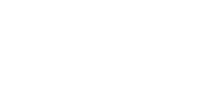 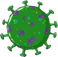 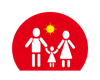 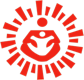 16
ಸಮುದಾಯ ಆಧಾರಿತ ಕಾವಲು
- ಆರೋಗ್ಯ ಸಿಬ್ಬಂದಿಗಳು ಸಂಪರ್ಕದ ಸ್ಥಳೀಯ ನಿವಾಸವನ್ನು ಭೇಟಿ ನೀಡಿ ನಡೆಸಿದ ಕಾವಲು. ಕೆಲವು ಸಂದರ್ಭಗಳಲ್ಲಿ ನಂತರದ ವಿವರ ಪಡೆಯಲು ದೂರವಾಣಿ ಬಳಕೆಯನ್ನು ಮಾಡಬಹುದು.
- ನಿಮ್ಮ ಪರಿಚಯ ಮಾಡಿಕೊಳ್ಳಿ ಮತ್ತು ಕಾವಲಿನ ಉದ್ದೇಶವನ್ನು ವಿವರಿಸಿ, ಸೂಚಿಸಿರುವ ರೀತಿಯಲ್ಲಿ ಮಾಹಿತಿ ಸಂಗ್ರಹಿಸಿ.
- ದೃಢೀಕೃತ ಪ್ರಕರಣಗಳ ಸಂಪರ್ಕವನ್ನು ಪತ್ತೆ ಮಾಡುವುದು ಮತ್ತು ಪ್ರಕರಣದ ವ್ಯಾಖ್ಯಾನದ ಪ್ರಕಾರ ಕೊವಿಡ್‌-19  ರೋಗಚಿಹ್ನೆಗಳಿರುವ ರೋಗಿಯ ಜೊತೆಗೆ ಕೊನೆಯ ಬಾರಿ ವ್ಯವಹರಿಸಿದ ನಂತರದ ಕನಿಷ್ಠ 28 ದಿನಗಳ ಕಾಲ ನಿಗಾ ಇಡುವುದು.
- ಸಂಪರ್ಕಗಳ ಮಾಹಿತಿಯನ್ನು ಹೀಗೆ ಪಡೆದುಕೊಳ್ಳಬಹುದು: ರೋಗಿ ಮತ್ತು ರೋಗಿಯ ಇತ್ತೀಚೆಗಿನ ಚಟುವಟಿಕೆಗಳನ್ನು ಮತ್ತು ಪ್ರಯಾಣಗಳ ವಿವರವನ್ನು ಹೊಂದಿರುವ ಆತ/ಆಕೆಯ ಕುಟುಂಬ ಸದಸ್ಯರು, ರೋಗಿಯ ಕಾರ್ಯಸ್ಥಳದಲ್ಲಿರುವ ವ್ಯಕ್ತಿಗಳು ಅಥವಾ ಶಾಲೆಯ ಸಹಚರರು ಅಥವಾ ಇತರರು.
ಸೋಂಕು ನಿವಾರಣೆ ಮಾಡಿದ ವಲಯದಲ್ಲಿ ARI ಕಾವಲು
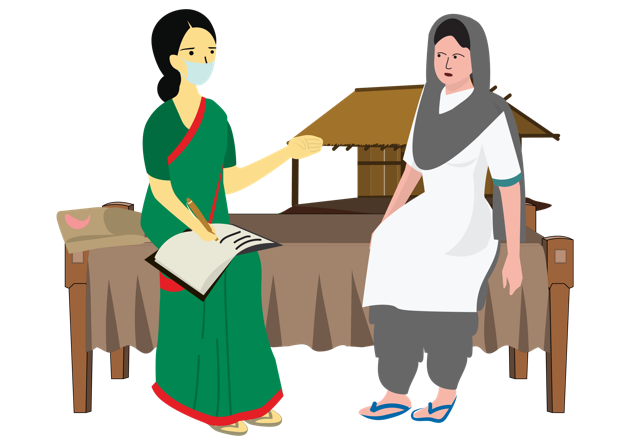 [Speaker Notes: ಈ ಸ್ಲೈಡ್‌ ನಿಮಗೆ ಕಾವಲಿಡಲು ಸರಳವಾದ ವಿಧಾನವನ್ನು ತಿಳಿಸುತ್ತದೆ. ನಿಮ್ಮ ತಕ್ಷಣದ ಮೇಲ್ವಿಚಾರಕರು ನಿಮಗೆ ಕಾವಲಿನ ಫಾರ್ಮ್ ಕೊಡುತ್ತಾರೆ ಮತ್ತು ನೀವು ಕಾವಲಿಡಬೇಕಾಗಿರುವ ಪ್ರದೇಶಗಳ ವಿವರವನ್ನೂ  ನೀಡುತ್ತಾರೆ. ಈ ಫಾರ್ಮೇಟ್ ಬಳಸಿಕೊಂಡು ನೀವು ಮನೆಗಳಿಗೆ ಭೇಟಿ ನೀಡಬೇಕು, ಸ್ವತಃ ಪರಿಚಯ ಮಾಡಿಕೊಳ್ಳಬೇಕು ಮತ್ತು ನಿಮ್ಮ ಭೇಟಿಯ ಉದ್ದೇಶವನ್ನು ತಿಳಿಸಬೇಕು ಮತ್ತು ನಂತರ ಈ ಫಾರ್ಮೇಟ್‌ನಲ್ಲಿರುವ ಪ್ರಶ್ನೆಗಳನ್ನು ಕೇಳಬೇಕು. ಈ ಫಾರ್ಮೇಟ್ ತುಂಬಿಸುವಾಗ, ಈ ಕೆಳಗಿನ ವಿವರಗಳ ಬಗ್ಗೆ ನೀವು ಗಮನಹರಿಸಬೇಕು:
1. ಸಂವಹನ: ಸ್ವತಃ ನಿಮ್ಮ ಪರಿಚಯ ಮಾಡಿಕೊಳ್ಳಿ ಮತ್ತು ಉದ್ದೇಶವನ್ನು ತಿಳಿಸಿ, ಅವರಿಗೆ ಇರುವ ಪ್ರಶ್ನೆಗಳಿಗೆ ಉತ್ತರಿಸಲು ಸಿದ್ಧರಾಗಿ
2. ಸಿದ್ಧತೆ: ನಿಮ್ಮದೇ ಆದ ಪೆನ್‌ಗಳು, ಪ್ಯಾಡ್‌ಗಳು, ಪುಸ್ತಕಗಳನ್ನು ತೆಗೆದುಕೊಂಡು ಹೋಗಿ. ಅಲ್ಲದೆ, ಸ್ಯಾನಿಟೈಸರ್‌ಗಳು ಮತ್ತು ಮಾಸ್ಕ್‌ಗಳನ್ನು ಜೊತೆಗೆ ಕೊಂಡೊಯ್ಯಬೇಕು.
3. ನಾವು ಯಾರ ಬಗ್ಗೆ ಮಾಹಿತಿಯನ್ನು ಸಂಗ್ರಹಿಸಬೇಕಾಗುತ್ತದೆ? ಸಂಪರ್ಕಗಳು ಎಂದು ಗುರುತಿಸಲಾದ ವ್ಯಕ್ತಿಗಳ ಬಗ್ಗೆ. ಅವರಿಗೆ ಜ್ವರ, ಕೆಮ್ಮು, ಉಸಿರಾಟದ ಸಮಸ್ಯೆಗಳಿವೆಯೇ ಎಂದು ಕನಿಷ್ಠ 28 ದಿನಗಳ ಕಾಲ ಮೇಲ್ವಿಚಾರಣೆ ನಡೆಸಬೇಕು.
4. ಮನೆಯಲ್ಲಿಯೇ ಪ್ರತ್ಯೇಕ ವ್ಯವಸ್ಥೆಯಲ್ಲಿರುವ ಬಗ್ಗೆ ಮತ್ತು ಮನೆಯಲ್ಲಿ ಪ್ರತ್ಯೇಕ ವ್ಯವಸ್ಥೆಯಲ್ಲಿರುವಾಗ ಯಾವ ವಿಚಾರಗಳಿಗೆ ಗಮನಕೊಡಬೇಕು ಸಂಪರ್ಕಗಳಿಗೆ ಮಾಹಿತಿ ನೀಡಬೇಕು
5. ಸಂಪರ್ಕಗಳ ಸಂಪರ್ಕಗಳ ವಿವರಗಳನ್ನೂ ನಾವು ತೆಗೆದುಕೊಳ್ಳಬೇಕಾಗುತ್ತದೆ (ಕಳೆದ 28 ದಿನಗಳಲ್ಲಿ ವ್ಯಕ್ತಿಯು ಸಂಪರ್ಕ ಸಾಧಿಸಿದ ವ್ಯಕ್ತಿಗಳ ವಿವರ)
6. ಎಲ್ಲ ಮಾಹಿತಿಯನ್ನೂ ಫಾರ್ಮೇಟ್‌ನಲ್ಲಿ ಸ್ಪಷ್ಟವಾಗಿ ಬರೆದಿಡಿ. ಅಗತ್ಯವಿದ್ದಾಗ ಸಂಪರ್ಕಗಳನ್ನು ಪತ್ತೆ ಮಾಡಲು ವಿಳಾಸಗಳು, ಹೆಸರುಗಳು ಮತ್ತು ದೂರವಾಣಿ ಸಂಖ್ಯೆಗಳ ಅಗತ್ಯವಿರುವ ಕಾರಣದಿಂದ ಈ ಕೆಲಸವನ್ನು ನಂತರ ಮಾಡಲು ಬಿಡಬೇಡಿ.
7. ನಿಮ್ಮ ಮತ್ತು ನೀವು ಸಂದರ್ಶಿಸುವ ವ್ಯಕ್ತಿಯ ನಡುವೆ ಒಂದು ಮೀಟರ್ ಅಂತರವಿರುವುದನ್ನು ಖಚಿತಪಡಿಸಿ
8. ಜನಸಂದಣಿ ಇರುವ ಕೋಣೆಗಳಲ್ಲಿ ಕುಳಿತುಕೊಳ್ಳಬೇಡಿ. ಸಾಧ್ಯವಾದಲ್ಲಿ ತೆರೆದ ಪ್ರದೇಶದಲ್ಲಿ ಕುಳಿತುಕೊಳ್ಳಿ.
9. ಸಾಬೂನು ಮತ್ತು ನೀರಿನಲ್ಲಿ 40 ಸೆಕೆಂಡುಗಳ ಕಾಲ ತೊಳೆಯುವ ಮೂಲಕ ಅಥವಾ 70%  ಅಲ್ಕೋಹಾಲ್ ಇರುವ ಸ್ಯಾನಿಟೈಸರ್‌ನಿಂದ ಪ್ರತೀ ಬಾರಿ ನಿಮ್ಮ ಕೈಗಳನ್ನು ಸ್ಯಾನಿಟೈಸ್ ಮಾಡುತ್ತೀರಿ ಎನ್ನುವುದನ್ನು ಖಚಿತಪಡಿಸಿ.]
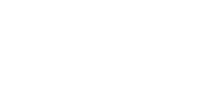 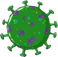 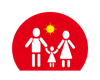 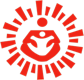 17
ಸಂಪರ್ಕಗಳಿಗೆ ನೀಡುವ ಸಲಹೆಗಳು
ರೋಗಲಕ್ಷಣರಹಿತರು
ರೋಗಲಕ್ಷಣಗಳು ಇರುವವರು
1. ರೋಗಿಯ ಜೊತೆಗೆ ಕೊನೆಯ ಬಾರಿಗೆ ವ್ಯವಹರಿಸಿದ ನಂತರ ಕನಿಷ್ಠ 28 ದಿನಗಳ ಕಾಲ ಮನೆಯಲ್ಲಿಯೇ ಪ್ರತ್ಯೇಕವಾಗಿರುವುದು.
2. ಜ್ವರ ಅಥವಾ ಕೆಮ್ಮು ಆರಂಭವಾದಲ್ಲಿ ಸ್ವಯಂ-ಆರೋಗ್ಯ ಮೇಲ್ವಿಚಾರಣೆ ಆರಂಭಿಸುವುದು ಮತ್ತು ನಿತ್ಯವೂ ಸಂಪರ್ಕಿಸಿದ ವ್ಯಕ್ತಿಗಳ ವಿವರ ನಿರ್ವಹಣೆ ಮಾಡುವುದು
3. ಕೊನೆಯ ಬಾರಿ ದೃಢೀಕೃತನ ಜೊತೆಗೆ ವ್ಯವಹರಿಸಿದ ನಂತರ ANM/ASHA/ನಿಯೋಜಿತ ವ್ಯಕ್ತಿಯು 28 ದಿನಗಳ ಕಾಲ ಸಕ್ರಿಯ ಮೇಲ್ವಿಚಾರಣೆ (ಉದಾ. ನಿತ್ಯದ ಭೇಟಿಗಳು ಅಥವಾ ದೂರವಾಣಿ ಕರೆಗಳು) ನಡೆಸುವುದು.
4. ದೃಢೀಕೃತ ರೋಗಿಯ ಜೊತೆಗೆ ನೇರ ಮತ್ತು ಅಧಿಕ-ಅಪಾಯದ ಸಂಪರ್ಕಗಳನ್ನು ನಡೆಸಿದ ವ್ಯಕ್ತಿ ಕೊನೆಯ ಬಾರಿ ಸಂಪರ್ಕ ನಡೆಸಿದ ನಂತರದ 5ನೇ ದಿನ ಮತ್ತು 14ನೇ ದಿನಕ್ಕೆ ಒಮ್ಮೆ ಪರೀಕ್ಷೆಗೆ ಒಳಪಡಬೇಕು.
ರೋಗಲಕ್ಷಣಗಳು ಪ್ರಾರಂಭವಾದಲ್ಲಿ (ಜ್ವರ, ಕೆಮ್ಮು, ಉಸಿರಾಟದ ತೊಂದರೆ) ಮಾಸ್ಕ್‌ ಬಳಸುವುದು, ಸ್ವಯಂ ಆಗಿ ಪ್ರತ್ಯೇಕ ವ್ಯವಸ್ಥೆಯಲ್ಲಿರುವುದು ಮತ್ತು ತಕ್ಷಣವೇ ANM / ASHA/ ಮತ್ತು ನಿಯೋಜಿತ ಸ್ಥಳೀಯ ಆರೋಗ್ಯ ಅಧಿಕಾರಿಗೆ ದೂರವಾಣಿ ಕರೆ ಮಾಡುವುದು
[Speaker Notes: ಸಂಪರ್ಕಗಳು ಎರಡು ವಿಧಗಳಲ್ಲಿ ಇರುತ್ತವೆ
1. ಜ್ವರ, ಕೆಮ್ಮು ಅಥವಾ ಉಸಿರಾಟದ ಸಮಸ್ಯೆಯ ಯಾವುದೇ ರೋಗಚಿಹ್ನೆಗಳನ್ನು ತೋರಿಸದೆ ಇರುವವರು. ನೀವು ಅವರಿಗೆ ಮನೆಯಲ್ಲಿಯೇ ಪ್ರತ್ಯೇಕ ವ್ಯವಸ್ಥೆಯಲ್ಲಿರುವುದು, ಸ್ವಯಂ-ಪ್ರತ್ಯೇಕವಾಗಿರಲು ತಿಳಿಸಬೇಕು ಮತ್ತು ಸಂಪರ್ಕಿತ ವ್ಯಕ್ತಿ ಮತ್ತು ಶುಶ್ರೂಷೆ ನೀಡುವವರ ಸಕ್ರಿಯವಾದ ಮೇಲ್ವಿಚಾರಣೆ ಮಾಡಬೇಕಾಗುತ್ತದೆ. 
2. ಸಂಪರ್ಕಗಳು ಜ್ವರ, ಕೆಮ್ಮು ಮತ್ತು ಉಸಿರಾಟದ ಸಮಸ್ಯೆಗಳನ್ನು ತೋರಿಸುತ್ತಿರುವುದು ಕಂಡು ಬಂದಲ್ಲಿ, ಅವರಿಗೆ ಸಲಹೆಗಳನ್ನು ನೀಡಬೇಕಾಗುತ್ತದೆ a) ತಕ್ಷಣವೇ ಪ್ರತ್ಯೇಕ ವ್ಯವಸ್ಥೆಯಲ್ಲಿರುವುದು b) ಮಾಸ್ಕ್ ಧರಿಸುವುದು ಮತ್ತು c) ಸಮೀಪದ ಆರೋಗ್ಯ ಸೌಲಭ್ಯವನ್ನು ಸಂಪರ್ಕಿಸುವುದು ಮತ್ತು ವರದಿ ಮಾಡುವುದು.]
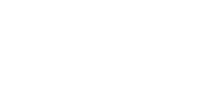 18
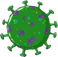 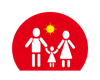 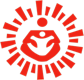 ಪ್ರಶ್ನೆ: ನೀವೇನು ಮಾಡುತ್ತೀರಿ?
ರೋಗಿಯ ಸನ್ನಿವೇಶ
ಉತ್ತರಗಳು
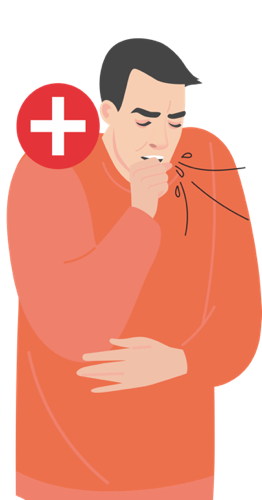 - ಕುಟುಂಬದ ಎಲ್ಲಾ ಸದಸ್ಯರಿಗೂ ಅನುಸರಿಸಲು ಸಲಹೆಗಳನ್ನು ನೀಡಿರುವುದನ್ನು ಖಚಿತಪಡಿಸಿ
- ಏನೇ ನೆರವು ಬೇಕಿದೆಯೇ ಎಂದು ವಿಚಾರಿಸಿಕೊಳ್ಳುತ್ತಿರಿ
- ಕುಟುಂಬವು ಪ್ರತ್ಯೇಕ ವ್ಯವಸ್ಥೆಯಲ್ಲಿ ನೆಲೆಸಿರುವಾಗ ಅವರ ನಿತ್ಯ ಜೀವನದ ಅಗತ್ಯಗಳಾದ ಸರಕುಗಳು ಅಥವಾ ತರಕಾರಿಗಳನ್ನು ಪಡೆದುಕೊಳ್ಳಲು ನೆರವನ್ನು ವ್ಯವಸ್ಥೆ ಮಾಡಿ.
- ಕೈಗಳ ನೈರ್ಮಲ್ಯ ಮತ್ತು ಶ್ವಾಸಕೋಶದ ನೈರ್ಮಲ್ಯವನ್ನು ಹೇಗೆ ಅರ್ಥಮಾಡಿಕೊಂಡಿದ್ದಾರೆ ಎಂದು ಪರಿಶೀಲಿಸಿ
- ರೋಗ ದೃಢೀಕರಣಗೊಂಡಿರುವ ಕುಟುಂಬದ ಸದಸ್ಯನ ಎಲ್ಲಾ ಬಟ್ಟೆಗಳು ಮತ್ತು ಮನೆಯ ವಸ್ತುಗಳ ಸೋಂಕು ನಿವಾರಣೆ ಮಾಡಲಾಗಿದೆಯೇ ಎಂದು ಪರಿಶೀಲಿಸಿ.
- ಕುಟುಂಬದ ಜೊತೆಗೆ ಕೇವಲ ಮೊಬೈಲ್‌ ಮೂಲಕ ಮಾತ್ರವೇ ಆದರೂ ಆಗಾಗ್ಗೆ ಮಾತನಾಡಿ ಮತ್ತು ಕುಟುಂಬದ ಇತರ ಸ್ನೇಹಿತರೂ ಫೋನ್‌ ಮೂಲಕ ಮಾತನಾಡುವಂತೆ ಪ್ರೋತ್ಸಾಹಿಸಿ. ಪ್ರತ್ಯೇಕವಾಗಿರಿಸಿರುವ ಭಾವನೆಯನ್ನು ಸಹಿಸಿಕೊಳ್ಳುವಂತೆ ಮಾಡಲು ಇದು ನೆರವಾಗಲಿದೆ.
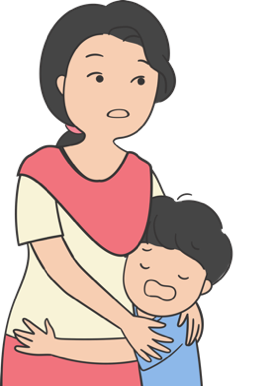 ಸುನೀಲ್ 30 ವರ್ಷದ ಯುವಕ. ಆತ ಮುಂಬೈನ ಸಣ್ಣ ಶಾಲೆಯಲ್ಲಿ ಅದ್ಯಾಪಕರಾಗಿ ಕೆಲಸ ಮಾಡುತ್ತಿದ್ದಾರೆ ಮತ್ತು ಹೋಲಿಗೆ ಮನೆಗೆ ಮರಳಿದ್ದಾರೆ. ಸುನೀಲ್‌ಗೆ ಕೊವಿಡ್‌-19 ಇರುವುದು ದೃಢವಾಗಿದೆ ಮತ್ತು ಈಗ ಅವರ ಕುಟುಂಬಕ್ಕೆ ಚಿಂತೆಯಾಗಿದೆ.
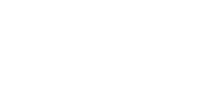 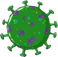 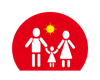 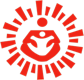 19
ಅಭ್ಯಾಸ 4
ಬೆಂಬಲಿತ ಸಾರ್ವಜನಿಕ ಆರೋಗ್ಯ ಸೇವೆಗಳು: ಸಮುದಾಯದ ಮನೆಗಳು
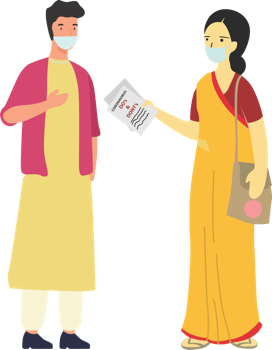 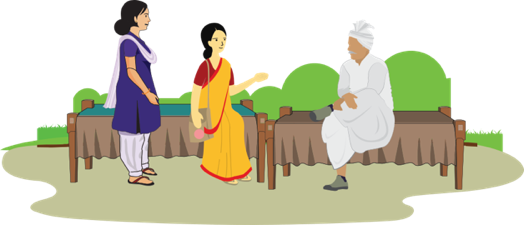 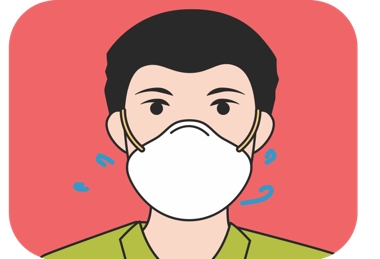 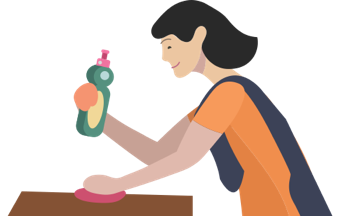 ಮನೆಯಲ್ಲಿ
ಸ್ವಯಂ-ಪ್ರತ್ಯೇಕವಾಗಿರುವುದು
ಮನೆ ಪ್ರತ್ಯೇಕವ್ಯವಸ್ಥೆ
ಕುಟುಂಬ ಸದಸ್ಯರು
ಬೆಂಬಲಿತ
ಪರಿಸರ ಸೃಷ್ಟಿಸಿ
ಮನೆ ಆರೈಕೆ
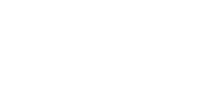 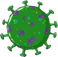 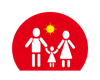 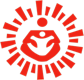 20
ಪ್ರತಿಸ್ಪಂದನೆ ಮತ್ತು ಸೋಂಕು ನಿವಾರಣೆ- ಬೆಂಬಲಿತ ಪರಿಸರ ಸೃಷ್ಟಿಸಿ
ಬೆಂಬಲಕ್ಕೆ ಈಗಿನ
ಸಮುದಾಯ ಜಾಲದೊಂದಿಗೆ
ಸಹಕರಿಸಿ
ಯೋಜನೆ ಸಮುದಾಯ
ಅಧಿಕ ಅಪಾಯಕ್ಕೆ ಬೆಂಬಲ
ತಾರತಮ್ಯವನ್ನು ವಿರೋಧಿಸಲು
ಸಂಬಂಧಿತ ಪ್ರಭಾವ ಬೀರುವವರ
ಜೊತೆಗೆ ಮಾತನಾಡಿ
ಮನೆಗಳ ತುರ್ತು ಸಂಪರ್ಕ ಪಟ್ಟಿಯನ್ನು ಸಿದ್ಧಪಡಿಸಲು ನೆರವು ನೀಡಿ
- ಗ್ರಾಮದಲ್ಲಿ ಅಧಿಕ ಅಪಾಯಗಳಿರುವ ಗುಂಪುಗಳ ಪಟ್ಟಿಯನ್ನು ಮಾಡಿ
- ಅವರು ಮಾತನಾಡಿದ ಅಥವಾ ಭೇಟಿಯಾದ ಮಂದಿಯನ್ನು ಗುರುತಿಸಿ; ಈ ಮಂದಿಯ ಜೊತೆಗೆ ಮುಂಜಾಗರೂಕತಾ ಕ್ರಮಗಳನ್ನು ಹಂಚಿಕೊಳ್ಳಿ ಮತ್ತು ಅಧಿಕ ಅಪಾಯದ ಮಂದಿಯೊಂದಿಗೆ ಈ ಕ್ರಮಗಳ ಬಗ್ಗೆ ತಿಳಿಸಿ ಹೇಳುವಂತೆ ಅವರನ್ನು ಕೇಳಿಕೊಳ್ಳಬೇಕು.
- ವಯಸ್ಸಾದ ವೃದ್ಧರು ಅಥವಾ ಅಧಿಕ ರಕ್ತದೊತ್ತಡ, ಮಧುಮೇಹ, ಶ್ವಾಸಕೋಶ ಅಥವಾ ಮೂತ್ರಪಿಂಡ ರೋಗದಂತಹ ವಿವಿಧ ರೋಗಲಕ್ಷಣಗಳಿರುವ ಮಂದಿಯ ಆರೈಕೆ
- ಹೆತ್ತವರು ಪ್ರತ್ಯೇಕ ವ್ಯವಸ್ಥೆಯಲ್ಲಿದ್ದಾಗ ಮಕ್ಕಳ ಶಿಕ್ಷಣ ಮತ್ತು/ಅಥವಾ ಆರೈಕೆಯನ್ನು ಗಮನಿಸಿಕೊಳ್ಳುವುದು.
- ಈಗಿರುವ ಗುಂಪುಗಳಾದ SHGಗಳು, ಯುವ ಜಾಲ, VHSNC ಇತ್ಯಾದಿ ಜೊತೆಗೆ ತುರ್ತು ಯೋಜನೆ, ಪ್ರತ್ಯೇಕ ವ್ಯವಸ್ಥೆಯಲ್ಲಿರುವ ಮನೆಗಳಿಗೆ ಆಹಾರ/ಸರಕು ವಿತರಣೆಯಂತಹ ಸೇವೆಗಳನ್ನು ಹಂಚುವುದು, ಮಧ್ಯಾಹ್ನದ ಆಹಾರಗಳ ಔಷಧಿಗಳು ಇತ್ಯಾದಿಗೆ ಈಗಿರುವ ಗುಂಪುಗಳೊಂದಿಗೆ ಸಹಕಾರ ನೀಡುವುದು.
- ANM, ASHA, ಅಂಬ್ಯುಲೆನ್ಸ್, ಮತ್ತು ಇತರ ಔಷಧಿ ಬೆಂಬಲಕ್ಕೆ ಸಂಬಂಧಿಸಿದ ಸಂಪರ್ಕ ವಿವರಗಳನ್ನು ಅವರೊಂದಿಗೆ ಹಂಚಿಕೊಳ್ಳಿ.
- ಮಕ್ಕಳಲ್ಲಿ ಭಯ ಮತ್ತು ಹಿಂಸೆಗೆ ಸಂಬಂಧಿಸಿದ ವಿಚಾರಗಳಲ್ಲಿ ಮಕ್ಕಳ ರಕ್ಷಣಾ ಸಮಿತಿಗಳ ಸಂಯೋಜನಾ ವಿವರಗಳನ್ನು ಹಂಚಿ
- ಸ್ಥಳೀಯ ಪ್ರಭಾವ ಬೀರುವವರ ಪಟ್ಟಿ ಮಾಡಿ (ಗ್ರಾಮ ಪ್ರಧಾನರು, ಧಾರ್ಮಿಕ ನಾಯಕರು, ಅದ್ಯಾಪಕರು, ಇತರ ಯಾವುದೇ ವ್ಯಕ್ತಿ)
- ಪರಿಸ್ಥಿತಿಯನ್ನು ವಿವರಿಸಿ & ಚರ್ಚಿಸಿ ಮತ್ತು ನಿಯಮಗಳು/ಆದೇಶಗಳು/ಅಧಿಸೂಚನೆಗಳನ್ನು ಅನುಸರಿಸಬೇಕು ಮತ್ತು ಪ್ರಮುಖ ಸಂದೇಶಗಳನ್ನು ಕೊಡುವಲ್ಲಿ ಅವರ ಸಹಕಾರವನ್ನು ಪಡೆದುಕೊಳ್ಳಿ.
- ಸಮುದಾಯ ಜಾಲಗಳಿಗೆ ನಿಯೋಜಿಸಿದ ಪಾತ್ರಗಳನ್ನು ಬೆಂಬಲಿಸಿ
- ಕುಟುಂಬ, ಸ್ನೇಹಿತರು, ನೆರೆಹೊರೆಯವರು, ಅಗತ್ಯ ಸೇವೆಗಳಾದ ಆಹಾರ, ಔಷಧಿಗಳು, ವೈದ್ಯಕೀಯ ನೆರವುಗಳ ಸಂಪರ್ಕ ಸಂಖ್ಯೆಗಳ ತುರ್ತು ಸಂಪರ್ಕಗಳ ಪ್ರಸ್ತುತ ಪಟ್ಟಿಯನ್ನು ಪ್ರತೀ ಮನೆ ಹೊಂದಿರುವುದನ್ನು ಖಚಿತಪಡಿಸಿ.
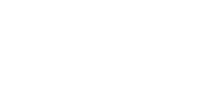 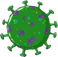 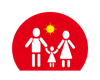 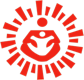 21
ಪ್ರಭಾವ ಬೀರುವವರ ಪಾತ್ರ
ಪ್ರಕರಣದ ಅಧ್ಯಯನ
ಬಾಬುಲಾಲ್ ತನ್ನ ಟ್ರ್ಯಾಕ್ಟರ್ ಅನ್ನು ಕಳೆದ ಹಲವು ವರ್ಷಗಳಿಂದ ಮತ್ತು ಸಮುದಾಯದಲ್ಲಿ ತನಗೆ ಗೊತ್ತಿರುವ ಹಲವು ಮಂದಿಗೆ ಬಾಡಿಗೆಗೆ ಕೊಡುತ್ತಿದ್ದ. ಇತ್ತೀಚೆಗೆ ಜನರು ಬಾಬೂಲಾಲ್‌ನ ಟ್ರ್ಯಾಕ್ಟರ್‌ಗಳನ್ನು ಬಾಡಿಗೆಗೆ ತೆಗೆದುಕೊಳ್ಳುವುದನ್ನು ಬಿಟ್ಟಿದ್ದಾರೆ ಮತ್ತು ಬಾಬೂಲಾಲ್‌ಗೆ ಶೀತ ಮತ್ತು ಫ್ಲೂ ರೋಗಚಿಹ್ನೆಗಳು ಇರುವುದೇ ಅದಕ್ಕೆ ಕಾರಣ ಎನ್ನುವುದು ನಿಮಗೆ ತಿಳಿದು ಬಂದಿದೆ. ನೀವು ಬಾಬೂಲಾಲ್‌ ಜೊತೆಗೆ ಮಾತನಾಡಿದಾಗ, ಜನರು ತಾನು ನಡೆದಾಡುವ ದಾರಿಯ ಮತ್ತೊಂದು ಬದಿಯಲ್ಲಿ ನಡೆಯುತ್ತಾರೆ ಮತ್ತು ಜನರು ತನ್ನೊಂದಿಗೆ ಮತ್ತು ತನ್ನ ಮಕ್ಕಳು ಸೇರಿದಂತೆ ಕುಟುಂಬದ ಸದಸ್ಯರ ಜೊತೆಗೆ ದೂರವಾಣಿಯಲ್ಲಿಯೂ ಮಾತನಾಡುವುದಿಲ್ಲ ಎಂದು ವಿವರಿಸುತ್ತಾರೆ. ಬಾಬೂಲಾಲ್ ಇಂತಹ ನಡವಳಿಕೆಯನ್ನು ಸಹಿಸುವ ಅಗತ್ಯವಿಲ್ಲದ ತನ್ನ ನಗರದ ಮನೆಗೆ ಹೋಗಲು ನಿರ್ಧರಿಸಿದ್ದಾರೆ.
- ಸ್ಥಳೀಯ ಭೂಮಾಲೀಕರ ಮೇಲೆ ಪ್ರಭಾವ ಬೀರಬಹುದಾದವರು ಯಾರು ಎನ್ನುವುದನ್ನು ಪರೀಕ್ಷಿಸಿ
- ಕೊವಿಡ್ ಎಂದರೇನು ಮತ್ತು ರೋಗಚಿಹ್ನೆಗಳು ಏನು ಎನ್ನುವ ಬಗ್ಗೆ ಸಂವಹನ ಮಾಡಲು ಪ್ರಮುಖ ಪ್ರಭಾವಿಗಳನ್ನು ಬಳಸಿಕೊಳ್ಳಿ.
- ಕೊವಿಡ್‌ನ ಚಿಹ್ನೆಗಳನ್ನು ಬಾಬೂಲಾಲ್‌ ಜೊತೆಗೆ ಚರ್ಚಿಸುವುದು ಮತ್ತು ಅವರು ರೋಗಸಂಪರ್ಕಕ್ಕೆ ಒಳಗಾಗಿದ್ದರೆ ಯಾವ ಸಲಹೆಯನ್ನು ಅವರಿಗೆ ಕೊಡಬೇಕು ಎಂಬ ಬಗ್ಗೆ DHO/MO ರೊಂದಿಗೆ ಮಾತನಾಡಿ
ಪ್ರಶ್ನೆ1: ಇದು ಸರಿಯಾದ ಕೆಲಸವೆ?
ಪ್ರಶ್ನೆ2: ಸ್ಥಳೀಯ ಆರೋಗ್ಯ ಕಾರ್ಯಕರ್ತನಾಗಿ ನೀವೇನು ಮಾಡುವಿರಿ?
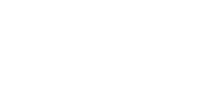 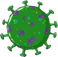 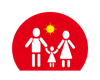 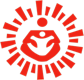 22
ಮನೆಯಲ್ಲಿ ಪ್ರತ್ಯೇಕ ವ್ಯವಸ್ಥೆ:ಸಂಭಾವ್ಯ ಸೋಂಕಿತ ವ್ಯಕ್ತಿ ಸುರಕ್ಷಿತವಾಗಿರುವುದು
ಕೊವಿಡ್-19 ಶಂಕಿತರಿಗೆ ನಿರ್ಬಂಧಿತ ಚಲನವಲನ
ಅಂತರ ಕಾಯ್ದುಕೊಳ್ಳಿ
ಮಾಸ್ಕ ಧರಿಸಿ
ಮನೆಗೆ ಸಂದರ್ಶಕರು ಬರದಂತೆ ಜಾಗ್ರತೆವಹಿಸಿ
- ಚೆನ್ನಾಗಿ ಗಾಳಿಯಾಡುವ ನಿರ್ದಿಷ್ಟ ಕೋಣೆಯಲ್ಲಿರಿ ಮತ್ತು ನಿಮ್ಮ ಮನೆಯಲ್ಲಿರುವ ಇತರ ವ್ಯಕ್ತಿಗಳಿಂದ ದೂರವಿರಿ. ಚಲನವಲನ ನಿರ್ಬಂಧಿಸಿ
- ಲಭ್ಯವಿದ್ದರೆ, ಪ್ರತ್ಯೇಕ ಸ್ನಾನದ ಕೋಣೆಯನ್ನು ಬಳಸಿ
- ಏಕೆಂದರೆ ಸೋಂಕು ತಗಲಿದಲ್ಲಿ ನೀವು ಇತರರಿಗೂ ಸೋಂಕು ಹರಡಿಸಬಹುದು
ಸಾರ್ವಜನಿಕ ಸ್ಥಳಗಳಿಗೆ ಹೋಗುವುದನ್ನು ತಪ್ಪಿಸಿ
ಆರೋಗ್ಯ ಸೇವೆ ಪಡೆಯಿರಿ  ಮತ್ತು ಸೂಚನೆ ನೀಡಿ
- ಕೆಮ್ಮು ಅಥವಾ ಜ್ವರ ಅಥವಾ ಉಸಿರಾಟದ ತೊಂದರೆ ಇದ್ದಲ್ಲಿ ಮತ್ತು ಸಂಪರ್ಕವಾಗಿರುವ ಶಂಕೆ ಇದ್ದಲ್ಲಿ, ಮಾಸ್ಕ್ ಧರಿಸಿ ಮತ್ತು ಸಮೀಪದ ಆರೋಗ್ಯ ಸೌಲಭ್ಯಕ್ಕೆ / ASHA/ANM ತಕ್ಷಣವೇ ಸೂಚನೆ ನೀಡಿ
- ಕೆಲಸದ ಸ್ಥಳ, ಶಾಲೆ, ಅಥವಾ ಸಾರ್ವಜನಿಕ ಸ್ಥಳಗಳಾದ ಮಾರುಕಟ್ಟೆಗಳು, ಸಿನಿಮಾಗಳು ಇತ್ಯಾದಿಗಳಿಗೆ ಹೋಗಬೇಡಿ.
- ಸಾರ್ವಜನಿಕ ಸಾರಿಗೆ ಬಳಸಬೇಡಿ.
- ನೀವು ಇತರ ಜನರ ನಡುವೆ ಇರುವಾಗ ಮತ್ತು ಆರೋಗ್ಯಸೇವೆ ಒದಗಿಸುವವರ ಕ್ಲಿನಿಕ್‌ ಪ್ರವೇಶಿಸುವಾಗಲೆಲ್ಲ ಮಾಸ್ಕ್ ಅನ್ನು ಸರಿಯಾಗಿ ಧರಿಸಿ
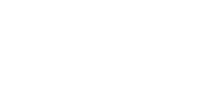 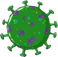 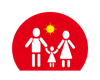 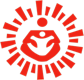 23
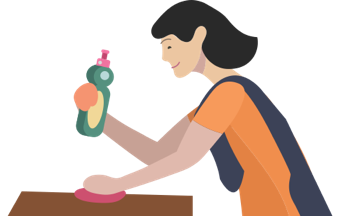 ಮನೆಯಲ್ಲೇ ಆರೈಕೆ: ಶಂಕಿತ ವ್ಯಕ್ತಿಗಳು ಇರುವ ಮನೆಗಳಲ್ಲಿ
ಪರಿಸರ ಸುರಕ್ಷಿತವಾದ ಮುಂಜಾಗರೂಕತೆಯನ್ನು ತೆಗೆದುಕೊಳ್ಳಬೇಕು
- ಬೆಂಬಲ: ಸೋಂಕು ತಗಲಿದ ವ್ಯಕ್ತಿಯ ಆರೈಕೆಯ ಜವಾಬ್ದಾರಿಯನ್ನು ವಹಿಸಿಕೊಂಡ ಕುಟುಂಬದ ಸದಸ್ಯನು ಔಷಧಿ(ಗಳು) ಮತ್ತು ಆರೈಕೆಯ ವಿಚಾರದಲ್ಲಿ ವೈದ್ಯರ ಸೂಚನೆಗಳನ್ನು ಪಾಲಿಸುವಂತೆ ಅವರಿಗೆ ನೆರವಾಗುವುದು.
- ಕೈಗಳನ್ನು ತೊಳೆಯುವುದು: ಸಾಬೂನು ಮತ್ತು ನೀರು ಬಳಸಿ ಕನಿಷ್ಠ 40 ಸೆಕೆಂಡುಗಳ ಕಾಲ ಅಥವಾ, ಸಾಬೂನು ಮತ್ತು ನೀರು ಲಭ್ಯವಿಲ್ಲದೆ ಇದ್ದಲ್ಲಿ, ನಿಮ್ಮ ಕೈಗಳನ್ನು ಕನಿಷ್ಠ 70% ಆಲ್ಕೋಹಾಲ್ ಪ್ರಮಾಣವಿರುವ ಹ್ಯಾಂಡ್ ಸ್ಯಾನಿಟೈಸರ್‌ನಿಂದ ಸ್ವಚ್ಛಗೊಳಿಸಿ. ಆಗಾಗ್ಗೆ ತೊಳೆಯಿರಿ ಮತ್ತು ಮುಖ್ಯವಾಗಿ ಸ್ಪರ್ಶಿಸಿದ ನಂತರ
-  ಸ್ವಚ್ಛತೆ ಮತ್ತು ಸೋಂಕುನಿವಾರಣೆ: ಎಲ್ಲಾ “ಅಧಿಕ-ಸ್ಪರ್ಶ”ದ ಮೇಲ್ಮೈಗಳಾಗಿರುವ ಮೇಜಿನ ಮೇಲ್ಭಾಗ, ಬಾಗಿಲಿನನಾಬ್‌ಗಳು, ಸ್ನಾನದ ಕೋಣೆಯ ಫಿಕ್ಚರ್‌ಗಳು, ಶೌಚಾಲಯಗಳು, ಫೋನ್‌ಗಳನ್ನು ಪ್ರತೀದಿನ. ಅಲ್ಲದೆ, ರಕ್ತ, ಮಲ, ಅಥವಾ ದೇಹದ ದ್ರವಗಳು ಅವುಗಳ ಮೇಲಿರುವ ಯಾವುದೇ ಮೇಲ್ಮೈಗಳನ್ನು ಉಜ್ಜಿ. ಬ್ಲೀಚಿಂಗ್ ಪೌಡರ್ ದ್ರವವನ್ನು ಬಳಸಿ (4 ಚಮಚಗಳಷ್ಟು ಮನೆಯಲ್ಲಿ ಬಳಸುವ ಬ್ಲೀಚ್‌ ಅನ್ನು 4 ಕಪ್‌ಗಳಷ್ಟು ನೀರಿನಲ್ಲಿ ಬೆರೆಸಿ)
ಲಾಂಡ್ರಿಯನ್ನು ಚೆನ್ನಾಗಿ ತೊಳೆಯಿರಿ ಮತ್ತು ಸಾಯ್ಲ್ಡ್ ಲಿನನ್ ಬಳಸಬೇಡಿ
- ರಕ್ತ, ಮಲ, ಅಥವಾ ದೇಹದ ದ್ರವಗಳು ಬಿದ್ದಿರುವ ವಸ್ತ್ರಗಳು ಅಥವಾ ಕಂಬಳಿಗಳನ್ನು ತಕ್ಷಣವೇ ನಿವಾರಿಸಿ ಮತ್ತು ತೊಳೆಯಿರಿ. ಅವುಗಳನ್ನು ದೇಹದಿಂದ ದೂರವಿರಿಸಿ.
- ಲಿನನ್‌ ಅನ್ನು ಬಿಸಿನೀರು ಮತ್ತು ಸಾಬೂನು ಹಾಕಿ ತೊಳೆಯಿರಿ ಮತ್ತು ಸೋಂಕು ನಿವಾರಣೆ ಮಾಡಿ ಬಿಸಿಲಿನಲ್ಲಿ ಒಣಗಿಸಿ.
- ಯಂತ್ರವನ್ನು ತೊಳೆಯುವುದು: ಸೋಂಕುನಿವಾರಣೆ, ಸಾಬೂನು, ಬಿಸಿ ನೀರು ಬಳಸಿ, ಬಿಸಿಲಿನಲ್ಲಿ ಒಣಗಿಸಿ.
- ಲಿನನ್‌ ಅನ್ನು ದೊಡ್ಡ ಡ್ರಮ್‌ನಲ್ಲಿ ಬಿಸಿನೀರುಮತ್ತು ಸಾಬೂನು ತುಂಬಿ ಮುಳುಗಿಸಬಹುದು, ಅಲುಗಾಡಿಸಲು ಕೋಲುಗಳನ್ನು ಬಳಸಬಹುದು, ಸಿಂಪಡಣೆಯಾಗದಂತೆ ತಪ್ಪಿಸಿಕೊಳ್ಳಬೇಕು.(ಲಿನನ್ ಅನ್ನು 1% ಕ್ಲೋರಿನ್‌ನಲ್ಲಿ ಸುಮಾರು 30 ನಿಮಿಷಗಳ ಕಾಲ ಮುಳುಗಿಸಿಡಿ.) ಅಂತಿಮವಾಗಿ ಸ್ವಚ್ಛ ನೀರಿನಲ್ಲಿ ತೊಳೆಯಿರಿ ಮತ್ತು ಸೂರ್ಯನ ಬಿಸಿಲಿನಲ್ಲಿ ಪೂರ್ಣವಾಗಿ ಒಣಗಲು ಬಿಡಿ.
- ಎಲ್ಲಾ ಬಳಸಿದ ವಿಲೇವಾರಿ ಮಾಡಿದ ಕೈಗವಸುಗಳು, ಮುಖದ ಮಾಸ್ಕ್‌ಗಳು, ಮತ್ತು ಇತರ ಸೋಂಕುಕಾರಿ ವಸ್ತುಗಳನ್ನು ಲೈನ್ಡ್ ಕಂಟೇನರ್‌ನಲ್ಲಿ ಹಾಕಿ ನಂತರ ಇತರ ಮನೆತ್ಯಾಜ್ಯಗಳೊಂದಿಗೆ ವಿಲೇವಾರಿ ಮಾಡಿ.
- ಗಮನಿಸಿ: ಸೋಂಕು ತಗಲಿದ ವ್ಯಕ್ತಿ ನಡೆದಾಡುತ್ತಿರಬಹುದು ಅಥವಾ ಮಲಗಿರಬಹುದು
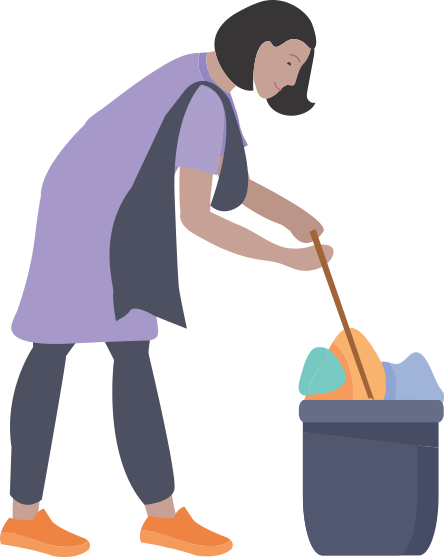 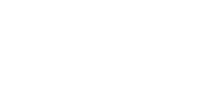 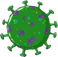 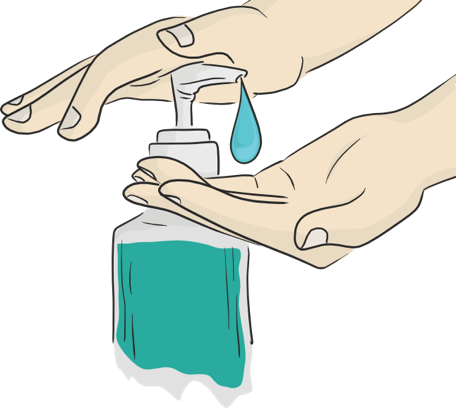 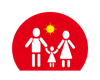 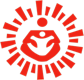 24
ಮನೆಯಲ್ಲೇ ಪ್ರತ್ಯೇಕವ್ಯವಸ್ಥೆ: ಕುಟುಂಬ ಸದಸ್ಯರಿಗಾಗಿ ಸುರಕ್ಷಿತವಾಗಿ ಇರಿ
- ಮನೆಯ ಸದಸ್ಯರು ಮತ್ತೊಂದು ಕೋಣೆಯಲ್ಲಿ ಉಳಿದುಕೊಳ್ಳಬೇಕು ಅಥವಾ ರೋಗಿಯಿಂದ ಸಾಧ್ಯವಾದಷ್ಟು ಪ್ರತ್ಯೇಕವಾಗಿ ಇರಬೇಕು.
- ಮನೆಯ ಇತರ ಸದಸ್ಯರು ಪ್ರತ್ಯೇಕ ಮಲಗುವ ಕೋಣೆ ಮತ್ತು ಸ್ನಾನದ ಕೋಣೆಯನ್ನು ಸಾಧ್ಯವಾದರೆ ಬಳಸಬೇಕು.
- ಪ್ರತ್ಯೇಕ ವ್ಯವಸ್ಥೆಯಲ್ಲಿರುವವರು ಮನೆಯ ವಸ್ತುಗಳನ್ನು ಹಂಚಿಕೊಳ್ಳಬೇಡಿ. ಉದಾ. ಆಹಾರಗಳು, ಕುಡಿಯುವ ಲೋಟಗಳು, ಕಪ್‌ಗಳು, ತಿನ್ನುವ ಪಾತ್ರೆಗಳು, ಟವೆಲ್‌ಗಳು, ಕಂಬಳಿಗಳು, ಅಥವಾ ಇತರ ವಸ್ತುಗಳನ್ನು ಮನೆಯಲ್ಲಿರುವ ಇತರರೊಂದಿಗೆ ಹಂಚಿಕೊಳ್ಳಬಾರದು.
- ಸಾಬೂನು ಮತ್ತು ನೀರು ಬಳಸಿ ಕೈಗಳನ್ನು ಸ್ವಚ್ಛವಾಗಿ (40 ಸೆಕೆಂಡುಗಳು) ಆಗಾಗ್ಗೆ ತೊಳೆಯಬೇಕು ಅಥವಾ 70% ರಷ್ಟು ಆಲ್ಕೋಹಾಲ್ ಇರುವ ಹ್ಯಾಂಡ್‌ ಸ್ಯಾನಿಟೈಸರ್ ಬಳಸಬೇಕಾಗುತ್ತದೆ.
- ಪ್ರತ್ಯೇಕ ವ್ಯವಸ್ಥೆಯಲ್ಲಿರುವ ವ್ಯಕ್ತಿಯ ಜೊತೆಗೆ ಸಂಪರ್ಕಕ್ಕೆ ಬರಬೇಕಾದಾಗ, ಕುಟುಂಬದ ಸದಸ್ಯರು ಮೂರು ಪದರಗಳ ಮಾಸ್ಕ್‌ ಅನ್ನು ಸದಾಕಾಲ ಬಳಸಬೇಕಾಗುತ್ತದೆ. ವಿಲೇವಾರಿ ಮಾಡುವ ಮಾಸ್ಕ್‌ಗಳನ್ನು ಎಂದಿಗೂ ಮರುಬಳಸಬಾರದು.
- ಬಳಸಿದ ಮಾಸ್ಕ್‌ಗಳು ಸೋಂಕು ತರುವ ಸಂಭಾವ್ಯತೆ ಇರಬಹುದು ಎಂದು ಪರಿಗಣಿಸಬೇಕಾಗುತ್ತದೆ. ಮಾಸ್ಕ್‌ಗಳನ್ನು ಮನೆಯ ಬ್ಲೀಚ್ ದ್ರಾವಣದಲ್ಲಿ ಮುಳುಗಿಸಿದ ನಂತರ ವಿಲೇವಾರಿ ಮಾಡಬೇಕು ಮತ್ತು ನಂತರ ಅದನ್ನು ಕಸದಬಿಟ್ಟಿಗೆ ಎಸೆಯಬೇಕು.
- ಸಣ್ಣ ಮಕ್ಕಳು ಮಾಸ್ಕ್‌ಗಳ ಜೊತಗೆ ಆಟವಾಡಲು ಅವಕಾಶ ಕೊಡಬೇಡಿ.
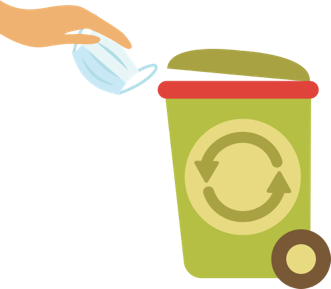 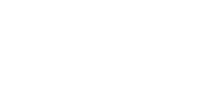 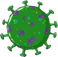 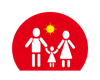 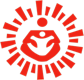 25
ಅಭ್ಯಾಸ 5
ಮೌಢ್ಯ ಮತ್ತು ತಾರತಮ್ಯ
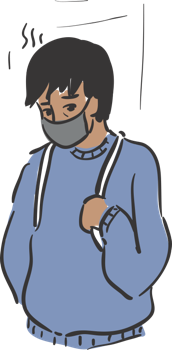 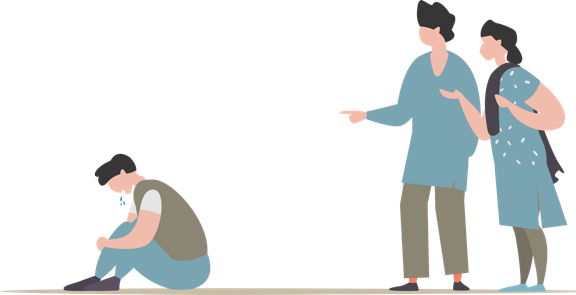 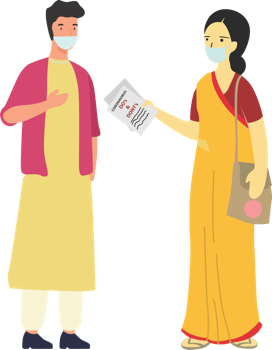 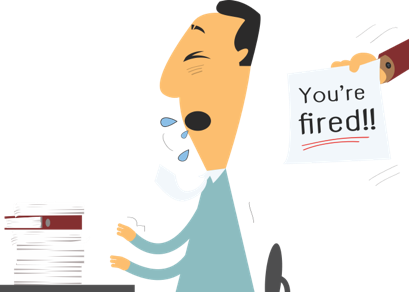 ಮೌಢ್ಯ ಎಂದರೇನು?
ಮೌಢ್ಯ ಏಕಿದೆ?
FLW ಏನು ಮಾಡಬಹುದು?
ಮೌಢ್ಯದಿಂದ ಏನಾಗುತ್ತದೆ?
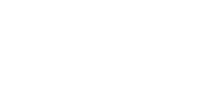 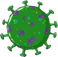 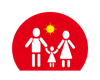 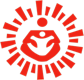 26
ಮೌಢ್ಯ ಎಂದರೇನು?
ಯಾವುದೇ ಸಾಂಕ್ರಾಮಿಕ ರೋಗದಲ್ಲಿ, ವ್ಯಕ್ತಿಗತವಾಗಿ ಒತ್ತಡ ಅನುಭವಿಸುವುದು ಮತ್ತು ಚಿಂತೆ ಮಾಡುವುದು ಸಹಜವಾಗಿರುತ್ತದೆ ಏಕೆಂದರೆ ಅವರು ಭಯಪಡುತ್ತಾರೆ:
- ಅನಾರೋಗ್ಯ ಕಾಡುವುದು ಮತ್ತು ಸತ್ತುಹೋಗುವುದು
- ಆರೈಕೆಯಲ್ಲಿರುವಾಗ ಸೋಂಕು ತಗಲಿರುವ ಭಯದ ಕಾರಣದಿಂದ ಆರೋಗ್ಯ ಸೇವೆಗಳಿಗಾಗಿ ಹೋಗಬೇಡಿ
- ಜೀವನೋಪಾಯ ಕಳೆದುಕೊಳ್ಳುವುದು, ಪ್ರತ್ಯೇಕ ವ್ಯವಸ್ಥೆಯಲ್ಲಿರುವಾಗ ಕೆಲಸ ಮಾಡಲು ಸಾಧ್ಯವಾಗದೆ ಇರುವುದು, ಮತ್ತು ಕೆಲಸದಿಂದ ತೆಗೆದು ಹಾಕುವ ಭಯ
- ರೋಗ ಇರುವ ಕಾರಣದಿಂದ ಸಾಮಾಜಿಕವಾಗಿ ಪ್ರತ್ಯೇಕಿಸುವ/ಪ್ರತ್ಯೇಕ ವ್ಯವಸ್ಥೆಯಲ್ಲಿಡುವ ಭಯ
- ಪ್ರೀತಿಪಾತ್ರರನ್ನು ರಕ್ಷಿಸಲಾಗದ ಅಸಹಾಯಕತೆ ಭಾವನೆ ಮತ್ತು ವೈರಸ್ ಅಥವಾ ಪ್ರತ್ಯೇಕ ವ್ಯವಸ್ಥೆಯಲ್ಲಿರುವಾಗ ಪ್ರತ್ಯೇಕಗೊಳಿಸಿದ ಕಾರಣದಿಂದ ಪ್ರೀತಿಪಾತ್ರರನ್ನು ಕಳೆದುಕೊಳ್ಳುವ ಭಯ
- ಪ್ರತ್ಯೇಕವಾಗಿ ಇರಿಸಿರುವುದು ಮತ್ತು ಅವಲಂಬಿತರ ಆರೈಕೆಗೆ ಕೆಲಸ ಮಾಡಲು ಸಾಧ್ಯವಾಗದ ಅಸಹಾಯಕತೆ, ಉದಾಸೀನತೆ, ಏಕಾಂಗಿತನ ಮತ್ತು ಹತಾಶೆಯ ಭಾವನೆ
- ಮೇಲಿನ ಭಯಗಳಿಂದ ಮತ್ತು ಗುಂಪಿನಿಂದ ಹೊರಗಿಟ್ಟು ವ್ಯವಹರಿಸುವುದು ಅಥವಾ ರೋಗವನ್ನು ಹರಡುವ ಆರೋಪ ಹೊರಿಸಬಹುದೆನ್ನುವ ಒತ್ತಡ ಉಂಟಾಗುತ್ತದೆ
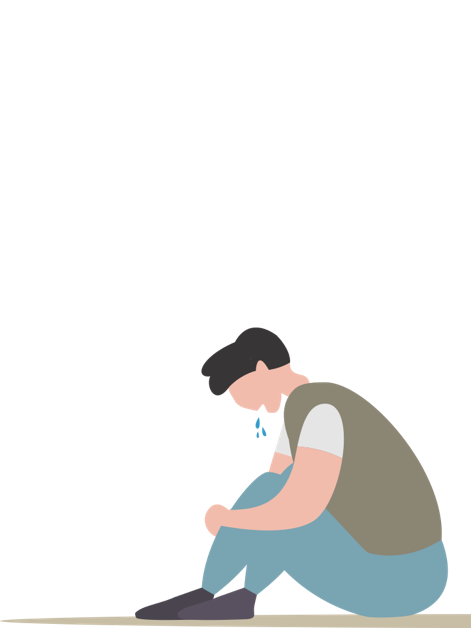 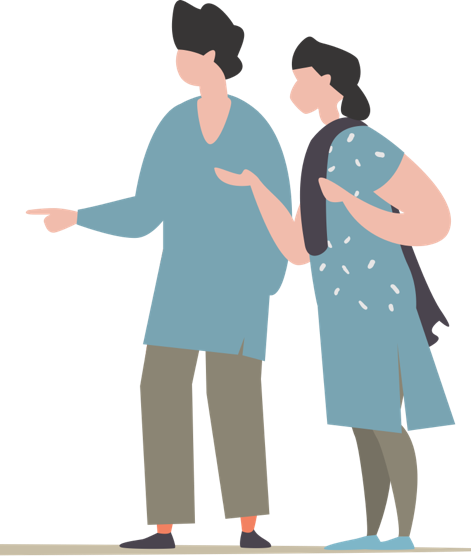 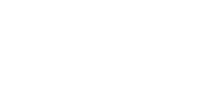 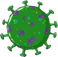 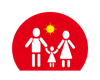 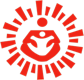 27
ಮೌಢ್ಯ ಏಕೆ?
ಕೊವಿಡ್‌-19ಗೆ ಸಂಬಂಧಿಸಿದ ಮೌಢ್ಯವು ಮೂರು ಮುಖ್ಯ ಅಂಶಗಳನ್ನು ಆಧರಿಸಿದೆ:
- ಕೊವಿಡ್ -19 ಹೊಸ ರೋಗವಾಗಿದ್ದು, ಅದರ ಬಗ್ಗೆ ಬಹಳಷ್ಟು ವಿಚಾರಗಳು ಇನ್ನೂ ಅನ್ವೇಷಿಸಬೇಕಿದೆ.
- ಒಂದು ವಿಚಾರದ ಬಗ್ಗೆ ತಿಳಿಯದೆ ಇದ್ದಾಗ ಜನರಿಗೆ ಚಿಂತೆಯಾಗಿ ಭಯ ಆರಂಭವಾಗುತ್ತದೆ.
- ಊಹಾಪೋಹಗಳು ಅಥವಾ ನಕಲಿ ಸುದ್ದಿಗಳು ತಪ್ಪು ಮಾಹಿತಿಯನ್ನು ನೀಡುತ್ತದೆ ಮತ್ತು ಭಯವನ್ನು ಹರಡುತ್ತದೆ.
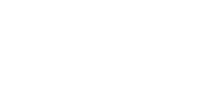 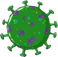 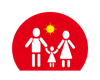 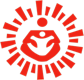 28
ಮೌಢ್ಯವನ್ನು ಗುರುತಿಸುವುದು?
ನೀವು ಬಾಬೂಲಾಲ್‌, ರಾಣಿ, ಸುಖಾರಾಮ್, ಬ್ಯೂಟಿ ಆಗಿದ್ದರೆ ನಿಮಗೆ ಏನು ಅನಿಸುತ್ತಿತ್ತು?
1. ನೀವು ದಿನಸಿ ಅಂಗಡಿಯಲ್ಲಿದ್ದೀರಿ. ಅಲ್ಲಿ ಹಲವು ಮಂದಿ ಮಾಸ್ಕ್ ಧರಿಸಿ ಬಂದಿರುತ್ತಾರೆ. ಅಂಗಡಿಯ ಮಾಲೀಕನಾಗಿರುವ ಬಾಬುಲಾಲ್‌ ಕೆಮ್ಮನ್ನು ಅಡಗಿಸಲು ಕಷ್ಟಪಡುತ್ತಾ ಮುಖ ಕೆಂಪಾಗಿರುವುದನ್ನು ನೀವು ಗಮನಿಸುವಿರಿ.
2.ಸುಖಾರಾಮ್ ಟ್ಯಾಕ್ಸಿ ಚಾಲಕನಾಗಿ ಕೆಲಸ ಮಾಡುತ್ತಿದ್ದ ಪುಣೆಯಿಂದ ವಾಪಾಸಾಗಿದ್ದಾನೆ. ಅವರು ಕೂಡು ಕುಟುಂಬದಲ್ಲಿ ನೆಲೆಸಿದ್ದಾರೆ ಮತ್ತು ಮೇಲ್ವಿಚಾರಕರ ಸಲಹೆಯಂತೆ ನೀವು ಆತನ ಸಂಪರ್ಕ ವಿವರವನ್ನು ತೆಗೆದುಕೊಂಡಿದ್ದೀರಿ. ಸುಖಾರಾಮ್‌ನ ಕುಟುಂಬದ ಸದಸ್ಯರು ಅವನನ್ನು ಮನೆ ಬಿಡುವಂತೆ ಹೇಳಿರುವುದು ನಿಮಗೆ ತಿಳಿದುಬರುತ್ತದೆ. 
3. ಬ್ಯೂಟಿ ದೆಹಲಿಯಲ್ಲಿ ಮನೆಕೆಲಸವನ್ನು ಮಾಡುತ್ತಾಳೆ. ಇತ್ತೀಚೆಗೆ ಆಕೆ ಮರಳಿ ಬಂದಿದ್ದಾಳೆ ಮತ್ತು ಬ್ಯೂಟಿಗೆ ಶೀತವಾಗಿರುವ ಕಾರಣ ಮನೆಯನ್ನು ತೊರೆಯುವಂತೆ ಆಕೆಯ ಮಾಲೀಕರು ಹೇಳಿದ್ದಾರೆ ಎನ್ನುವುದು ನಿಮಗೆ ತಿಳಿಯುತ್ತದೆ.
4. ಸುರಾಲಿ 11 ವರ್ಷದ ಬಾಲಕಿ. ಆಕೆಯ ಹೆತ್ತವರನ್ನು ಪ್ರತ್ಯೇಕ ವ್ಯವಸ್ಥೆಯಲ್ಲಿ ಇರಲು ಹೇಳಿರುವ ಕಾರಣದಿಂದ ಆಕೆ ಮತ್ತು ಆಕೆಯ 8 ವರ್ಷದ ಸಹೋದರ ಸಂಬಂಧಿಕರ ಮನೆಯಲ್ಲಿ ತಂಗಿದ್ದಾರೆ. ಮಕ್ಕಳು ಕುಟುಂಬದ ಸಂಪನ್ಮೂಲದ ಮೇಲೆ ದೊಡ್ಡ ಹೊರೆಯಾಗಿದ್ದಾರೆ ಎಂದು ಸುರಾಲಿಯ ಸಂಬಂಧಿಕರು ದೂರು ಕೊಡುತ್ತಿರುವುದು ನಿಮಗೆ ತಿಳಿಯುತ್ತದೆ.
ಮೌಢ್ಯ
- ಬಾಬೂಲಾಲ್‌ಗೆ ಸಾಮಾನ್ಯ ಕೆಮ್ಮು ಇರುತ್ತದೆ. ಆದರೆ ಗ್ರಾಹಕರನ್ನು ಕಳೆದುಕೊಳ್ಳುವ ಭಯದಿಂದ ಜನರ ಮುಂದೆ ಕೆಮ್ಮಲು ಆತ ಭಯಪಡುತ್ತಿದ್ದಾನೆ.
- ಸುಖಾರಾಮ್‌ಗೆ ಪ್ರತ್ಯೇಕ ವ್ಯವಸ್ಥೆಯಲ್ಲಿರಲು ತನ್ನ ಕುಟುಂಬದ ಬೆಂಬಲದ ಅಗತ್ಯವಿದೆ. ಎಲ್ಲರೂ ಸೂಕ್ತ ಮುಂಜಾಗ್ರತೆ ತೆಗೆದುಕೊಂಡರೆ ಸೋಂಕು ಹರಡುವ ಸಾಧ್ಯತೆಯಿರುವುದಿಲ್ಲ. 
- ಬ್ಯೂಟಿಗೆ ಸಾಮಾನ್ಯ ಶೀತವಿರುತ್ತದೆ ಮತ್ತು ಆಕೆಯನ್ನು ಉದ್ಯೋಗ ನೀಡಿದವರು ಮನೆಬಿಡುವಂತೆ ಹೇಳಿದ್ದರು.
- ಸುರಾಲಿ ಮತ್ತು ಆಕೆಯ ಸಹೋದರರು ನೆರವಿನ ಅಗತ್ಯವಿರುವ ಇಬ್ಬರು ಸಣ್ಣ ಮಕ್ಕಳು ಮತ್ತು ಇಂತಹ ಪ್ರಕರಣಗಳು ಭವಿಷ್ಯದಲ್ಲಿಯೂ ಅವರಿಗೆ ಮಾನಸಿಕ ಒತ್ತಡ ತರಬಹುದು. ಸಂಕಷ್ಟದ ಸಮಯದಲ್ಲಿ ಮಕ್ಕಳಿಗೆ ನೆರವಾಗಲು ಸೂಕ್ತ ಕ್ರಮಗಳನ್ನು ಕೈಗೊಳ್ಳಲು CPC ಯನ್ನು ಸಂಪರ್ಕಿಸಬೇಕು.
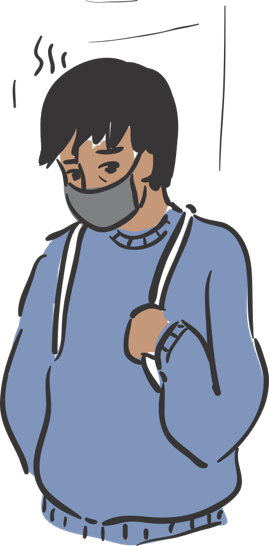 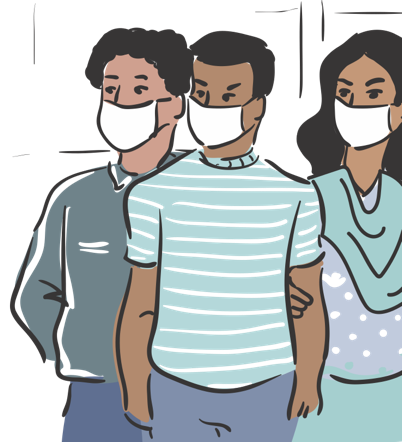 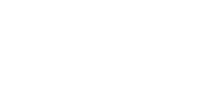 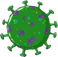 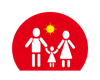 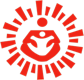 29
ಮೌಢ್ಯ ಏನು ಮಾಡುತ್ತದೆ?
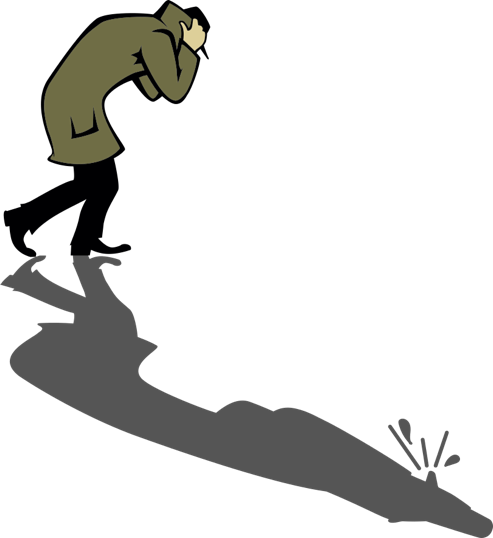 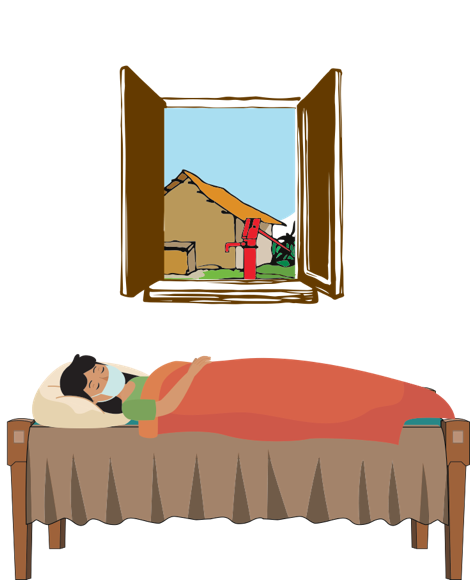 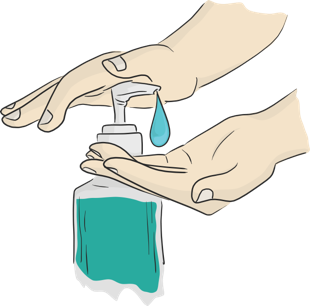 ಅವರನ್ನು ನಿರುತ್ಸಾಹಗೊಳಿಸುತ್ತದೆ & ಕೆಲವೊಮ್ಮೆ
ಆರೋಗ್ಯಕರ ನಡವಳಿಕೆ ತೋರಿಸಿದಂತೆ ತಡೆಯುತ್ತದೆ.
ಜನರು ತಮ್ಮ ಸಮಸ್ಯೆಗಳನ್ನು
ಅಡಗಿಸುವಂತೆ ಮಾಡುತ್ತದೆ
ಜನರು ಆರೋಗ್ಯ ಸೇವೆಗಳು ಮತ್ತು ಸಹಾಯ ಪಡೆದುಕೊಳ್ಳದಂತೆ ಮಾಡುತ್ತದೆ
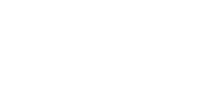 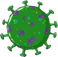 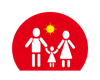 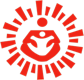 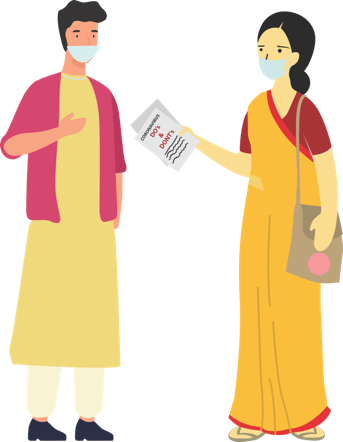 30
FLW ಏನು ಮಾಡಬಹುದು?
ಆರೋಗ್ಯ ಕಾರ್ಯಕರ್ತರಾಗಿ, ನೀವು:
- ಜನರನ್ನು ಸಂವೇದನಾಶೀಲರಾಗುವಂತೆ ಮಾಡುವುದು ಮತ್ತು ಇದು ಸಾಮಾನ್ಯ ಸೋಂಕು ಮತ್ತು 80% ರಷ್ಟು ಪ್ರಕರಣಗಳು ಅತೀ ಸಣ್ಣ ಪ್ರಕರಣಗಳು ಎಂದು ಅವರು ತಿಳಿದುಕೊಳ್ಳಲು ನೆರವಾಗುವುದು.
- ಕೊವಿಡ್‌-19 ಯಾರಿಗೆ ಬೇಕಾದರೂ ಬರಬಹುದು, ಜನರೊಂದಿಗೆ ಮಾತನಾಡಿ, ಅವರ ಭಾವನೆಗಳೇನು ಎಂದು ತಿಳಿದುಕೊಳ್ಳಲು ಲಭ್ಯವಿರಿ.
- ಒಳಾಂಗಣ ಆಟಗಳು, ಓದು, ಉದ್ಯಾನವನ, ಮನೆ-ಸ್ವಚ್ಛಗೊಳಿಸುವುದು, ಇತ್ಯಾದಿ ಚಟುವಟಿಕೆಗಳಲ್ಲಿ ತೊಡಗಿಕೊಂಡು ಆರಾಮವಾಗಿ ಇರುವಂತೆ ಜನರಿಗೆ ಸಲಹೆ ನೀಡಿ.
- ಟಿವಿಗಳಲ್ಲಿ ನಕಾರಾತ್ಮಕ ಸುದ್ದಿಗಳನ್ನು ನೋಡುವುದು ಮತ್ತು ನಕಲಿ ಸುದ್ದಿಗಳಿಂದ ದೂರವಿರುವಂತೆ ಜನರಿಗೆ ತಿಳಿಸಿ.
- ಸಮುದಾಯದ ಮೇಲೆ ಪ್ರಭಾವ ಬೀರುವವರ ಜೊತೆಗೆ ವ್ಯವಹರಿಸಿ, ಕೊವಿಡ್-19 ಬಗ್ಗೆ ಅವರೊಂದಿಗೆ ಸೂಕ್ತ ಮಾಹಿತಿಯನ್ನು ಹಂಚಿಕೊಳ್ಳಿ. ಅವರಿಗೆ ನಿಮಗೆ ಅಗತ್ಯವಿರುವ ನಿರ್ದಿಷ್ಟ ನೆರವಿನ ವಿವರ ನೀಡಿ. ಜನರು ಒತ್ತಡವನ್ನು ನಿಭಾಯಿಸಲು ಸಾಧ್ಯವಾಗುವಂತೆ ಭರವಸೆ ಮತ್ತು ಸಕಾರಾತ್ಮಕ ಸುದ್ದಿಗಳನ್ನು ಕೊಡುವಂತೆ ನೆರವಾಗಲು ವಾಟ್ಸಪ್‌ಗ್ರೂಪ್‌ಗಳಿಗೆ ಮಾರ್ಗದರ್ಶನ ನೀಡಿ. 
- ಸಾರ್ವಜನಿಕವಾಗಿ, “ಕೊವಿಡ್-19 ಕೇಸ್‌ಗಳು” ಅಥವಾ “ಸಂತ್ರಸ್ತರು” ಎನ್ನುವ ಬದಲಾಗಿ ಕೊವಿಡ್ -19 ಇರುವ ವ್ಯಕ್ತಿಗಳು ಎನ್ನುವ ಪದಗಳನ್ನು ಬಳಸಿ. ಹಾಗೆಯೇ, “ಶಂಕಿತ ಕೇಸ್‌ಗಳು” ಎನ್ನುವ ಬದಲಾಗಿ ಕೊವಿಡ್‌-19 ಇರಬಹುದಾದ ವ್ಯಕ್ತಿಗಳು ಎನ್ನುವ ಪದಗಳನ್ನು ಬಳಸಿ.
- ಬಹಳಷ್ಟು ಮಂದಿ ಕೊವಿಡ್‌-19 ರೋಗದಿಂದ ಗುಣಮುಖರಾಗುತ್ತಾರೆ ಎನ್ನುವುದನ್ನು ಒತ್ತಿಹೇಳಿ ಮತ್ತು ಸ್ಥಳೀಯ ಜನರೊಂದಿಗೆ ಈ ಉತ್ತಮ ಸುದ್ದಿಯನ್ನು ಹರಡಿ. ಕೊವಿಡ್‌-19ರಿಂದ ಯಾರು ಗುಣಮುಖರಾಗಿದ್ದಾರೆ? ಆರೋಗ್ಯವಂತರಾಗಲು ಪ್ರೀತಿಪಾತ್ರರಿಗೆ ಯಾರು ನೆರವಾಗಿದ್ದಾರೆ?
- ಹಿರಿಯ ಪ್ರಜೆಗಳು ಮತ್ತು ಚಿಕ್ಕ ಮಕ್ಕಳು ಸೇರಿದಂತೆ ಅಧಿಕ ಅಪಾಯವಿರುವ ಗುಂಪುಗಳನ್ನು ತಲುಪಲು ವಿಶೇಷ ಪ್ರಯತ್ನಗಳನ್ನು ಮಾಡಿ.
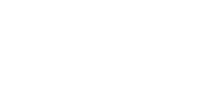 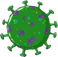 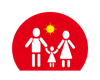 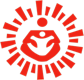 31
PIPLI ರಿಂದ ಪ್ರಕರಣಗಳು: FLW ಏನು ಮಾಡಬಹುದು?
ಸುರೇಶ್ ಮನೆಯಲ್ಲಿ ಪ್ರತ್ಯೇಕ ವ್ಯವಸ್ಥೆಯಲ್ಲಿದ್ದಾಗ ಆತನ ಪತ್ನಿಗೆ ಹೆರಿಗೆ ನೋವು ಕಾಣಿಸಿಕೊಂಡಿತು ಮತ್ತು ಪ್ರಸವಕ್ಕಾಗಿ ಆಸ್ಪತ್ರೆಗೆ ಕರೆದೊಯ್ಯಬೇಕಾಗಿ ಬಂತು. ಸುರೇಶ್ ಮನೆಯಲ್ಲಿ ಪ್ರತ್ಯೇಕ ವ್ಯವಸ್ಥೆಯಲ್ಲೇ ಇರುವಾಗ ಆತನ ಪತ್ನಿಯ ಸಂಪೂರ್ಣ ಆರೈಕೆಯನ್ನು ಆಸ್ಪತ್ರೆಯಲ್ಲಿ ನಡೆಸಲಾಗುವುದು ಎಂದು ಆಶಾ ಕಾರ್ಯಕರ್ತೆ ಸುರೇಶ್‌ಗೆ ತಿಳಿಸುತ್ತಾರೆ. ಆಶಾ ಆಕೆಯ ನೆರೆಯ ಸೀಮಾರನ್ನು ಕರೆಯುತ್ತಾರೆ ಮತ್ತು ಸುರೇಶ್‌ನಿಗೆ ಆಹಾರ ಕೊಡುವಂತೆ ಹೇಳುತ್ತಾರೆ. ಆಹಾರವನ್ನು ಕೊಡುವಾಗ ಮುಂಜಾಗ್ರತೆ ವಹಿಸುವಂತೆ ಸೀಮಾಗೆ ನೆನಪಿಸುತ್ತಾರೆ. ಆಕೆ ನಂತರ ಸ್ಥಳೀಯ ತಾಯಂದಿರ ಗುಂಪಿನ ಸಂಯೋಜಕಿಗೆ ಕರೆ ಮಾಡುತ್ತಾರೆ ಮತ್ತು ಗ್ರಾಮದ ಆರೋಗ್ಯ ಅಧಿಕಾರಿಯೊಬ್ಬರು ಮತ್ತು ಪೌಷ್ಠಿಕಾಂಶ ಸಮಿತಿಯ (VHSNC) ಸದಸ್ಯರು ಕರೆದು, ಅರಿಬ್ಬರಿಗು ಪರಿಸ್ಥಿತಿಯನ್ನು ತಿಳಿಸಿ ಸುರೇಶ್‌ಗೆ ಆಹಾರ ಒದಗಿಸುವುದು ಮತ್ತು ಮನೆಯಲ್ಲಿಯೇ ಆರೈಕೆ ಅಗತ್ಯಗಳನ್ನು ನಿರ್ವಹಿಸಲು ತಿಳಿಸುತ್ತಾರೆ. (VHSNC) ಸದಸ್ಯರು ಗ್ರಾಮದ ಯುವ ಗುಂಪಿನ ಸದಸ್ಯರಿಗೆ ಸುರೇಶನ್‌ನ ಪತ್ನಿ ಮರಳುವವರೆಗೆ ಮುಂದಿನ 72 ಗಂಟೆಗಳ ಕಾಲವಾದರೂ ಆತನಿಗೆ ನೆರವು ನೀಡುವಂತೆ ಕೇಳಿಕೊಳ್ಳುತ್ತಾರೆ.
1. ಆಶಾ ತೆಗೆದುಕೊಂಡಿರುವ ಧನಾತ್ಮಕ ಕ್ರಮಗಳು ಏನು?
ಆಶಾ ತಾನೇ ಮುಂದೆನಿಂತು ಸಮುದಾಯ ನೆರವಿನ ಗುಂಪುಗಳನ್ನು ನಿರ್ಮಿಸಿದರು ಮತ್ತು ತುರ್ತು ಪರಿಸ್ಥಿತಿ ನಿಭಾಯಿಸಲು ಯೋಜನೆ ರೂಪಿಸಿದರು.
2. ಏನು ಮಾಡಬೇಕಾಗುತ್ತದೆ?
ಆಕೆ ನೆರೆಯ ಮಹಿಳೆಗೆ ಆಹಾರವನ್ನು ಕೊಡುವಂತೆ ಸೂಚಿಸಿದ್ದಾಳೆ
3. ನೆರವು ನೀಡುವ ಪರಿಸರವನ್ನು ಒದಗಿಸಲು ಆಶಾ ಯಾವ ಗುಂಪು ಮತ್ತು/ಅಥವಾ ಜನರನ್ನು ಸೇರಿಸಿಕೊಂಡರು?
ನೆರೆಹೊರೆಯವರು, VHSNC (ಯುವ ಗುಂಪುಗಳನ್ನು ನಂತರ ಅವರು ಸೇರಿಸಿದರು) ಮತ್ತು ಹದಿಹರೆಯದ ಹುಡುಗಿಯರ ಗುಂಪುಗಳು
4.ನೀವು ಆಶಾ ಸ್ಥಾನದಲ್ಲಿದ್ದರೆ, ಹೆಚ್ಚುವರಿಯಾಗಿ ನೀವು ಏನು ಮಾಡುವಿರಿ?
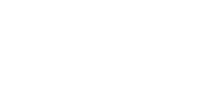 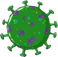 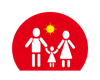 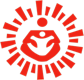 32
ಅಭ್ಯಾಸ 6
ಸಂವಹನ, ಆರೋಗ್ಯ/ ICDS  ಸಿಬ್ಬಂದಿಗಳಿಗೆ ವೈಯಕ್ತಿಕ ಸುರಕ್ಷೆ
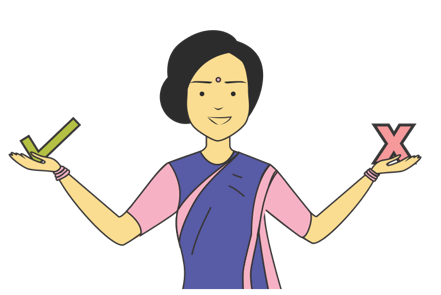 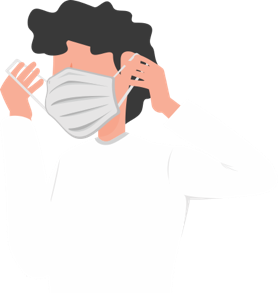 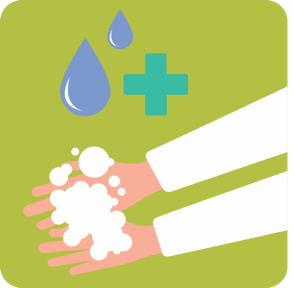 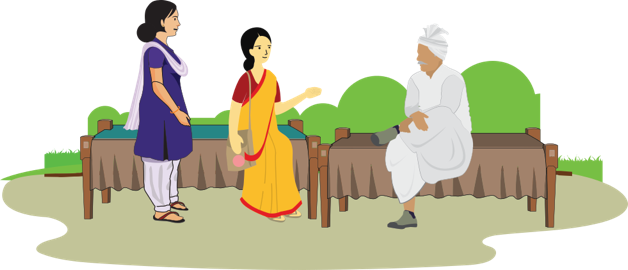 ಹೇಗೆ ಸಂವಹನ ಮಾಡಬೇಕಾಗುತ್ತದೆ?
ಏನನ್ನು ಸಂವಹನ ಮಾಡಬೇಕಾಗುತ್ತದೆ
ಮಾಸ್ಕ್ ನಿರ್ವಹಣೆ
ಮುಂಜಾಗ್ರತೆಗಳು
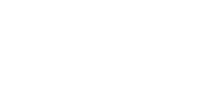 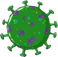 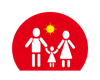 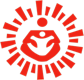 33
ಏನನ್ನು ಸಂವಹನ ಮಾಡಬೇಕಾಗುತ್ತದೆ ಮತ್ತು ಸಂವಹನದ ವೇದಿಕೆಗಳು
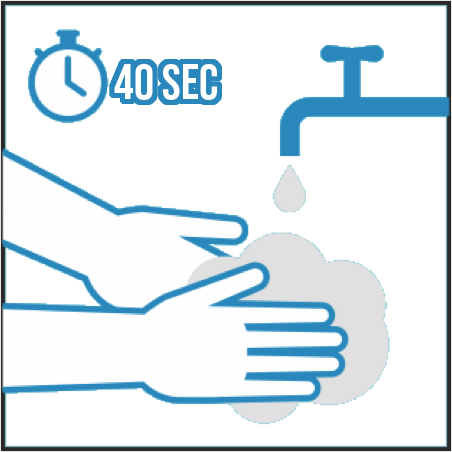 ಕೈಗಳ ನೈರ್ಮಲ್ಯ
ಮೊಬೈಲ್‌ಗಾಗಿ ತಯಾರಿಸಿದ ಕಾರ್ಯಕ್ರಮವೊಂದನ್ನು ಹಂಚಿಕೊಳ್ಳಿ
ಸೂಕ್ತ ಸ್ಥಳಗಳಲ್ಲಿ IEC ವಸ್ತುಗಳನ್ನು ಪ್ರದರ್ಶಿಸಿ
ಮೈಕಿಂಗ್‌ಗೆ ಅಗತ್ಯ ಸೇವೆಗಳನ್ನು (ತ್ಯಾಜ್ಯ ಸಂಗ್ರಹ ಗಾಡಿಗಳು, ಹಾಲಿನ ಸರಬರಾಜು, ಇತ್ಯಾದಿ) ಒದಗಿಸುವುದು
ವಾಟ್ಸಾಪ್ ಸಂದೇಶಗಳನ್ನು ಗುಂಪುಗಳಲ್ಲಿ ಹಂಚಿಕೊಳ್ಳಿ
ಪ್ರಮುಖ ಸಂದೇಶಗಳನ್ನು ಕೊಡಲು ಪಾಕೆಟ್‌ ಪುಸ್ತಕವನ್ನು ಬಳಸಿ
ಶ್ವಾಸಕೋಶದ ನೈರ್ಮಲ್ಯ
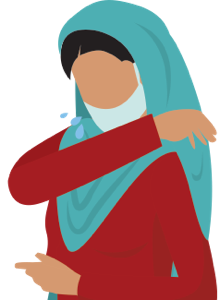 ಸಾಮಾಜಿಕ ಅಂತರ ಕಾಪಾಡುವುದು
ಮನೆಯ ಆರೈಕೆ & ಮನೆಯಲ್ಲಿ ಪ್ರತ್ಯೇಕ ವ್ಯವಸ್ಥೆ
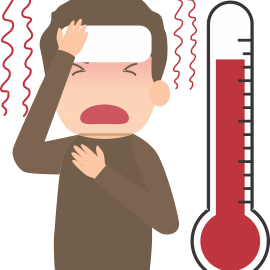 ಮೇಲ್ವಿಚಾರಣೆ ನಡೆಸುವ ಚಿಹ್ನೆಗಳು
[Speaker Notes: ನಾವು ಈ ಎಲ್ಲಾ ವಿಷಯಗಳನ್ನು ಹಿಂದೆಯೂ ಗಮನಿಸಿದ್ದೇವೆ. ಈ ಪ್ರತೀ ವಿಷಯಗಳಲ್ಲಿ ನಾವು ಕಲಿತಿರುವ ಮುಖ್ಯ ಪಾಯಿಂಟ್‌ಗಳನ್ನು ನಾವು ನೆನಪಿಸಿಕೊಳ್ಳೋಣ. ಈ ಪ್ರತಿಯೊಂದರಲ್ಲಿ ನೀವು ನೆನಪಿಟ್ಟುಕೊಳ್ಳಬೇಕಾದ 5 ಪಾಯಿಂಟ್‌ಗಳು ಯಾವುವು ಎಂದು ತಿಳಿದುಕೊಳ್ಳಲು ನಿಮ್ಮ ಪಾಕೆಟ್ ರೆಫರೆನ್ಸ್ ಪುಸ್ತಕವನ್ನು ಓದಿ. ಸಾಮಾಜಿಕ ಅಂತರ ಕಾಪಾಡುವ ಈ ಅವಧಿಯಲ್ಲಿ ಸಂದೇಶಗಳನ್ನು ನೀಡಲು FLW ಸೂಕ್ತ ವೇದಿಕೆಗಳನ್ನು ಬಳಸಿಕೊಳ್ಳಬೇಕಾಗುತ್ತದೆ. ನೀವು ಸಂಪರ್ಕ ಪತ್ತೆ ಮಾಡುವುದು ಅಥವಾ ಮೇಲ್ವಿಚಾರಣೆ ಮಾಡುತ್ತಿರುವಾಗ ಕೆಲವು ಸಂದೇಶಗಳನ್ನು ಕುಟುಂಬಕ್ಕೆ ನೀವು ಕೊಡಬಹುದು, ಇತರ ಸಂದೇಶಗಳನ್ನು ವಾಟ್ಸ[‌ ಗುಂಪುಗಳ ಮೂಲಕ ಅಥವಾ ಮೊಬೈಲ್ ಕಾರ್ಯಕ್ರಮಗಳನ್ನು ಪ್ರಮುಖ ಗುಂಪುಗಳೊಂದಿಗೆ ಹಂಚಿಕೊಳ್ಳುವ ಮೂಲಕ, ಜನರನ್ನು ಅಗತ್ಯ ಸೇವೆಗಳಾದ ದಿನಸಿ ಅಂಗಡಿಗಳು, ಹಾಲು, ಔಷಧಿಗಳು ಇತ್ಯಾದಿಗಾಗಿ ಹೊರಗೆ ಹೋಗುವ ಅವಕಾಶ ನೀಡಿರುವ ಕಡೆಗಳಲ್ಲಿ IEC ಮೆಟೀರಿಯಲ್‌ಗಳನ್ನು ಪ್ರದರ್ಶಿಸುವ ಮೂಲಕ, ಅಗತ್ಯ ಸೇವೆಗಳಾದ ತ್ಯಾಜ್ಯ ಸಂಗ್ರಹ, ಅಂಬ್ಯುಲೆನ್ಸ್‌ಗಳ ವಿಚಾರದಲ್ಲಿ ಮೈಕ್‌ಗಳನ್ನು ಬಳಸುವ ಮೂಲಕ , ಅಥವಾ ಲಾಕ್‌ಡೌನ್/ ಸಾಮಾಜಿಕ ಅಂತರ ಕಾಪಾಡಿಕೊಳ್ಳುವ ಅವಧಿಯಲ್ಲಿ ಬಳಸಬಹುದಾದ ಇತರ ಯಾವುದೇ ವಿಧಾನ. ಪೊಲೀಸ್ ವ್ಯಾನ್‌ಗಳು ತಮ್ಮ ಕಾವಲಿನ ಪಾಳಿಗೆ ಹೋದ ಸಂದರ್ಭದಲ್ಲಿ ಮೈಕ್‌ನಲ್ಲಿ ಸಂದೇಶಗಳನ್ನು ನೀಡುವಂತೆ ಹೇಳಲಾಗಿದೆ.]
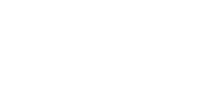 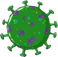 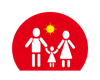 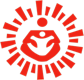 34
ಸಂವಹನ: ಹೇಗೆ?
- ಯಾವಾಗಲೂ ವಿನಯವಾಗಿ ವರ್ತಿಸಿ. ಯಾರಿಗೆ ಬೇಕಾದರೂ ಎಲ್ಲಾದರೂ ಸೋಂಕು ತಗಲಬಹುದು. ತಾರತಮ್ಯ ಮಾಡುವುದು, ಬೈಯುವುದು ಅಥವಾ ಒರಟಾದ ಭಾಷೆಗಳನ್ನು ಬಳಸಬೇಡಿ.
- ಭೇಟಿಯ ಉದ್ದೇಶವನ್ನು ಮತ್ತು ನೀವು ನಿರೀಕ್ಷಿಸುವ ಉತ್ತರಗಳಿಂದ ಏನು ಮಾಡುವಿರಿ ಎಂದು ಜನರಿಗೆ ಹೇಳಿ. ಎಲ್ಲಾ ಪ್ರಜೆಗಳಿಗೆ ಸರ್ಕಾರ ನೀಡುವ ಬೆಂಬಲ ಇದೆಂದು ತಿಳಿಸಿ.
- ರೋಗಿಯಿಂದ ನಿಖರವಾದ ಮಾಹಿತಿಯನ್ನು ಸಂಗ್ರಹಿಸಿ: ಅವರ ಹೆಸರು, ಜನ್ಮದಿನ, ಪ್ರಯಾಣದ ಹಿನ್ನೆಲೆ, ರೋಗಚಿಹ್ನೆಗಳ ಪಟ್ಟಿ, ದಾಖಲೆ ಮತ್ತು ಕಾವಲು ರೂಪುರೇಷೆಗಳಿಗೆ ತಕ್ಕಂತೆ ಸಂವಹನ ಮಾಡಿ. ಮಾಹಿತಿಯನ್ನು ಸ್ಪಷ್ಟವಾಗಿ ಬರೆಯಿರಿ.
- ಶಂಕಿತ ಮತ್ತು ದೃಢೀಕೃತ ಪ್ರಕರಣಗಳು ಮತ್ತು ಅವರ ಜೊತೆಗೆ ಬಂದಿರುವ ಯಾವುದೇ ವ್ಯಕ್ತಿಗಳು, ಒತ್ತಡದಲ್ಲಿರಬಹುದು ಅಥವಾ ಭಯಗೊಂಡಿರಬಹುದು ಎಂದು ಜಾಗರೂಕರಾಗಿರಿ. ಹೀಗಾಗಿ, ನೀವು ಮಾಡಬಹುದಾದ ಅತೀ ಪ್ರಮುಖ ವಿಷಯವೆಂದರೆ ಜಾಗತೂಕವಾಗಿ ಪ್ರಶ್ನೆಗಳು ಮತ್ತು ಕಾಳಜಿಯನ್ನು ಕೇಳುವುದು.
ನೀವು ಜನರನ್ನು ಭೇಟಿಯಾಗುವಾಗ, ಸ್ಪರ್ಶಿಸುವುದು ಅಥವಾ ನೇರ ದೈಹಿಕ ಸಂಪರ್ಕ ತಪ್ಪಿಸಿಕೊಳ್ಳಿ. ಯಾವುದೇ ರೀತಿಯಲ್ಲಿ ಸೋಂಕು ಹರಡದಂತೆ ತಡೆಯಲು ಇದು ಅಗತ್ಯ. ವ್ಯವಹರಿಸುವಾಗ 1 ಮೀಟರ್‌ಗಿಂತ ಹೆಚ್ಚಿನ ಅಂತರವನ್ನು ಕಾಯ್ದುಕೊಳ್ಳಿ.
- ಮುಕ್ತ ಪ್ರದೇಶದಲ್ಲಿ ಕೂರುವುದು ಉತ್ತಮ ಮತ್ತು ಸ್ಥಳ ಮತ್ತು ಪರಿಸ್ಥಿತಿ ಅವಕಾಶ ನೀಡಿದಲ್ಲಿ ಕುಟುಂಬ ಸದಸ್ಯರ ಜೊತೆಗೆ ಮಾತನಾಡುವುದು ಉತ್ತಮ.
 
- ಪ್ರಶ್ನೆಗಳನ್ನು ಕೇಳಿ ಮತ್ತು ನಿರ್ದಿಷ್ಟ ಉತ್ತರಗಳನ್ನು ಪಡೆದುಕೊಳ್ಳಿ. ನೀವು ಬರೆಯುವಾಗ, ನಿಮ್ಮ ಬರವಣಿಗೆ ಸ್ಪಷ್ಟವಾಗಿದೆ ಮತ್ತು ಸಂಪೂರ್ಣ ಮಾಹಿತಿ (ವಿಳಾಸಗಳು, ಹೆಸರುಗಳು, ಸಂಪರ್ಕ ಸಂಖ್ಯೆಗಳು) ಇದೆ ಎಂದು ಖಚಿತಪಡಿಸಿ. 
- ಜನರಿಗೆ ನೀವು ಹೇಳಿದ್ದನ್ನು ಪುನರುಚ್ಛರಿಸುವಂತೆ ತಿಳಿಸಿ ಅವರಿಗೆ ನಿಮ್ಮ ಮಾತುಗಳು ಸಂಪೂರ್ಣವಾಗಿ ಅರ್ಥವಾಗಿದೆಯೇ ಎಂದು ಪರೀಕ್ಷಿಸಿ.
- ಪ್ರಶ್ನೆಗಳು ಇದ್ದರೆ ಮತ್ತು ನಿಮ್ಮ ಬಳಿ ಉತ್ತರವಿದ್ದರೆ, ನೀವು ಇದನ್ನು ಸಮುದಾಯದ ಸದಸ್ಯರ ಜೊತೆಗೆ ಹಂಚಿಕೊಳ್ಳಬೇಕಾಗುತ್ತದೆ. ಆದರೆ ನಿಮ್ಮ ಬಳಿ ಉತ್ತರವಿಲ್ಲದೆ ಇದ್ದರೆ, ಹಾಗೆಂದು ಹೇಳಲು ಹಿಂಜರಿಯಬೇಡಿ. ಕೊವಿಡ್‌-19 ಬಗ್ಗೆ ಬಹಳಷ್ಟು ವಿಚಾರಗಳು ಇನ್ನೂ ತಿಳಿದುಬಂದಿಲ್ಲ.
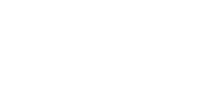 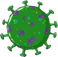 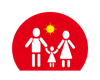 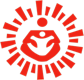 35
ಮಾಸ್ಕ್ ನಿರ್ವಹಣೆ
ಮಾಸ್ಕ್ ಸರಿಯಾಗಿ ಬಳಸಿ:
ನೆರಿಗೆಗಳನ್ನು ಬಿಚ್ಚಿ, ಕೆಳಮುಖವಾಗಿರಲಿ, ಮೂಗು, ಬಾಯಿ ಮತ್ತು ಗದ್ದದ ಮೇಲಿಡಿ.
ಮೂಗಿನ ಉಬ್ಬಿದ ಭಾಗದ ಕಡೆಗೆ ಮೂಗಿಗೆ ಸಂಬಂಧಿಸಿದ ಬದಿಯನ್ನು ಕೂರಿಸಿ. ಹಗ್ಗಗಳನ್ನು, ಕಿವಿಗಳ ಮೇಲ್ಭಾಗದಲ್ಲಿ ತಲೆಯ ಮೇಲ್ಗಡೆ ಮೇಲಿನ ಹಗ್ಗಗಳನ್ನು ಮತ್ತು ಕುತ್ತಿಗೆಯ ಹಿಂಬದಿಗೆ ಕೆಳಗಿನ ಹಗ್ಗಗಳನ್ನು ಕಟ್ಟಬೇಕು.
ಮಾಸ್ಕ್‌ನ ಎರಡೂ ಬದಿಗಳಲ್ಲಿ ಯಾವುದೇ ಜಾಗಗಳು ಕಾಣದಂತೆ ಹೊಂದಿಸಿ ಕಟ್ಟಿ.
ಮಾಸ್ಕ್ ಅನ್ನು ಕೆಳಗೆ ಎಳೆಯುವುದು ಅಥವಾ ಕುತ್ತಿಗೆಗೆ ಜಾರಿಸುವುದು ಮಾಡಬೇಡಿ.
ಬಳಕೆಯಲ್ಲಿರುವಾಗ ಮಾಸ್ಕ್ ಅನ್ನು ಸ್ಪರ್ಶಿಸುವುದು ಬಿಡಿ.
ಒದ್ದೆ/ತೇವಾಂಶಮಯವಾದ ತಕ್ಷಣ ಮಾಸ್ಕ್‌ಗಳನ್ನು 6 -8 ಗಂಟೆಗಳ ಬಳಿಕ ಹೊಸ ಸ್ವಚ್ಛವಾದ, ಒಣಗಿದವುಗಳಿಂದ ಬದಲಿಸಿ.
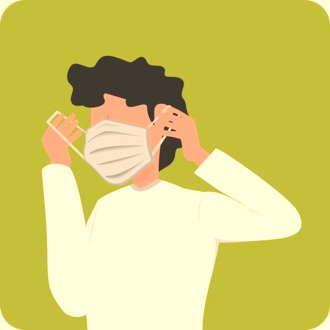 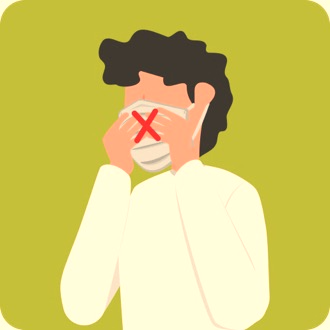 ಮಾಸ್ಕ್‌ ಅನ್ನು ಈ ಸಂದರ್ಭದಲ್ಲಿ ಮಾತ್ರ ಬಳಸಿ:
ನಿಮಗೆ ಜ್ವರ, ಕೆಮ್ಮು ಅಥವಾ ಉಸಿರಾಟದ ಸಮಸ್ಯೆ ಇದ್ದಾಗ
ಆರೋಗ್ಯ ಸೇವೆ ಸೌಲಭ್ಯಕ್ಕೆ ನೀವು ಭೇಟಿ ನೀಡುವಾಗ
ಅನಾರೋಗ್ಯದ ವ್ಯಕ್ತಿಗೆ ಆರೈಕೆ ಮಾಡುವಾಗ
ಸಂಪರ್ಕವನ್ನು ಪತ್ತೆ ಮಾಡುವಾಗ
ವಿಲೇವಾರಿ ಮಾಡಿದ ಮಾಸ್ಕ್‌ಗಳನ್ನು ಕಳಚುವುದು
ಒಂದುಬಾರಿ ಬಳಸಿದ ಮಾಸ್ಕ್‌ಗಳನ್ನು ಮತ್ತೆ ಬಳಸಬೇಡಿ.
ಕಳಚುವಾಗ ಮಾಸ್ಕ್‌ಗಳ ಮತ್ತೊಂದು ಭಾಗವನ್ನು ಸ್ಪರ್ಶಿಸಬೇಡಿ.
ಮಾಸ್ಕ್ ನಿವಾರಿಸಲು ಮೊದಲು ಹಗ್ಗಗಳನ್ನು ಕೆಳಗಿನಿಂದ ಬಿಚ್ಚಿ ಮತ್ತು ನಂತರ ಮೇಲ್ಭಾಗದಿಂದ ಬಿಚ್ಚಿ ಮತ್ತು ಮಾಸ್ಕ್ ಅನ್ನು ಮೇಲ್ಭಾಗದ ಹಗ್ಗಗಳಲ್ಲಿ ಹಿಡಿದುಕೊಳ್ಳಿ. ಇತರ ಹೊರಮೈಗಳು ಬಹುಶಃ ಕಲ್ಮಶಗೊಂಡಿರಬಹುದು.
ಸೂಕ್ತ ತಂತ್ರವನ್ನು ಬಳಸಿ ಮಾಸ್ಕ್ ಕಳಚಿ. (ಅಂದರೆ, ಮುಂಭಾಗವನ್ನು ಸ್ಪರ್ಶಿಸಬೇಡಿ ಆದರೆ ಲೇಸ್ ಅನ್ನು ಹಿಂದಿನಿಂದ ಕಳಚಿ)
ಕಳಚಿದ ನಂತರ ಅಥವಾ ಯಾವಾಗಲಾದರೂ ನೀವು ಪ್ರಮಾದವಶಾತ್‌ ಬಳಸಿದ ಮಾಸ್ಕ್ ಅನ್ನು ನೀವು ಸ್ಪರ್ಶಿಸಿದರೆ, 70%  ಆಲ್ಕೋಹಾಲ್ ಇರುವ ಹ್ಯಾಂಡ್‌ ಸ್ಯಾನಿಟೈಸರ್‌ನಿಂದ ಕೈಗಳನ್ನು ಉಜ್ಜಿ ಅಥವಾ ಸಾಬೂನು ಮತ್ತು ನೀರಿನಿಂದ 40 ಸೆಕೆಂಡುಗಳ ಕಾಲ ಸ್ವಚ್ಛಗೊಳಿಸಿ.
ಒಮ್ಮೆ ಬಳಸಿದ ಮಾಸ್ಕ್‌ಗಳನ್ನು ಬಳಸಿದ ನಂತರ ಎಸೆಯಿರಿ ಮತ್ತು ಅವುಗಳನ್ನು ಕಳಚಿದ ತಕ್ಷಣವೇ ವಿಲೇವಾರಿ ಮಾಡಿ.
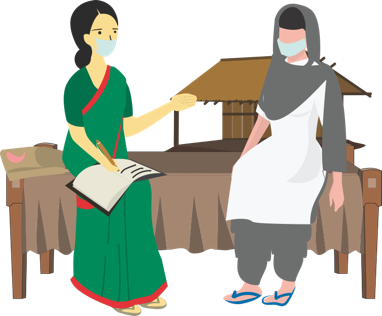 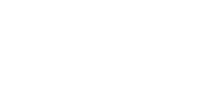 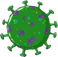 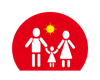 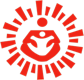 36
FLW ಗಳಿಗೆ ಮುಂಜಾಗ್ರತೆಗಳು ಮತ್ತು ಸುರಕ್ಷಾ ಕ್ರಮಗಳು
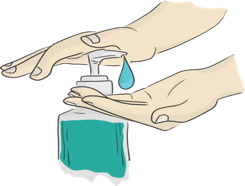 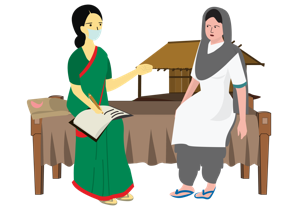 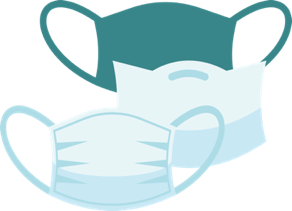 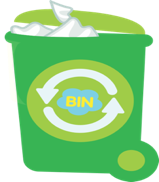 ಮನೆಯನ್ನು ತಲುಪಿದ ತಕ್ಷಣ
ಸಮುದಾಯದ ಸುತ್ತ ಚಲಿಸುವಾಗ
ನಿಮ್ಮ ಮಾಸ್ಕ್ ಅನ್ನು ಜಾಗರೂಕತೆಯಿಂದ ತೆಗೆಯಿರಿ ಮತ್ತು ಬ್ಲೀಚ್ ದ್ರಾವಣದಲ್ಲಿ ಮುಳುಗಿಸಿ ಮತ್ತು ನಂತರ ಅದನ್ನು ಮುಚ್ಚಿದ ಕಸದಬುಟ್ಟಿಗೆ ಎಸೆಯಿರಿ. (ಮಾಸ್ಕ್ ನಿರ್ವಹಣೆ ಗಮನಿಸಿ)
ಬೇರೆ ಜಾಗಗಳನ್ನು ಸ್ಪರ್ಶಿಸುವ ಮೊದಲು ನಿಮ್ಮ ಕೈಗಳನ್ನು ಸಾಬೂನು ಮತ್ತು ನೀರಿನಿಂದ ಅಥವಾ ಆಲ್ಕೋಹಾಲ್ ಇರುವ ಹ್ಯಾಂಡ್ ಸ್ಯಾನಿಟೈಸರ್‌ನಿಂದ ತೊಳೆಯಿರಿ.
ನಿಮ್ಮ ಕೈಯಲ್ಲಿರುವ ಪಸ್‌F ಮತ್ತು ಮೊಬೈಲ್‌ ಅನ್ನು ಮನೆಯಲ್ಲಿ ಬಳಸುವ ಸೋಂಕು ನಿವಾರಕದಿಂದ (4 ಕಪ್‌ಗಳ ನೀರಿನಲ್ಲಿ 4 ಚಮಚಗಳಷ್ಟು ಮನೆಬಳಕೆಯ ಬ್ಲೀಚ್‌) ಒರೆಸಿಕೊಳ್ಳಿ.
ನಿಮಗೆ ಜ್ವರ, ಶೀತ ಅಥವಾ ಉಸಿರಾಡಲು ಕಷ್ಟವಾಗುವಂತಹ ಯಾವುದೇ ರೋಗ ಚಿಹ್ನೆಗಳು ಕಾಣಿಸಿಕೊಂಡಲ್ಲಿ ಸಮೀಪದ ಸರ್ಕಾರಿ ಸೌಲಭ್ಯ ಅಥವಾ ಜಿಲ್ಲಾ ಮೇಲ್ವಿಚಾರಕ ಅಧಿಕಾರಿಗೆ ತಕ್ಷಣವೇ ತಿಳಿಸಿ.
ನೀವು ಸಂವಹನ ಮಾಡುವಾಗ ಜನರಿಂದ ಕನಿಷ್ಠ 1 ಮೀಟರ್‌ ದೂರವನ್ನು ನಿರ್ವಹಿಸಿ
ನಿಮ್ಮ ಮುಖವನ್ನು ಕವರ್ ಮಾಡಲು ಮೂರು ಪದರಗಳಿರುವ ಮಾಸ್ಕ್ ಬಳಸಿ. ಅದನ್ನು ಸರಿಯಾಗಿ ಧರಿಸಿದೆ ಎಂದು ಖಚಿತಪಸಿಸಿ. (ಸಂಪರ್ಕ ಪತ್ತೆ ಮಾಡುವಾಗ)
ಎಲ್ಲಾ ಸಮಯಗಳಲ್ಲೂ ನಿಮ್ಮ ಮುಖವನ್ನು ಸ್ಪರ್ಶಿಸುವುದು ತಪ್ಪಿಸಿ (ಕಣ್ಣುಗಳು, ಮೂಗು, ಬಾಯಿ) 
ಸಾಬೂನು ಮತ್ತು ನೀರಿನಿಂದ ಆಗಾಗ್ಗೆ ನಿಮ್ಮ ಕೈಗಳನ್ನು ತೊಳೆಯಿರಿ, ಅಥವಾ ಆಲ್ಕೋಹಾಲ್ ಇರುವ ಕೈ ಉಜ್ಜುವ ಸ್ಯಾನಿಟೈಸರ್ ಬಳಸಿ
ಸ್ಪರ್ಶಿಸುವುದು ಅಥವಾ ನೇರವಾದ ದೈಹಿಕ ಸಂಪರ್ಕ ತಪ್ಪಿಸಿ
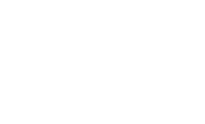 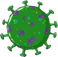 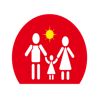 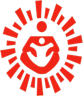 37
ಮೌಢ್ಯಗಳು & ಸತ್ಯಗಳು
ಹೇಳಿಕೆ: ಬೇಸಗೆ ಬರುತ್ತಿರುವ ಹಿನ್ನೆಲೆಯಲ್ಲಿ ಕೊರೊನಾ ವೈರಸ್ ಸಾಯುತ್ತದೆ
ಸತ್ಯ: ಬಿಸಿ ಮತ್ತು ತೇವಾಂಶದ ಹವಾಗುಣವಿರುವ ಪ್ರದೇಶಗಳು ಸೇರಿದಂತೆ ಕೊವಿಡ್‌-19  ಎಲ್ಲಾ ಪ್ರದೇಶಗಳಲ್ಲೂ ಪತ್ತೆಯಾಗಿದೆ. ಕೊವಿಡ್‌-19  ನಿಂದ ನಿಮ್ಮನ್ನು ರಕ್ಷಿಸಿಕೊಳ್ಳುವ ಉತ್ತಮ ಉಪಾಯವೆಂದರೆ ನಿಮ್ಮ ಕೈಗಳನ್ನು ಸಾಬೂನು ಮತ್ತು ನೀರಿನಿಂದ ಆಗಾಗ್ಗೆ ತೊಳೆದುಕೊಳ್ಳುವುದು, ನಿಮ್ಮ ಕೆಮ್ಮು ಮತ್ತು ಸೀನನ್ನು ಮುಚ್ಚಿಕೊಳ್ಳುವುದು ಮತ್ತು ಜನಸಂದಣಿ ಇರುವ ಪ್ರದೇಶಗಳಿಗೆ ಹೋಗದೆ ಇರುವುದು.
 
ಹೇಳಿಕೆ: ಬಿಸಿನೀರಿನ ಸ್ನಾನದಿಂದ ವೈರಸ್ ಸತ್ತು ಹೋಗುತ್ತದೆ
ಸತ್ಯ: ನಿಮ್ಮ ದೇಹದೊಳಗೆ 37ºC ಉಷ್ಣತೆ ನಿರ್ವಹಣೆ ಮಾಡುವಲ್ಲಿ ವೈರಸ್ ಇರುತ್ತದೆ ಮತ್ತು ನೀವು ಮಾಡುವ ಬಿಸಿ ನೀರು ಸ್ನಾನದಿಂದ ಏನೂ ಪ್ರಯೋಜನವಾಗುವುದಿಲ್ಲ. 
 
ಸತ್ಯ: ನ್ಯುಮೋನಿಯ ವ್ಯಾಕ್ಸೀನ್‌ಗಳನ್ನು ತೆಗೆದುಕೊಳ್ಳುವುದರಿಂದ ನ್ಯುಮೋನಿಯ ತರುವ ಇತರ ರೋಗಾಣುಗಳಿಂದ ನಿಮ್ಮನ್ನು ರಕ್ಷಿಸಿಕೊಳ್ಳಬಹುದು, ನೊವೆಲ್ ಕೊರೊನಾವೈರಸ್‌ನ ವ್ಯಾಕ್ಸೀನ್ ಇನ್ನೂ ಸಿದ್ಧಪಡಿಸಲಾಗುತ್ತಿದೆ.
 
ಹೇಳಿಕೆ: ಆಲ್ಕೋಹಾಲ್ ಅಥವಾ ಸೋಂಕು ನಿವಾರಣೆಯನ್ನು ನಿಮ್ಮ ದೇಹದ ಮೇಲೆ ಸಿಂಪಡಿಸುವುದರಿಂದ ಸೋಂಕು ನಿವಾರಿಸಬಹುದು
ಸತ್ಯ: ಬಟ್ಟೆಗಳ ಮೇಲೆ ಆಲ್ಕೋಹಾಲ್ ಅಥವಾ ಸ್ಯಾನಿಟೈಸರ್ ಅನ್ನು ಬಟ್ಟೆಗಳು ಮತ್ತು ದೇಹದ ಮೇಲೆ ಸುರಿಯುವುದರಿಂದ ಸೋಂಕು ತಗಲುವುದರಿಂದ ರಕ್ಷಣೆ ಸಿಗುವುದಿಲ್ಲ. ಮೂಗು ಅಥವಾ ಬಾಯಿಯ ಮೂಲಕ ವೈರಸ್ ದೇಹದ ಒಳಗೆ ಹೋದಾಗ ಸೋಂಕು ಹರಡುತ್ತದೆ. ಆಲ್ಕೋಹಾಲ್‌ಗಳಿಂದ ಕೈಗಳನ್ನು ಸ್ವಚ್ಛಗೊಳಿಸುವುದು ಮತ್ತು ಒರೆಸುವುದು ಸೋಂಕು ತಗಲಿದ ಕೈಗಳ ಮೂಲಕ ನೀವು ಬಾಯಿಯನ್ನು ಸ್ಪರ್ಶಿಸುವುದು ಅಥವಾ ಆಹಾರವನ್ನು ಸೇವಿಸುವಾಗ ರೋಗಾಣು ನಿಮ್ಮ ದೇಹವನ್ನು ಪ್ರವೇಶಿಸುವುದನ್ನು ತಪ್ಪಿಸುತ್ತದೆ.
 
ಹೇಳಿಕೆ: ಸಲೈನ್‌ನಿಂದ ನಿಯಮಿತವಾಗಿ ಮೂಗನ್ನು ತೊಳೆಯುವುದರಿಂದ ಸೋಂಕನ್ನು ನಿವಾರಿಸಬಹುದು
ಸತ್ಯ: ಸೆಲೈನ್‌ನಲ್ಲಿ ಮೂಗನ್ನು ತೊಳೆಯುವುದರಿಂದ ಕೆಲವು ಪ್ರಕರಣಗಳಲ್ಲಿ ಸಾಮಾನ್ಯ ಶೀತವನ್ನು ತಡೆಯಲು ಸಾಧ್ಯವಾಗಿದೆ. ಆದರೆ ಅದು ನೊವೆಲ್ ಕೊರೊನಾವೈರಸ್ ಸೋಂಕು ತಡೆಯಲು ಪರಿಣಾಮಕಾರಿ ಎಂದು ಹೇಳುವುದಕ್ಕೆ ಸಾಕ್ಷ್ಯಗಳಿಲ್ಲ.
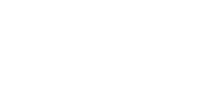 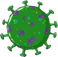 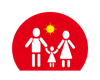 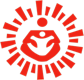 38
ಮೌಢ್ಯಗಳು & ಸತ್ಯಗಳು
ಹೇಳಿಕೆ: ಕೊರೊನಾವೈರಸ್ ಕೋಳಿಮಾಂಸ ಮತ್ತು ಇತರ ಮಾಂಸಗಳ ಮೂಲಕ ಹರಡುತ್ತದೆ
ಸತ್ಯ: ಇಲ್ಲ! ಕೊರೊನಾವೈರಸ್ ಮಾಂಸ ಮತ್ತು ಕೋಳಿ ಉತ್ಪನ್ನಗಳಿಂದ ಹರಡುತ್ತದೆ ಎನ್ನುವುದಕ್ಕೆ ಯಾವುದೇ ಸಾಕ್ಷ್ಯಗಳು ಇಲ್ಲ.ದರೆ ಸರಿಯಾಗಿ ಬೇಯಿಸಿ ಮಾಂಸ ಮತ್ತು ಕೋಳಿ ಉತ್ಪನ್ನಗಳನ್ನು ಸೇವಿಸುವಂತೆ ಯಾವಾಗಲೂ ಸಲಹೆ ನೀಡಲಾಗುತ್ತದೆ.
 
ಹೇಳಿಕೆ: ಕೊರೊನಾವೈರಸ್ ಇರುವ ವ್ಯಕ್ತಿ ಪೂರ್ಣವಾಗಿ ಗುಣಮುಖನಾಗಿರುತ್ತಾನೆ ಮತ್ತು ಆತ ಈಗ ಸೋಂಕುಕಾರಿಯಾಗಿರುವುದಿಲ್ಲ.
ಸತ್ಯ: 80%ರಷ್ಟು ಮಂದಿ ಹೆಚ್ಚುವರಿ ಚಿಕಿತ್ಸೆಯ ಅಗತ್ಯವಿಲ್ಲದೆ ಕೊರೊನಾ ವೈರಸ್ ಸೋಂಕಿನಿಂದ ಗುಣಮುಖರಾಗಿದ್ದಾರೆ. ಆದರೆ ವೈರಸ್‌ಗೆ ಚಿಕಿತ್ಸೆ ನೀಡುವ ಬಗ್ಗೆ ಮಾಹಿತಿಯನ್ನು ಇನ್ನೂ ಪೂರ್ಣವಾಗಿ ಸಂಶೋಧನೆ ಮಾಡಲಾಗಿಲ್ಲ. 
 
ಹೇಳಿಕೆ: ಹಸಿ ಬೆಳ್ಳುಳ್ಳಿ, ಸಾಸಿವೆ ಬೀಜಗಳನ್ನು ತಿನ್ನುವುದರಿಂದ ವೈರಸ್ ವಿರುದ್ಧ ರಕ್ಷಣೆ ಪಡೆಯಬಹುದು
ಸತ್ಯ: ಬೆಳ್ಳುಳ್ಳಿ ಆರೋಗ್ಯಕರ ಆಹಾರ ಮತ್ತು ಅದರಿಂದ ಲಾಭಗಳಿವೆ. ಆದರೆ ಅದು ಕೊರೊನಾವೈರಸ್‌ನಿಂದ ನಿಮ್ಮನ್ನು ರಕ್ಷಿಸುವುದಿಲ್ಲ. 
 
ಹೇಳಿಕೆ: ವೈರಸ್ ಅನ್ನು ದೇಹದಿಂದ ಹೊರಗೆ ಹಾಕಿದ ನಂತರ ಸುಲಭವಾಗಿ ಸಾಯುತ್ತದೆ.
ಸತ್ಯ: ನಿರ್ದಿಷ್ಟ ವೈರಸ್ ಬಗ್ಗೆ ನಮಗೆ ಇನ್ನೂ ಆ ಮಾಹಿತಿಗಳಿಲ್ಲ. ಅಂತಹುದೇ ವೈರಸ್‌ಗಳಾಗಿರುವ (ಸಾರ್ಸ್, ಮರ್ಸ್‌) ಹೊರಮೈಯ ವಿಧಗಳನ್ನು ಅನುಸರಿಸಿ 8 ರಿಂದ 24 ಗಂಟೆಗಳ ಕಾಲ ಉಳಿಯುತ್ತದೆ.
 
ಹೇಳಿಕೆ:  ಕೊವಿಡ್‌-19 ಸೊಳ್ಳೆ ಕಡಿಯುವುದರಿಂದ ಹರಡುತ್ತದೆ.
ಸತ್ಯ: ಸೊಳ್ಳೆ ಕಡಿಯುವುದರಿಂದ ಕೊರೊನಾ ವೈರಸ್ ಹರಡುವುದಿಲ್ಲ. ಸೋಂಕು ತಗಲಿದ ವ್ಯಕ್ತಿ ಸೀನಿದಾಗ ಅಥವಾ ಕೆಮ್ಮಿದಾಗ ಅದು ದ್ರವಹನಿಗಳ ಮೂಲಕ ಹರಡುತ್ತವೆ.
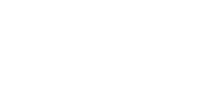 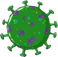 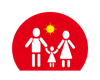 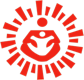 39
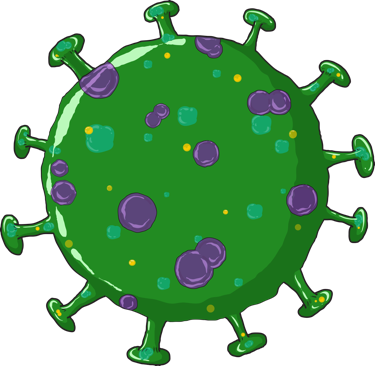 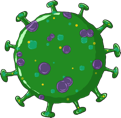 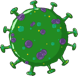 ವೈರಸ್ ವಿವರವನ್ನು ತಿಳಿದುಕೊಳ್ಳೋಣ
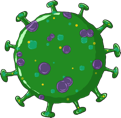 ಸರಿಯಾದ ಮಾಹಿತಿ ಮತ್ತು ವರ್ತನೆ ಸೋಂಕನ್ನು ಹಿಂದಿಕ್ಕಲು ಉತ್ತಮ ದಾರಿ.
ವೈರಸ್ ಬಗ್ಗೆ ತಿಳಿದುಕೊಳ್ಳಲು ಮತ್ತು ಮಾಹಿತಿಯ ಮೂಲಕ ಅದನ್ನು ನಿಭಾಯಿಸಲು ಒಂದು ಆಟ ಆಡೋಣ
ಪುನಃ ನೆನಪಿಸಿಕೊಳ್ಳುವ ಆಟ ಆಡೋಣ: ಪ್ರತೀ ಚೌಕದಲ್ಲಿ ನೀವು ಒಂದು ಹೇಳಿಕೆಯನ್ನು ನೋಡುವಿರಿ, 
ಉತ್ತರವನ್ನು ಆಲಿಸೋಣ.
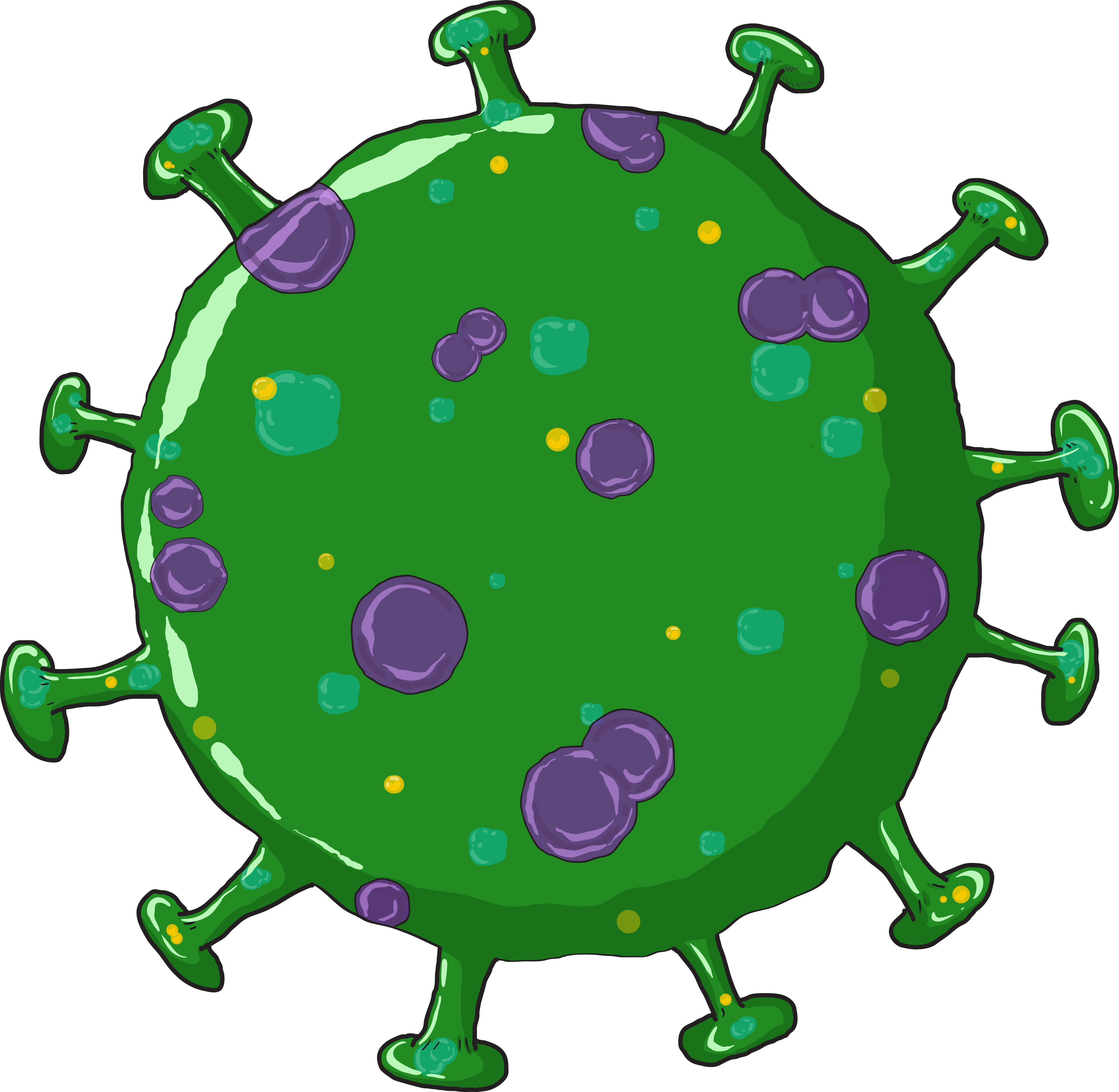 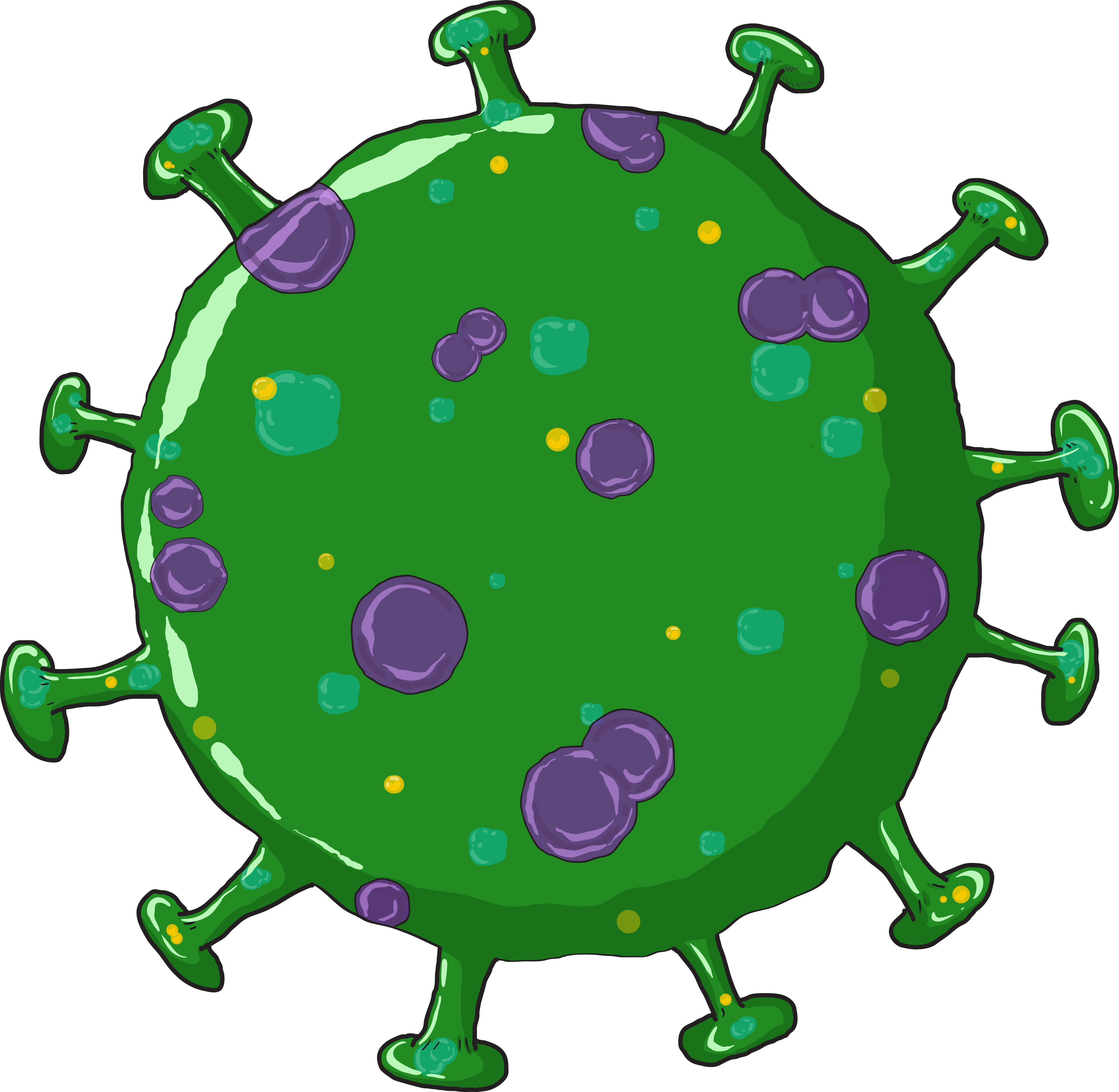 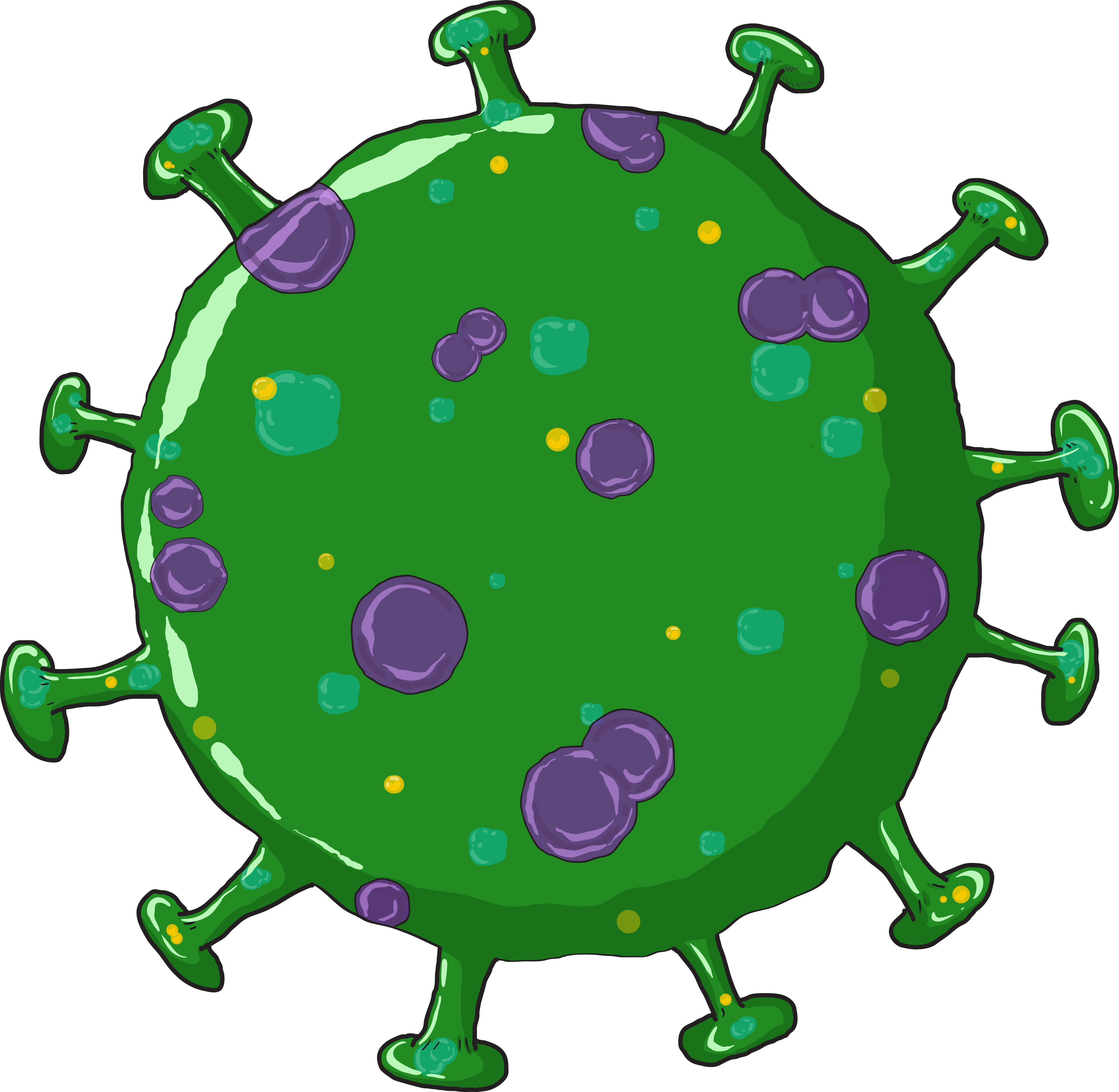 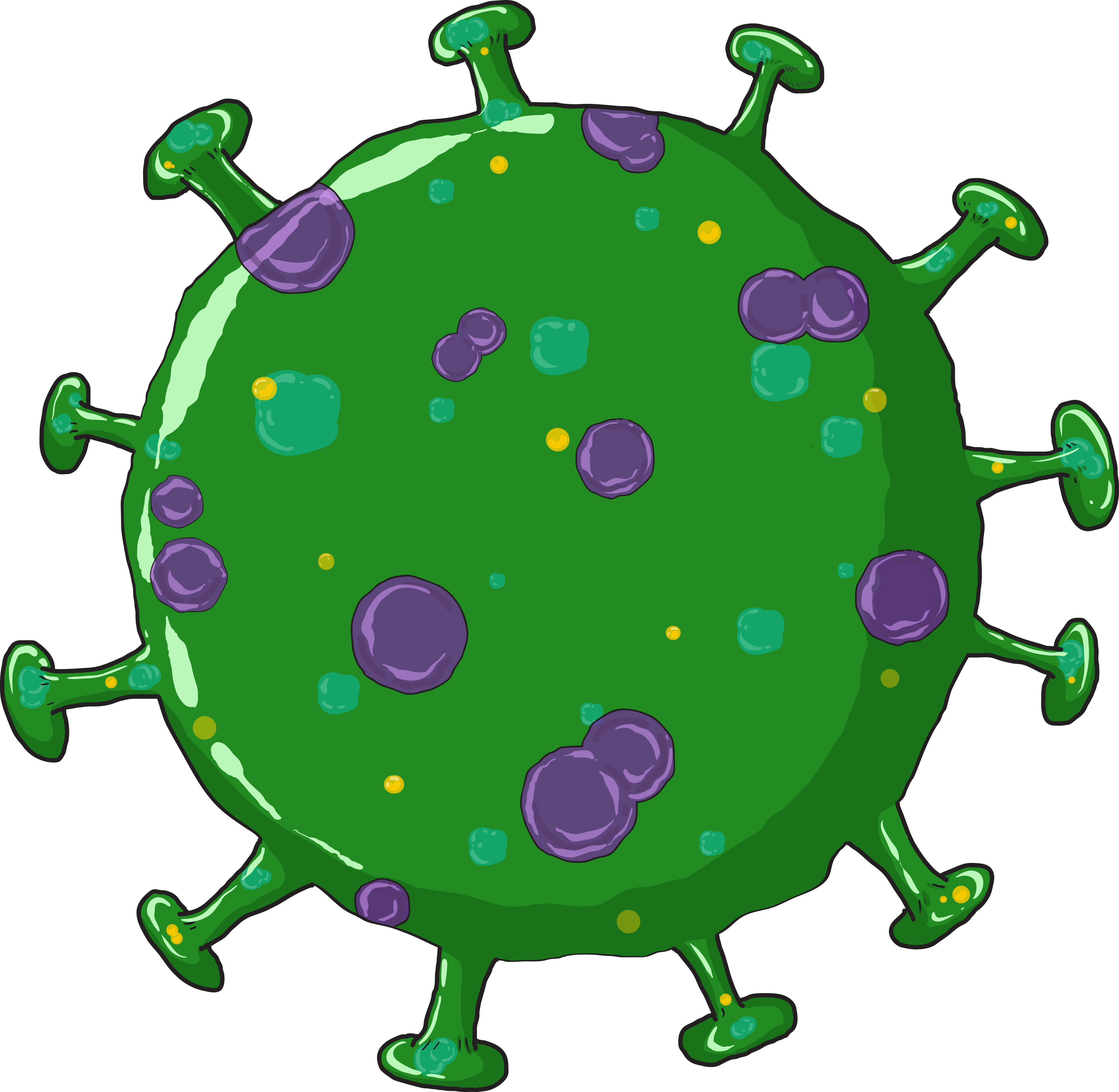 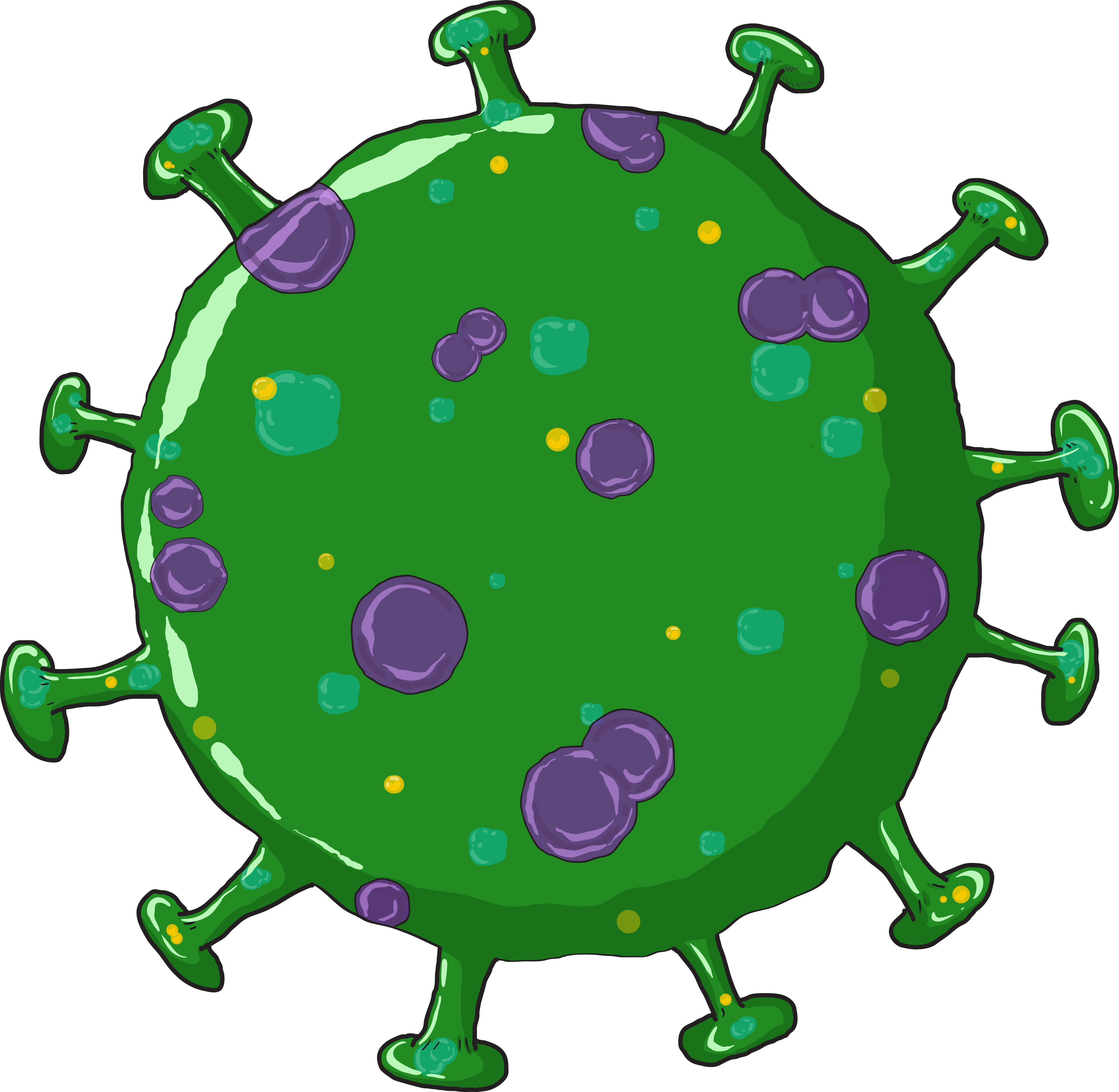 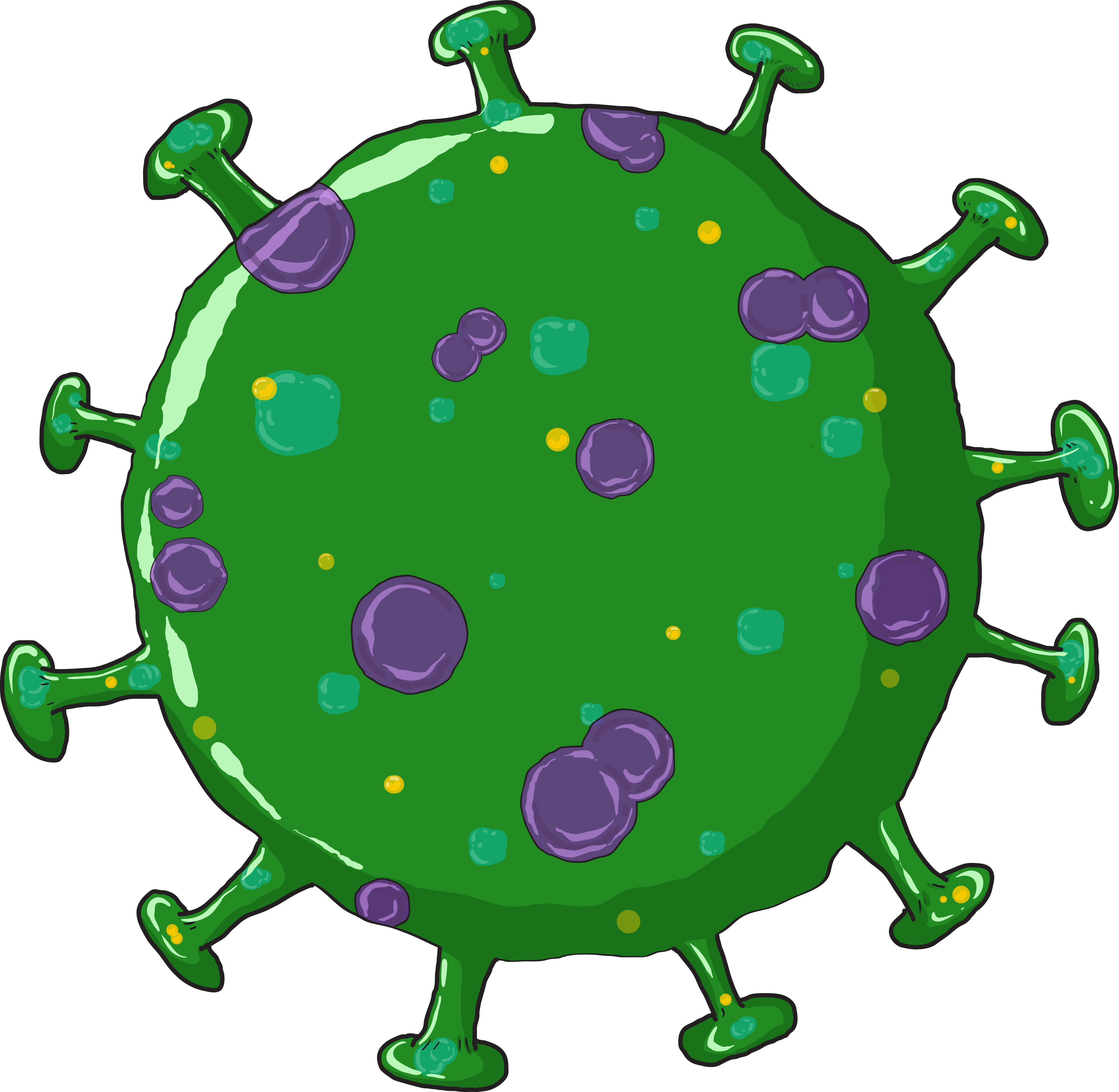 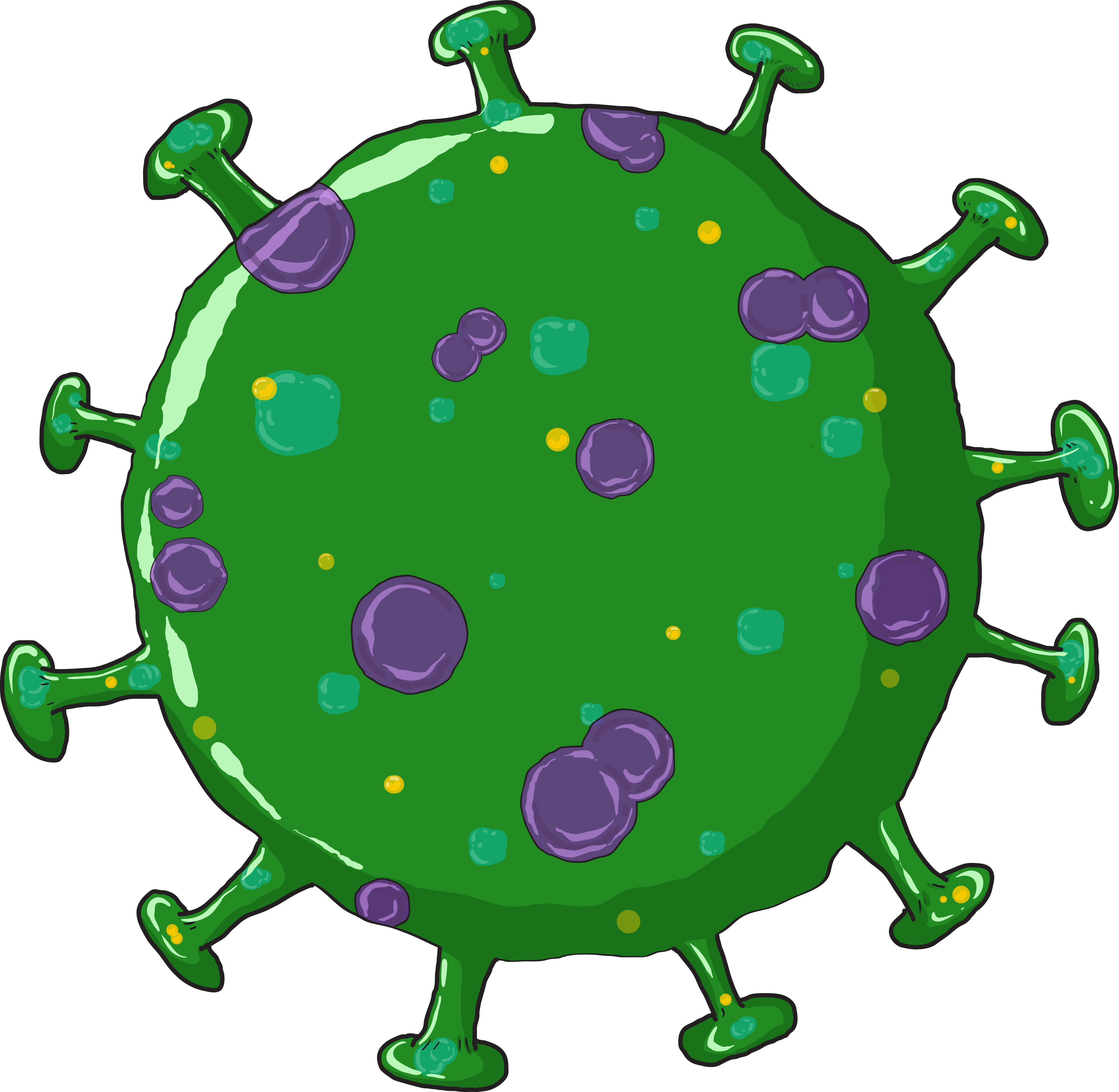 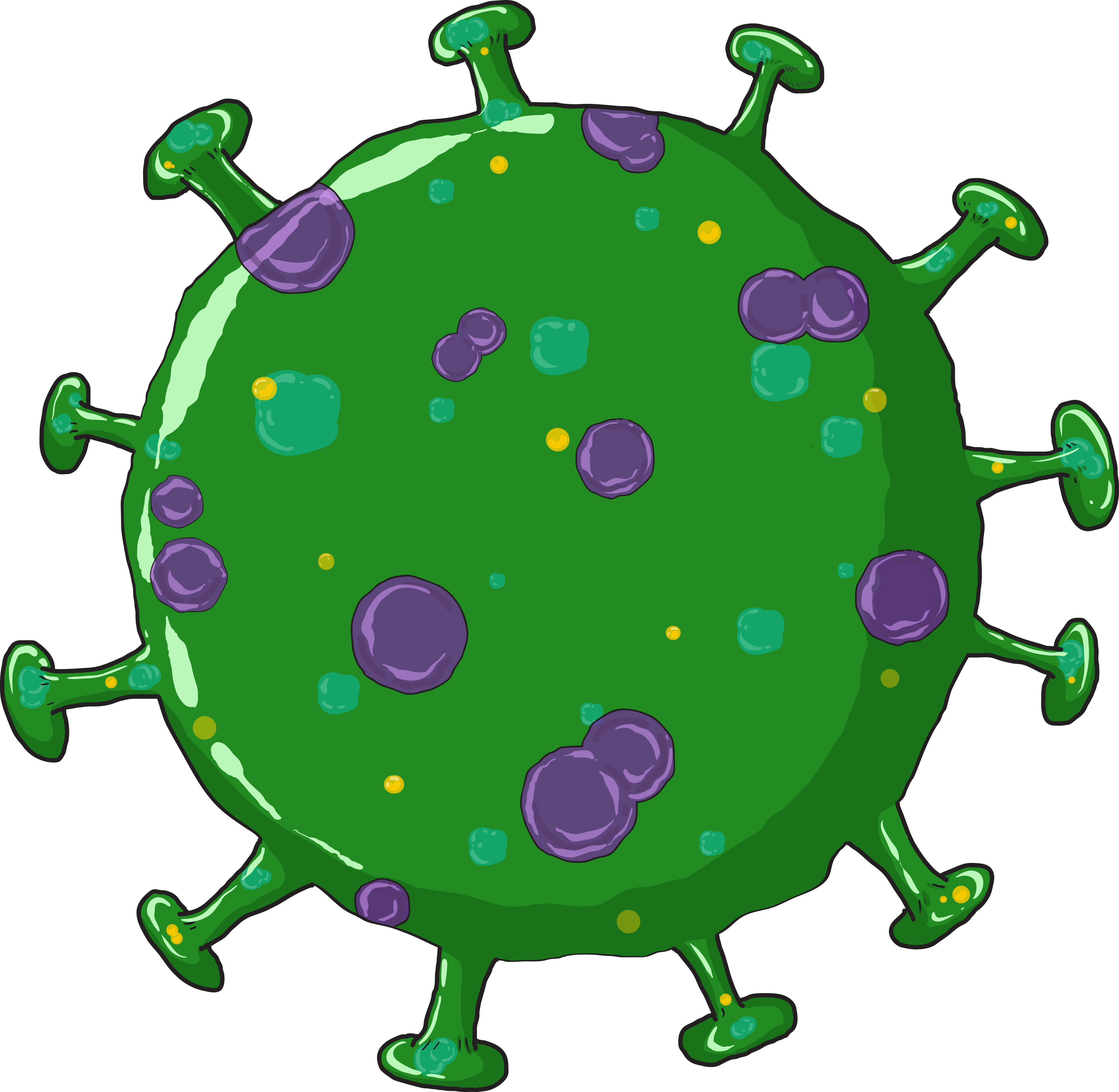 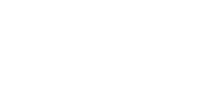 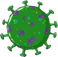 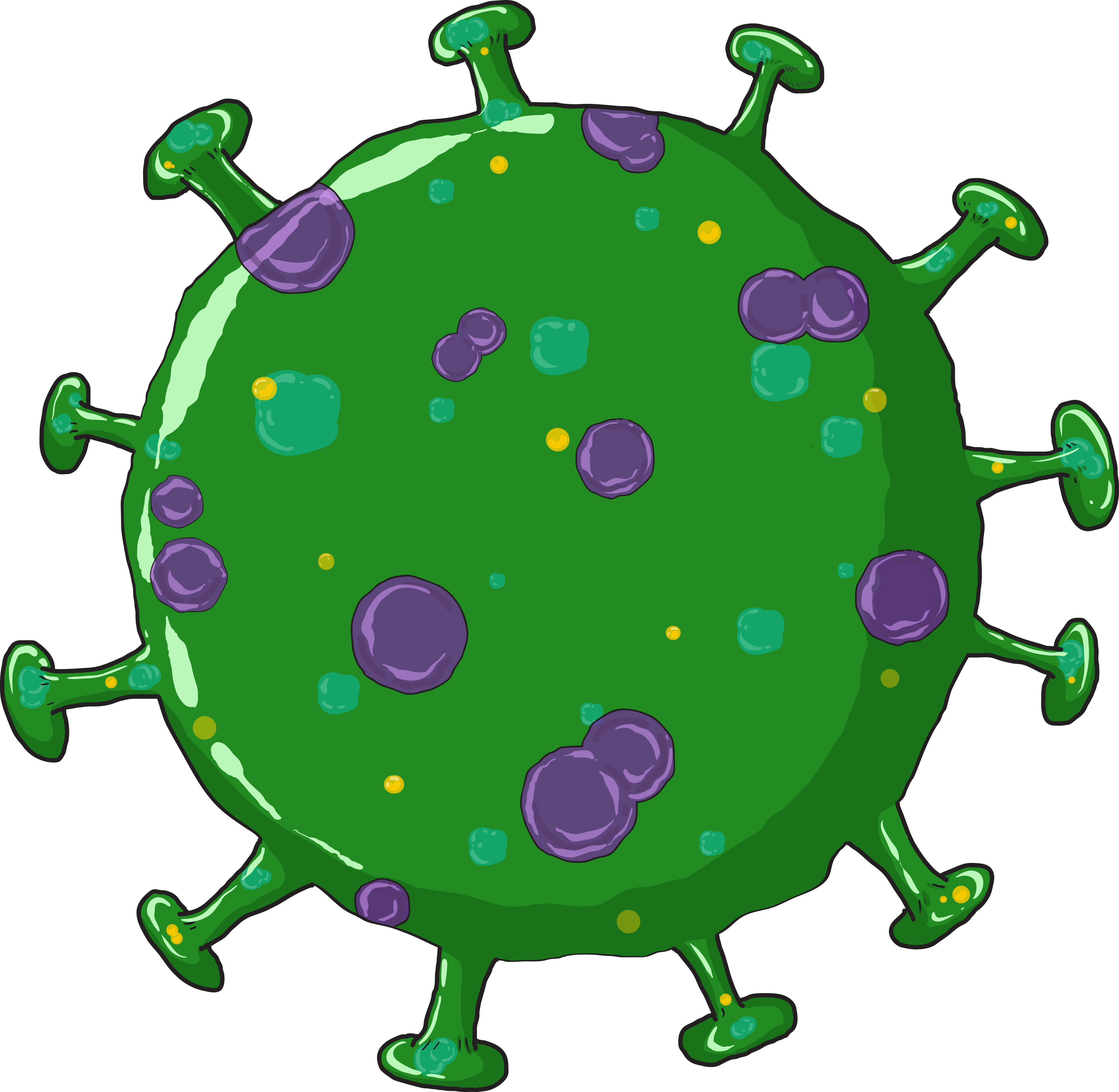 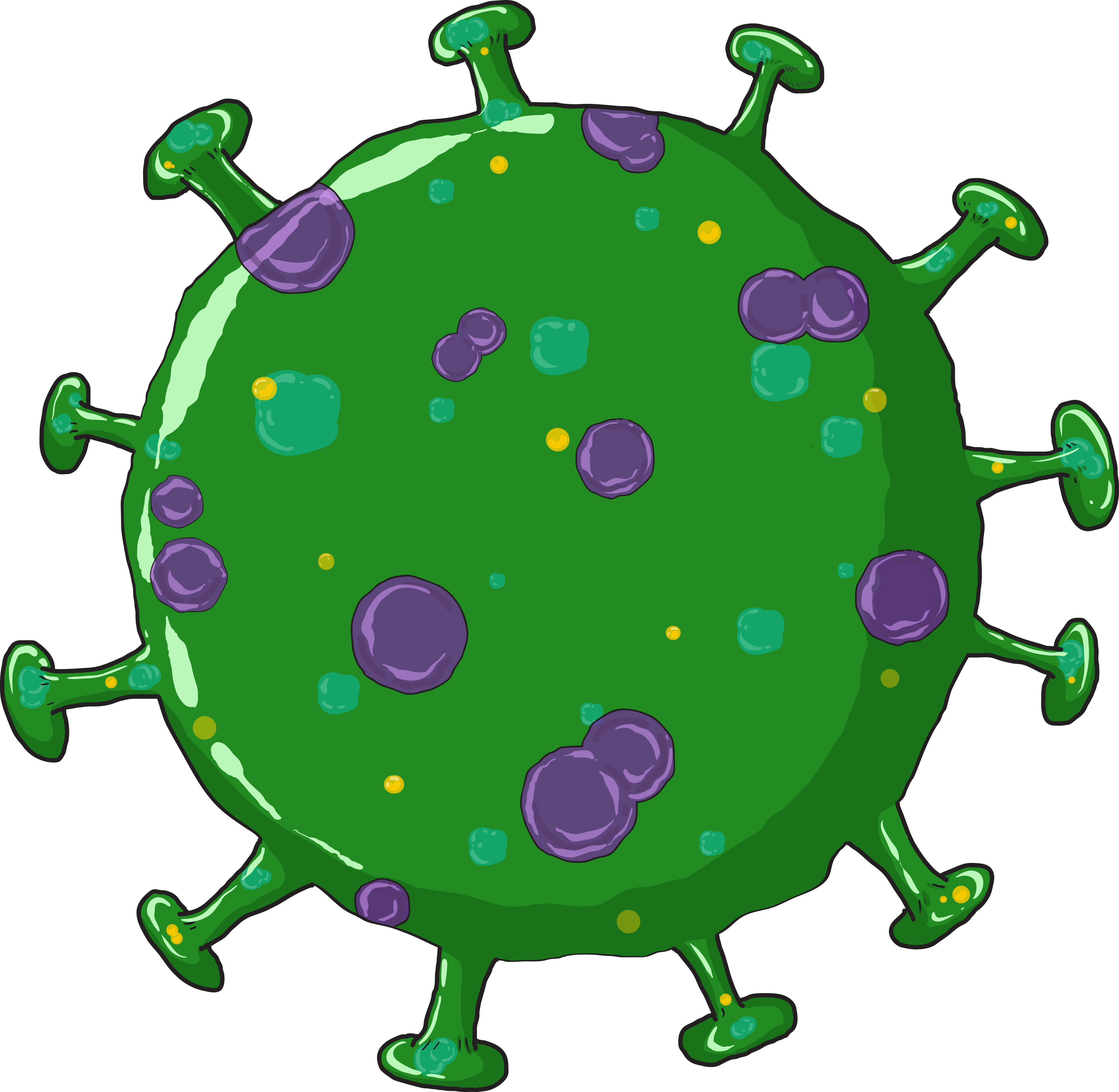 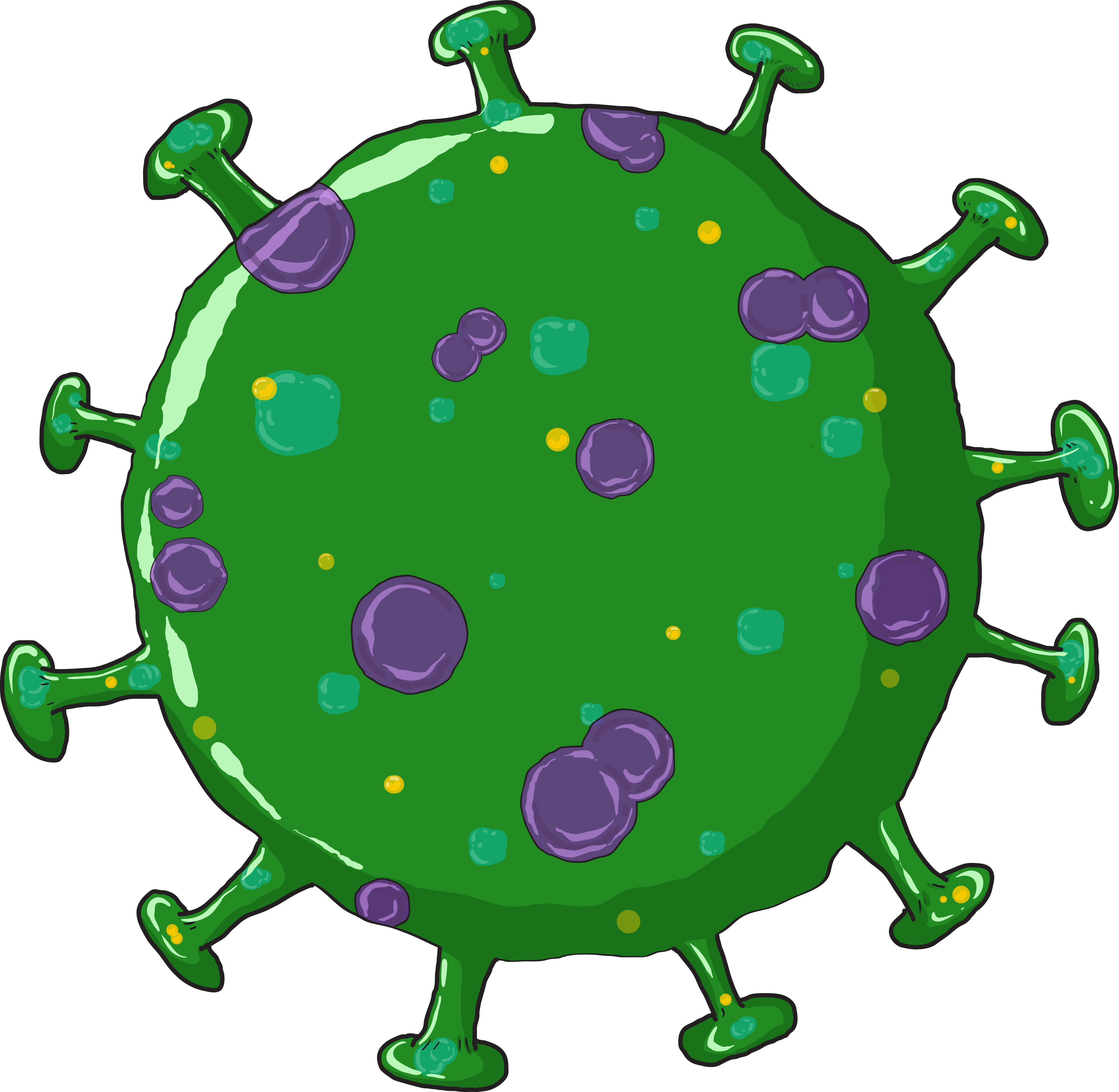 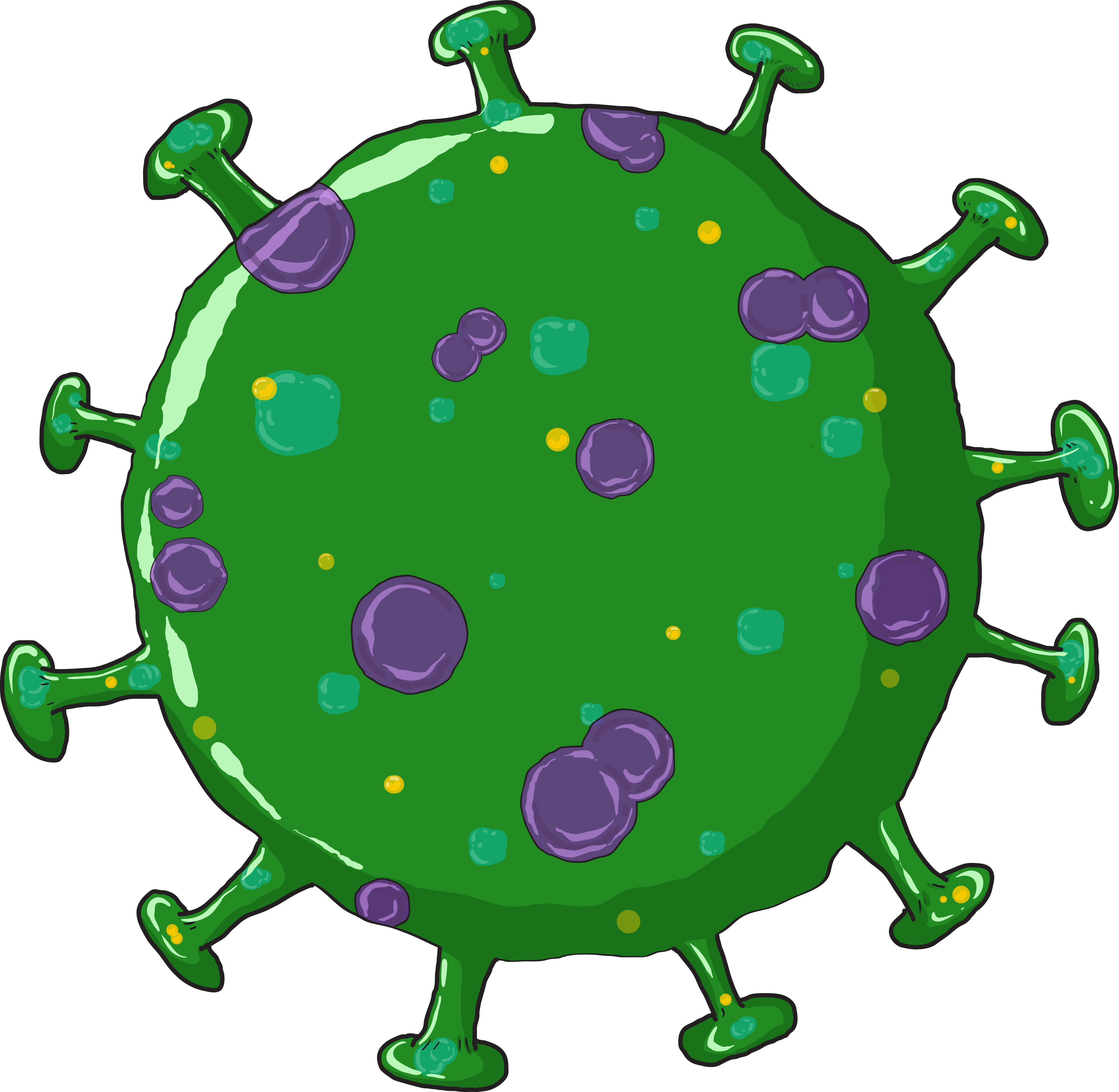 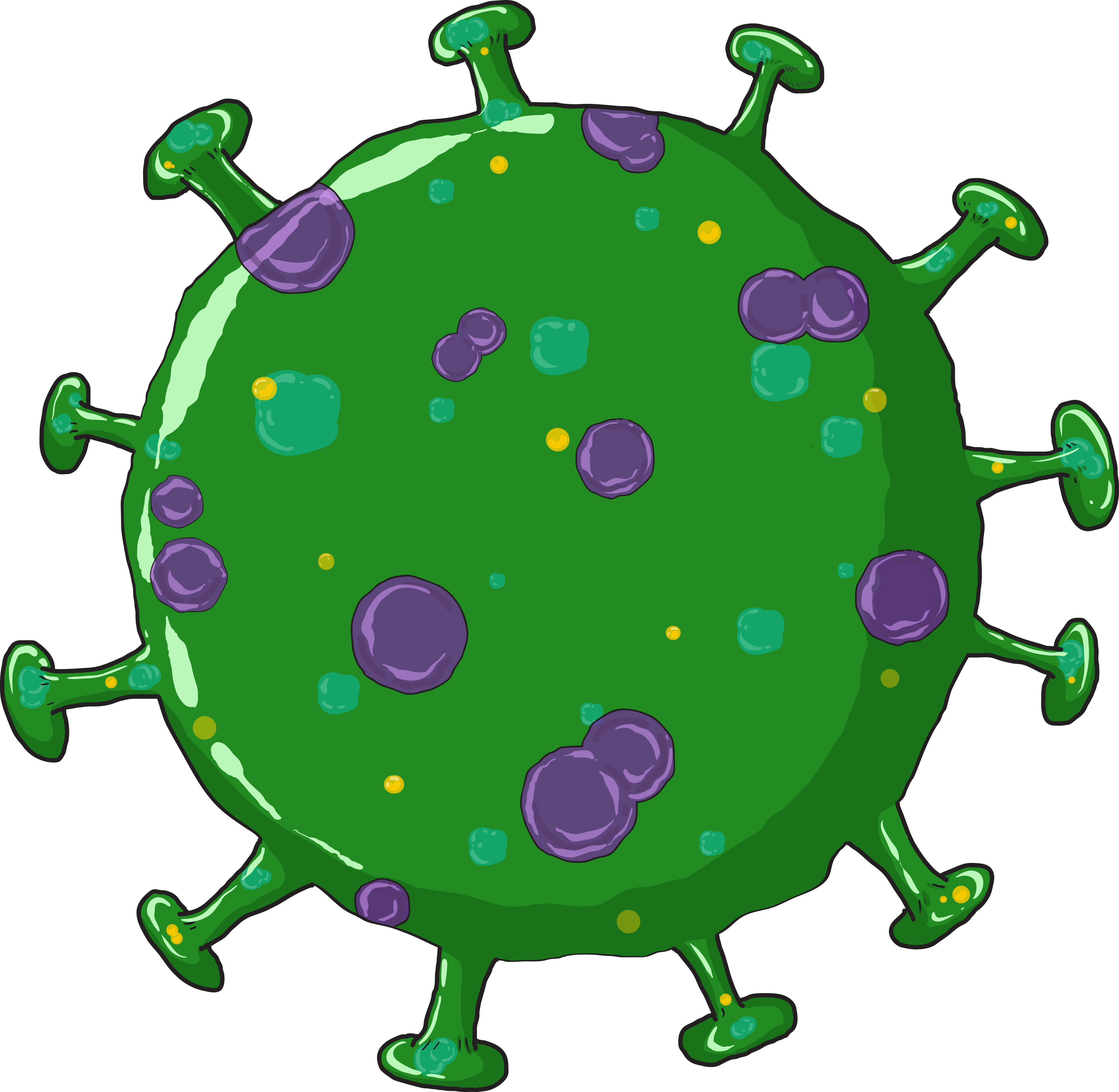 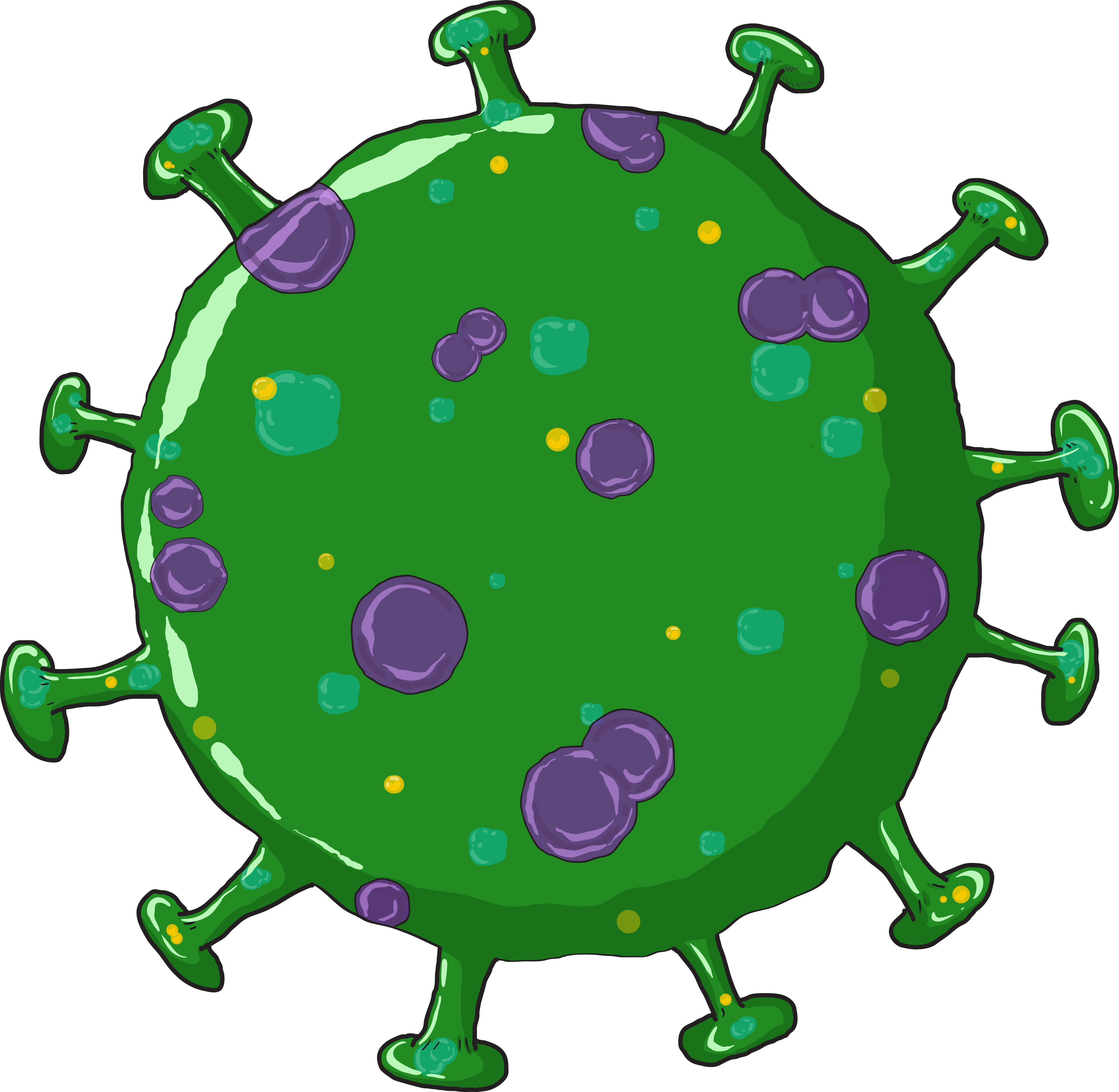 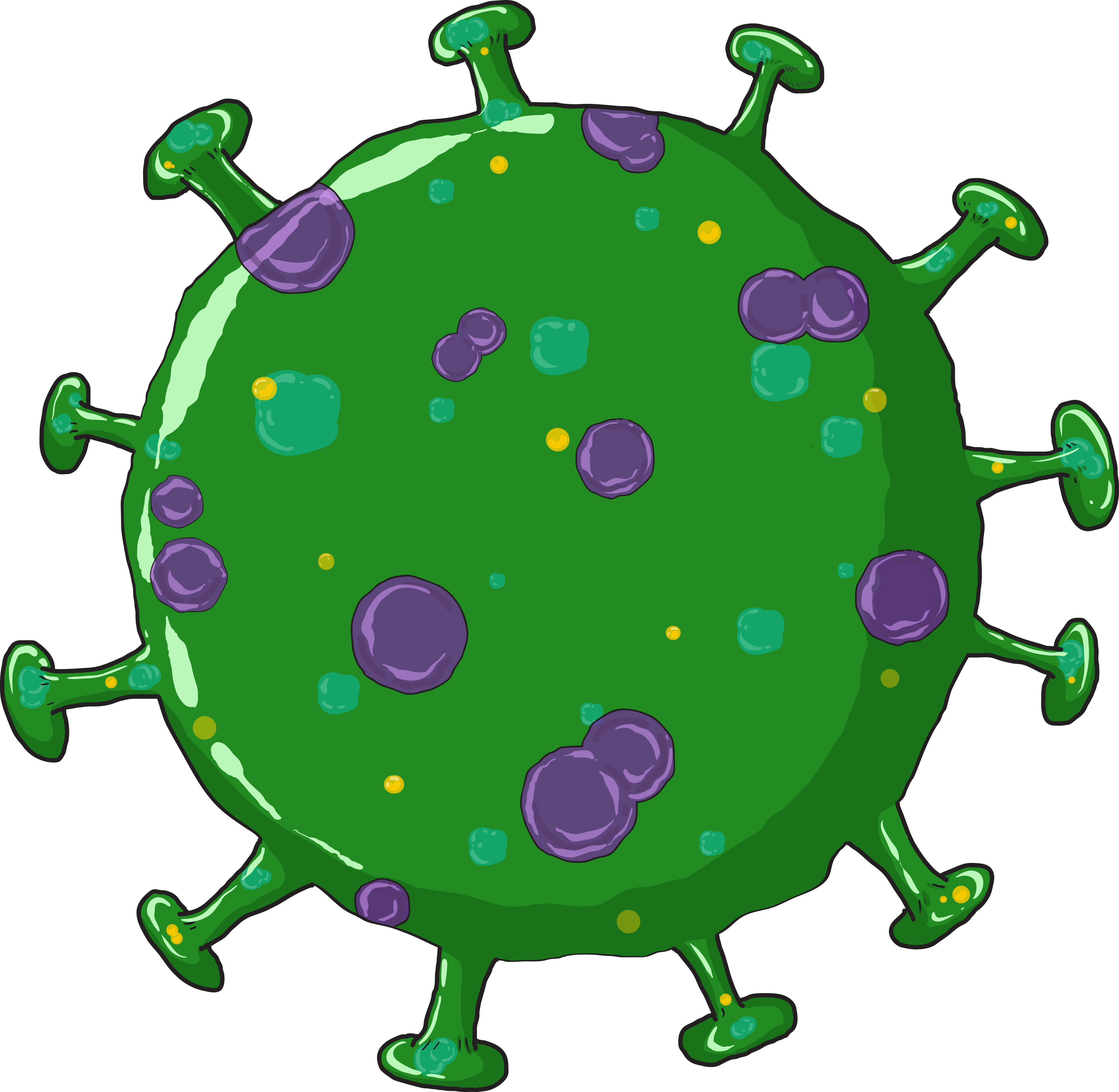 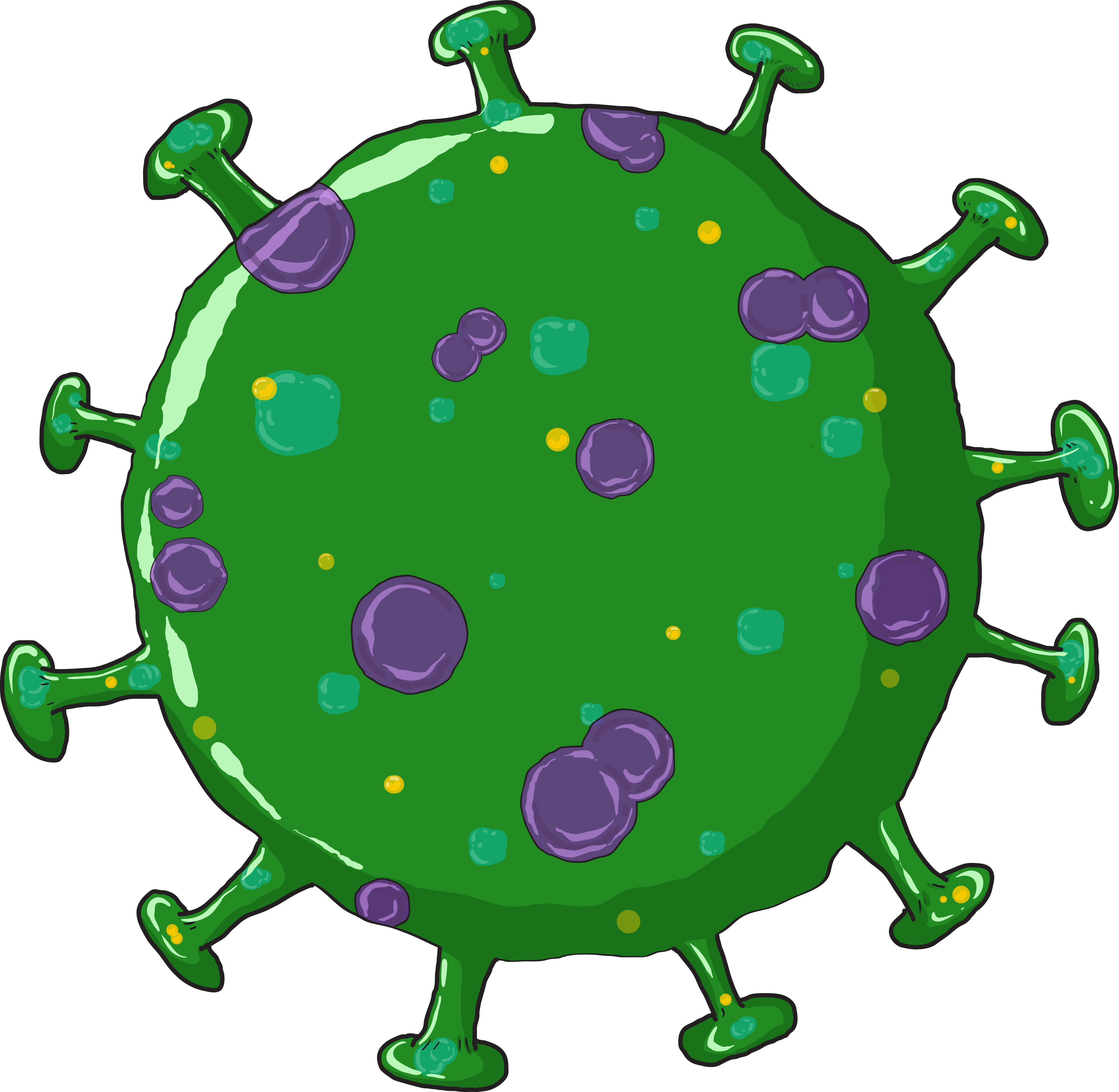 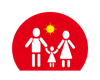 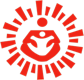 40
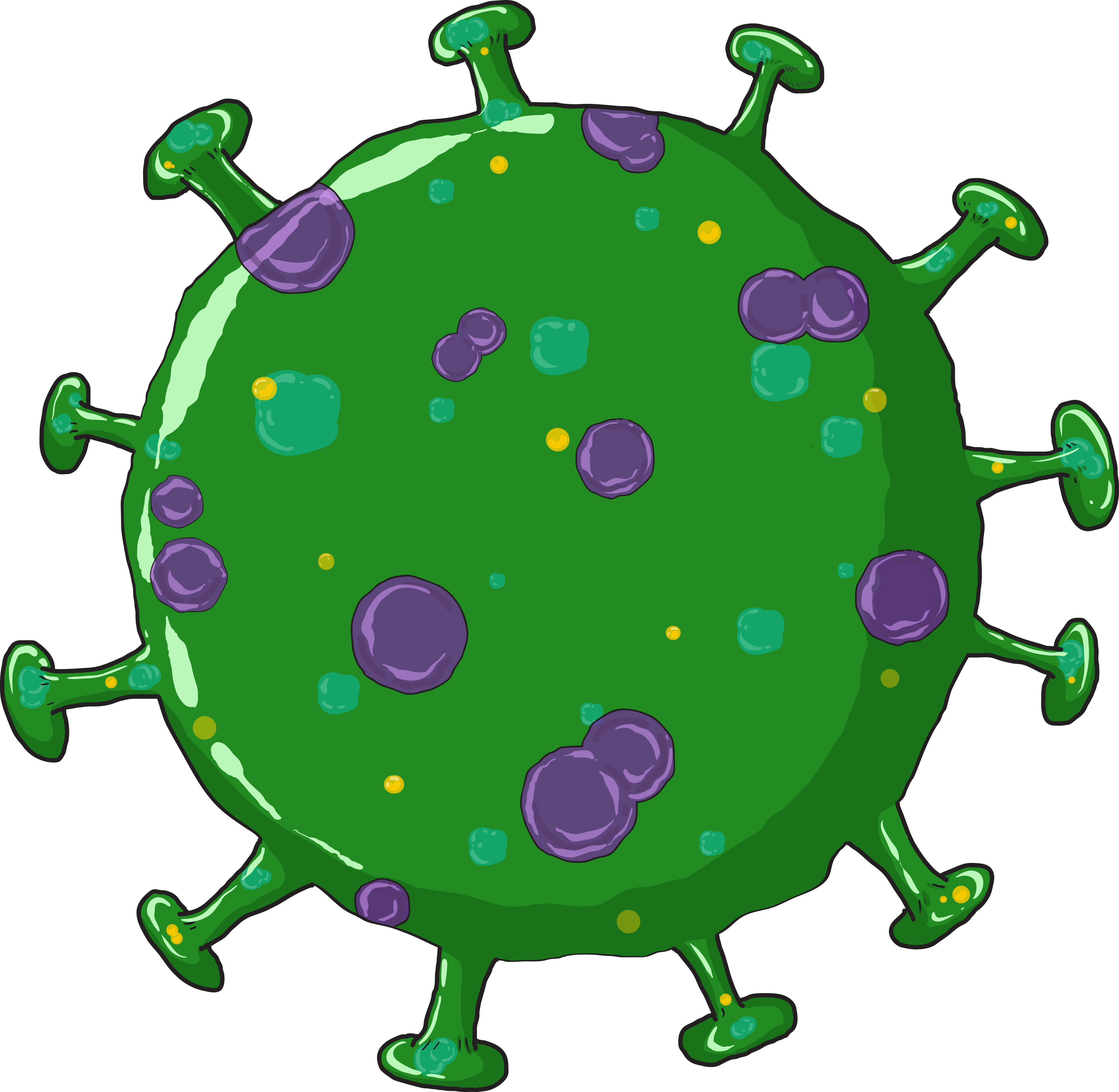 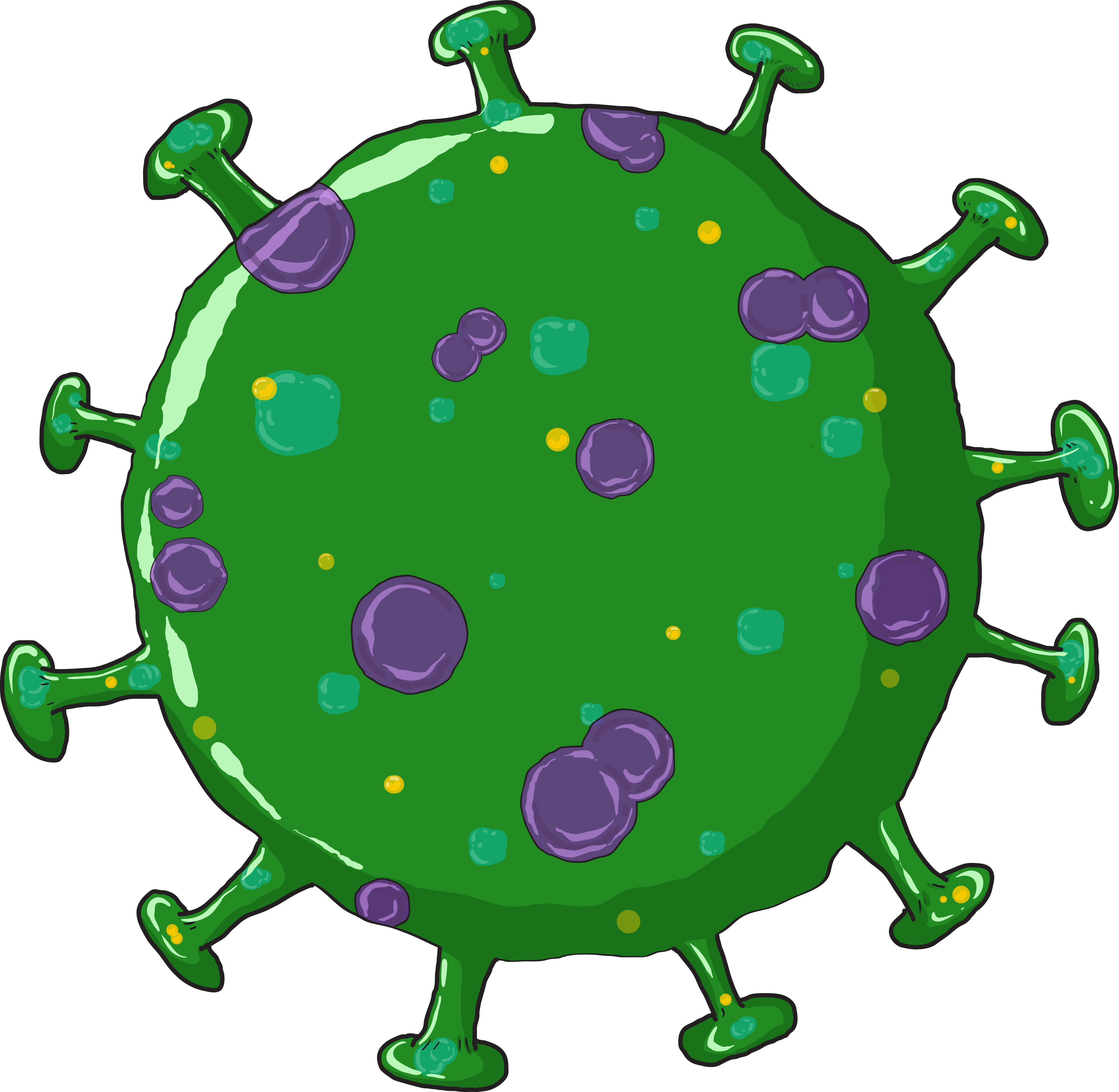 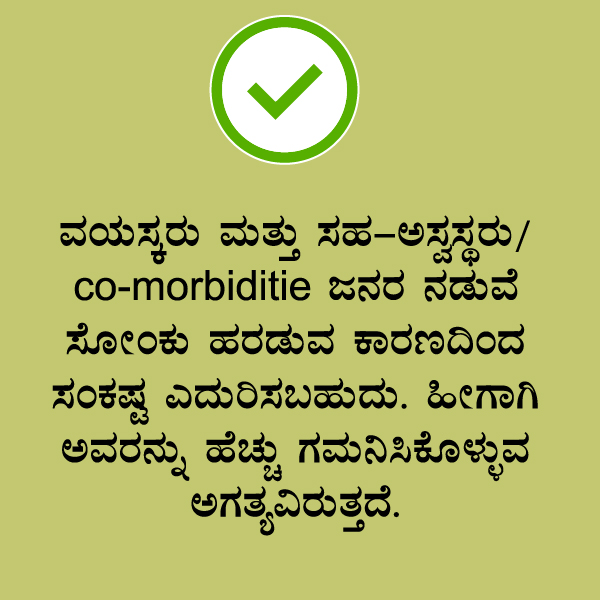 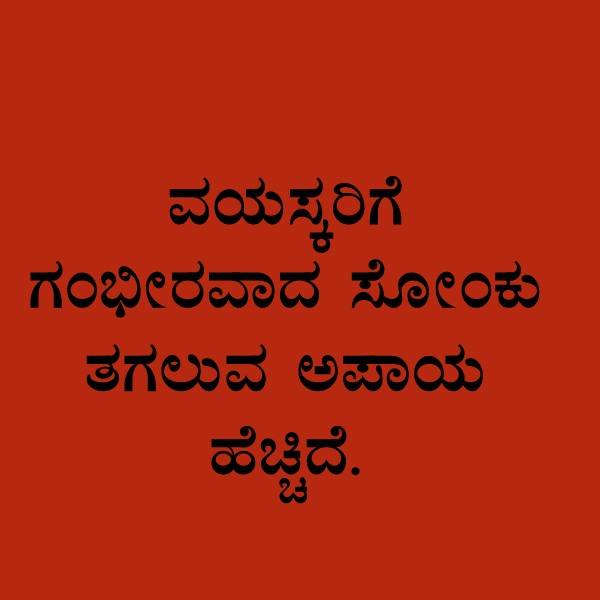 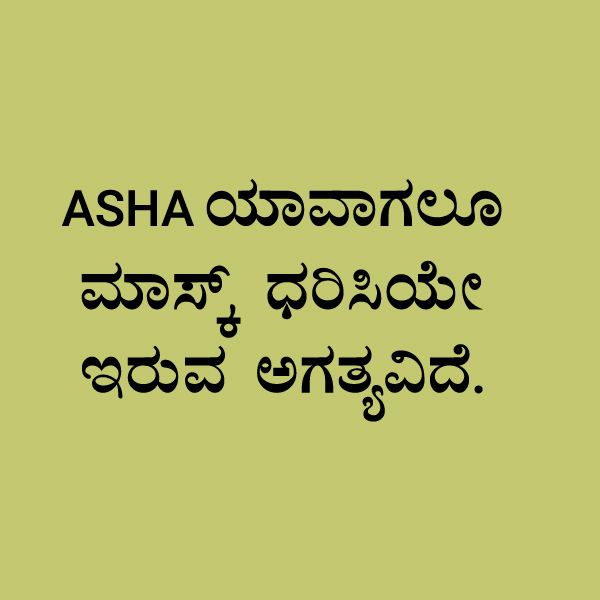 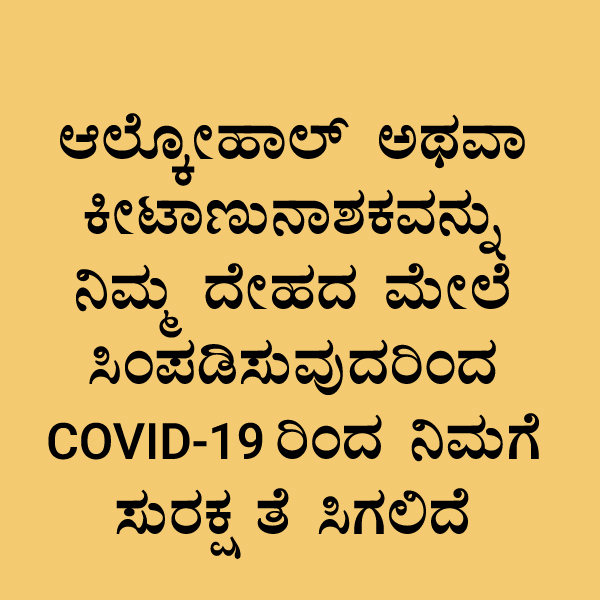 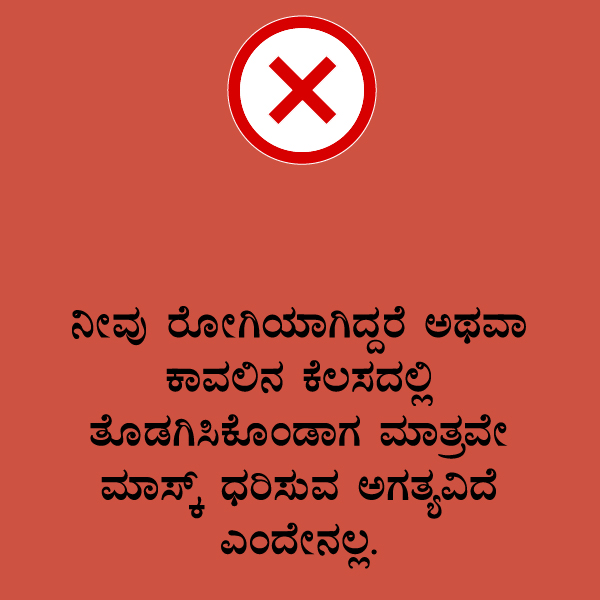 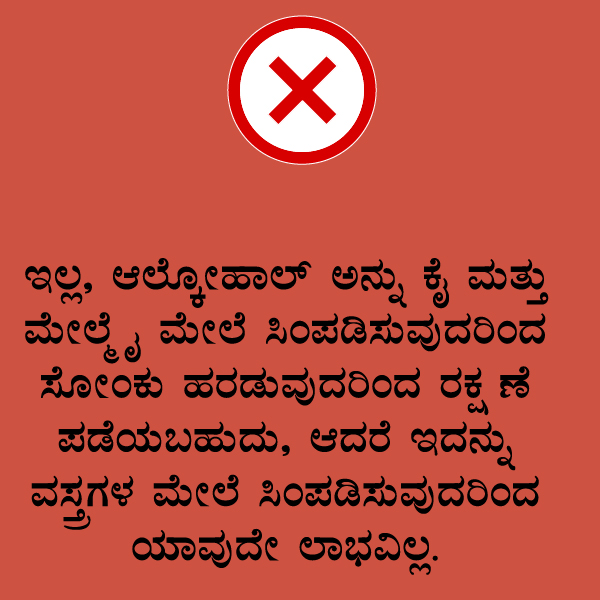 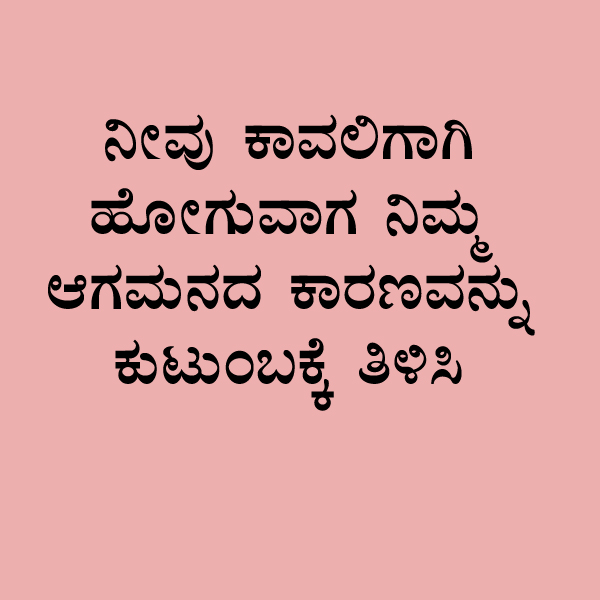 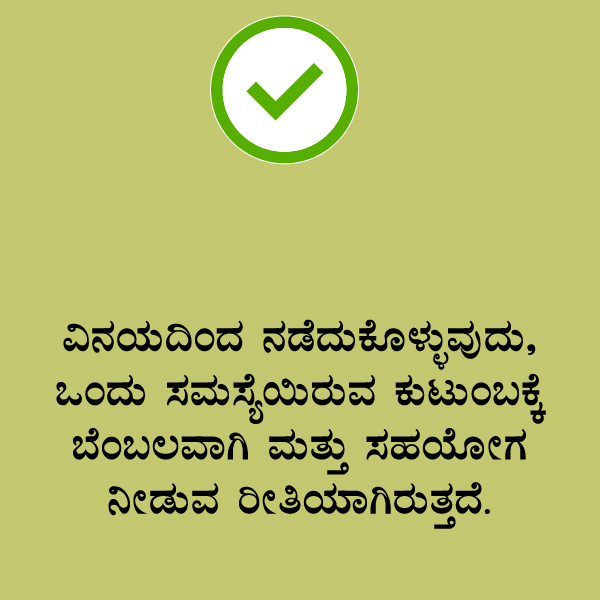 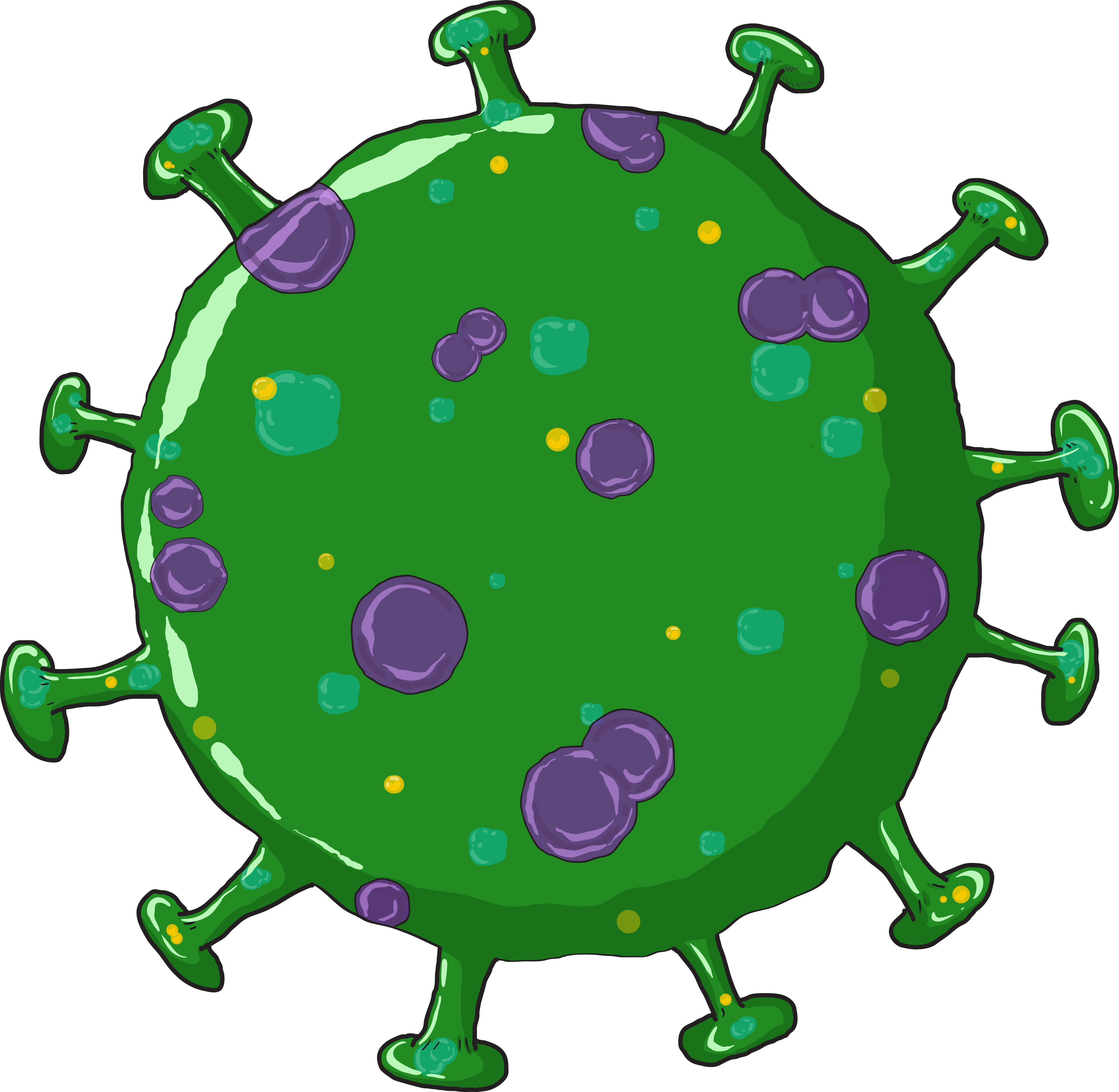 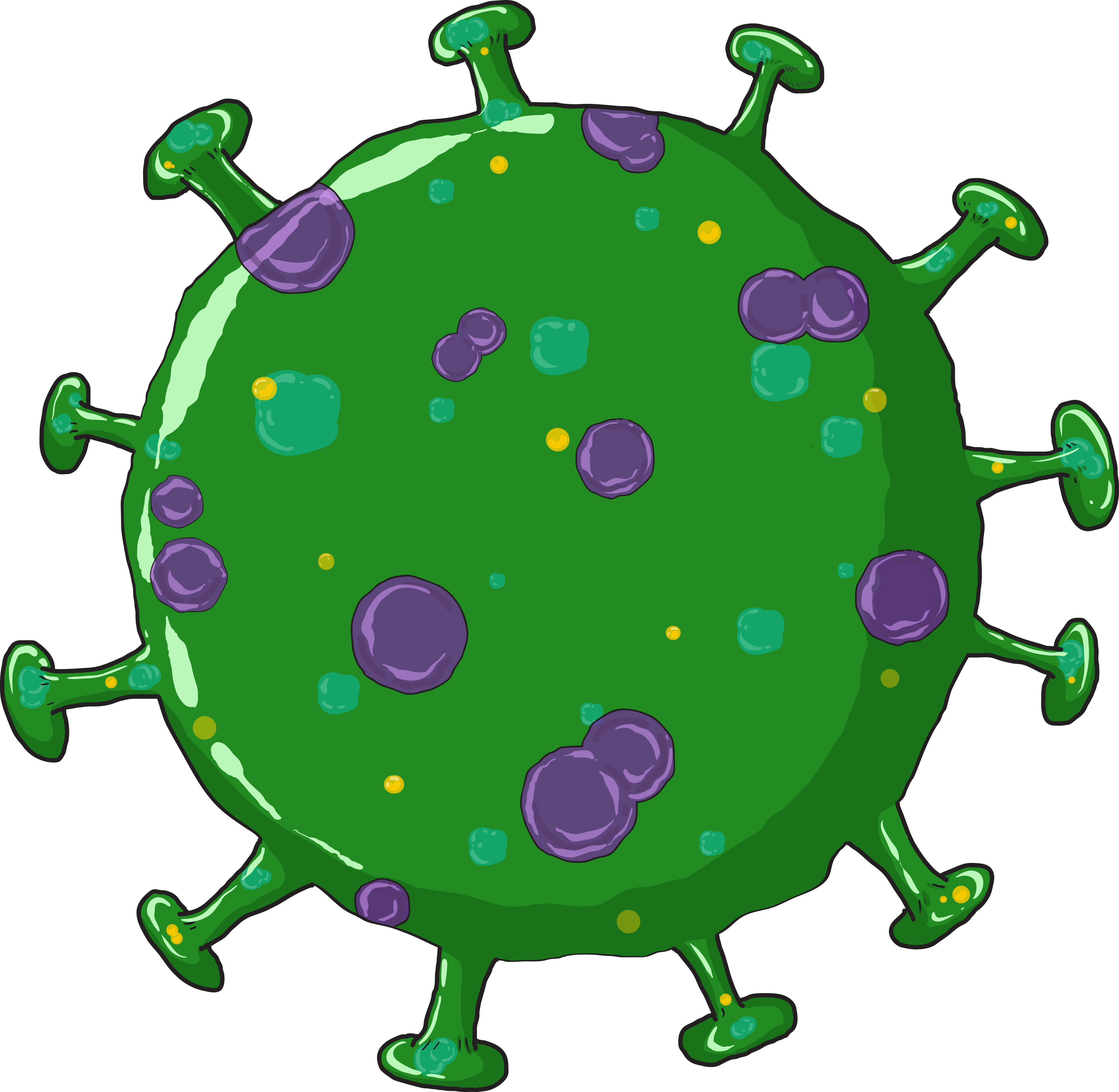 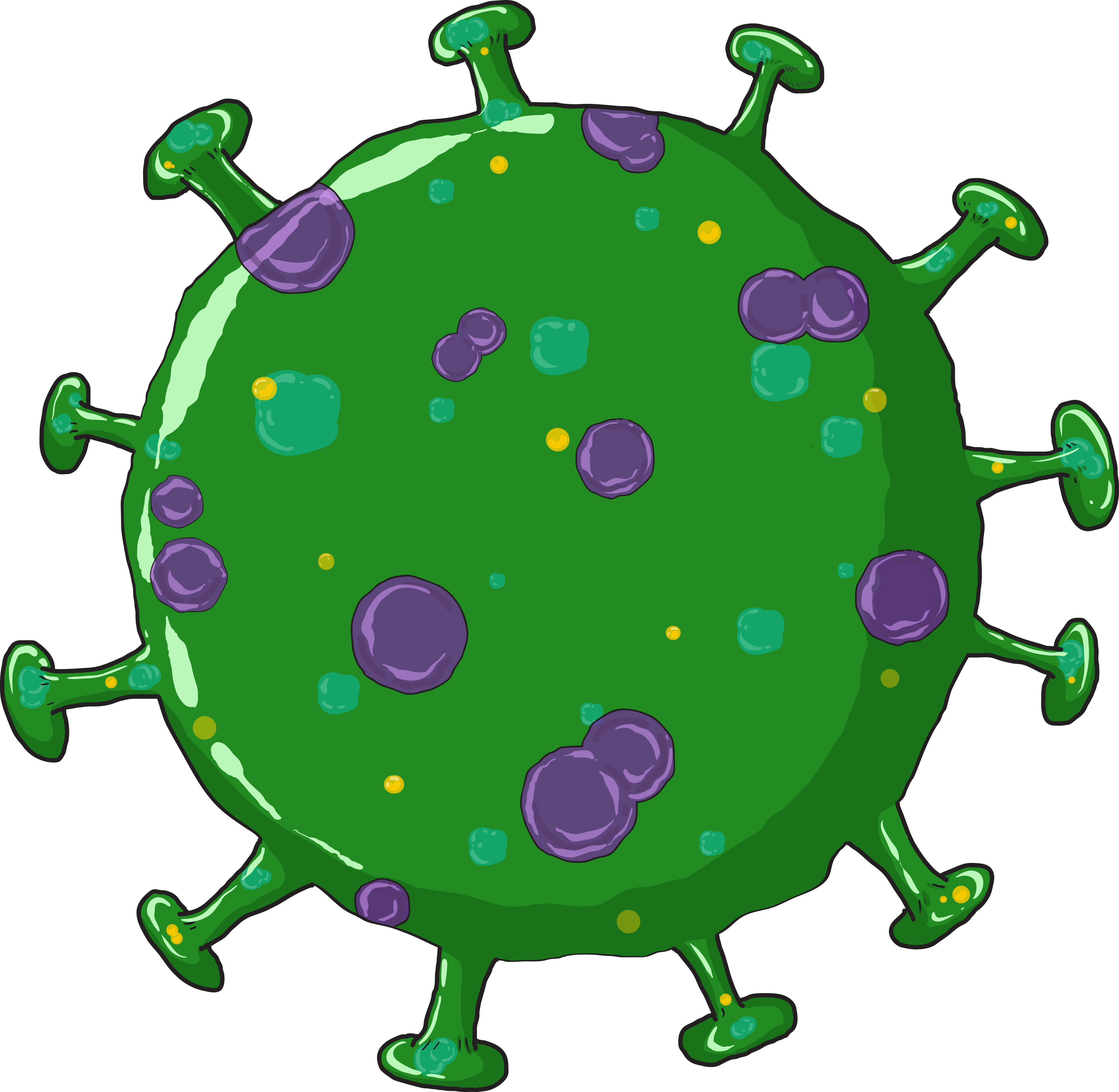 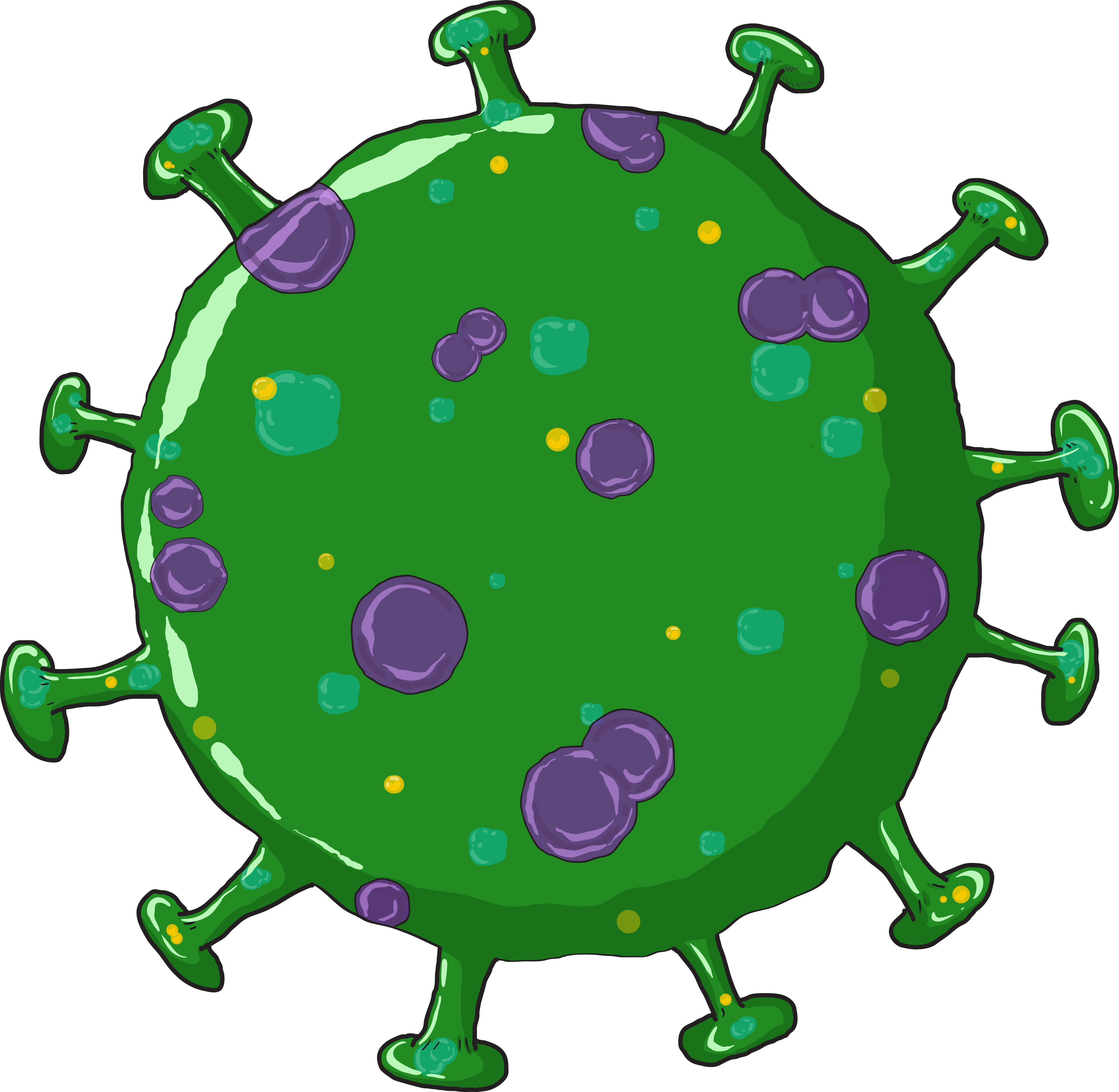 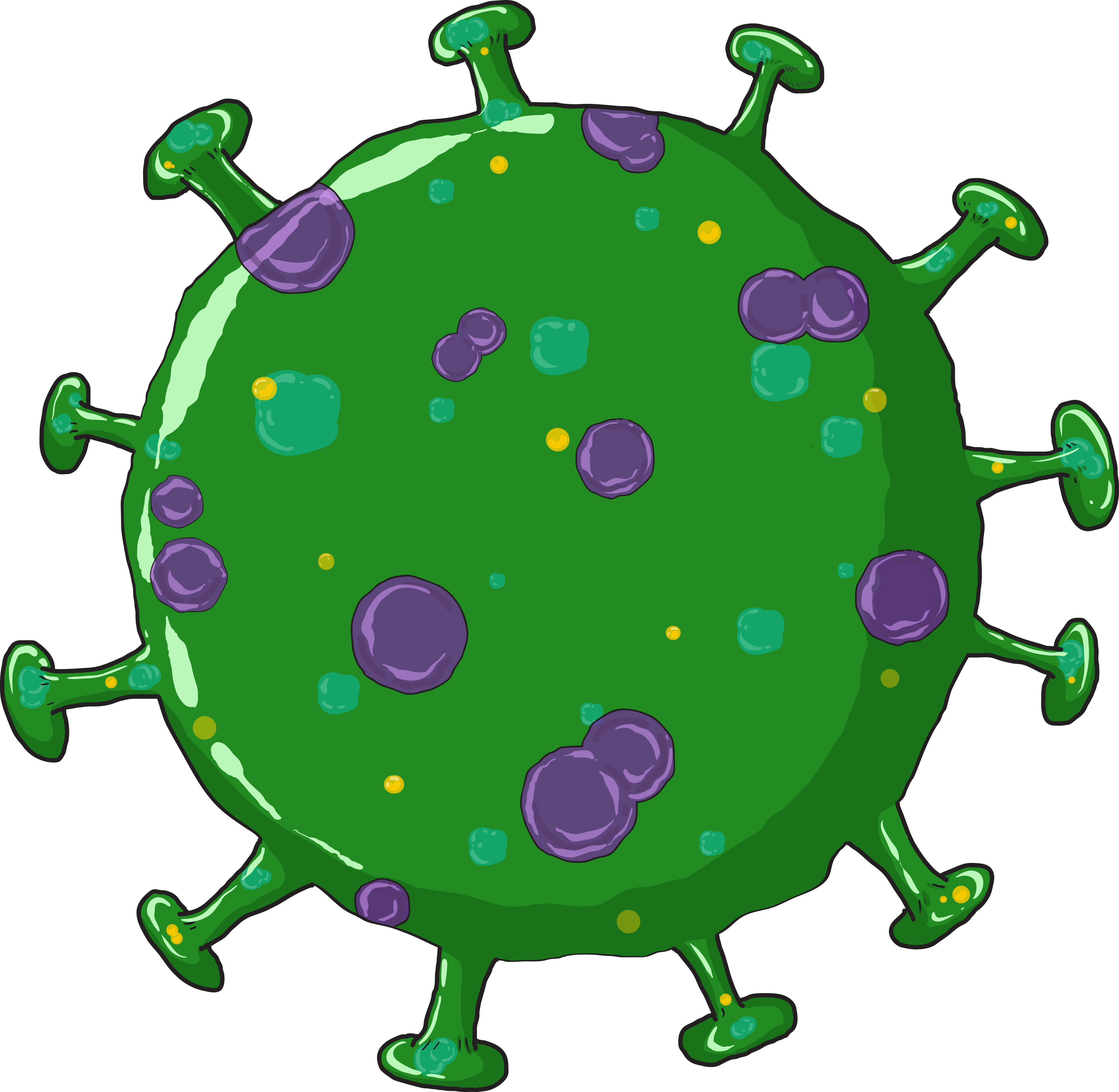 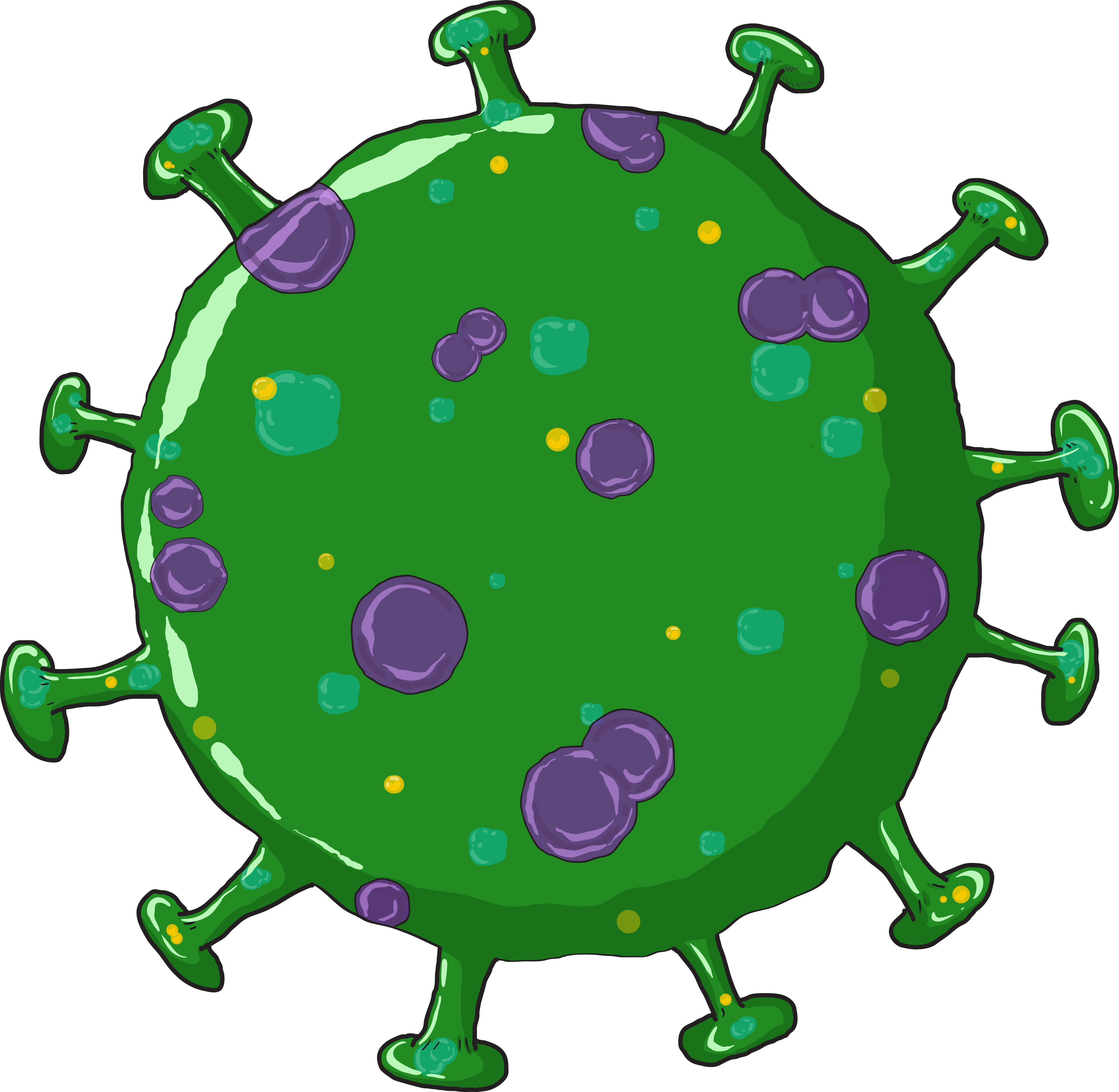 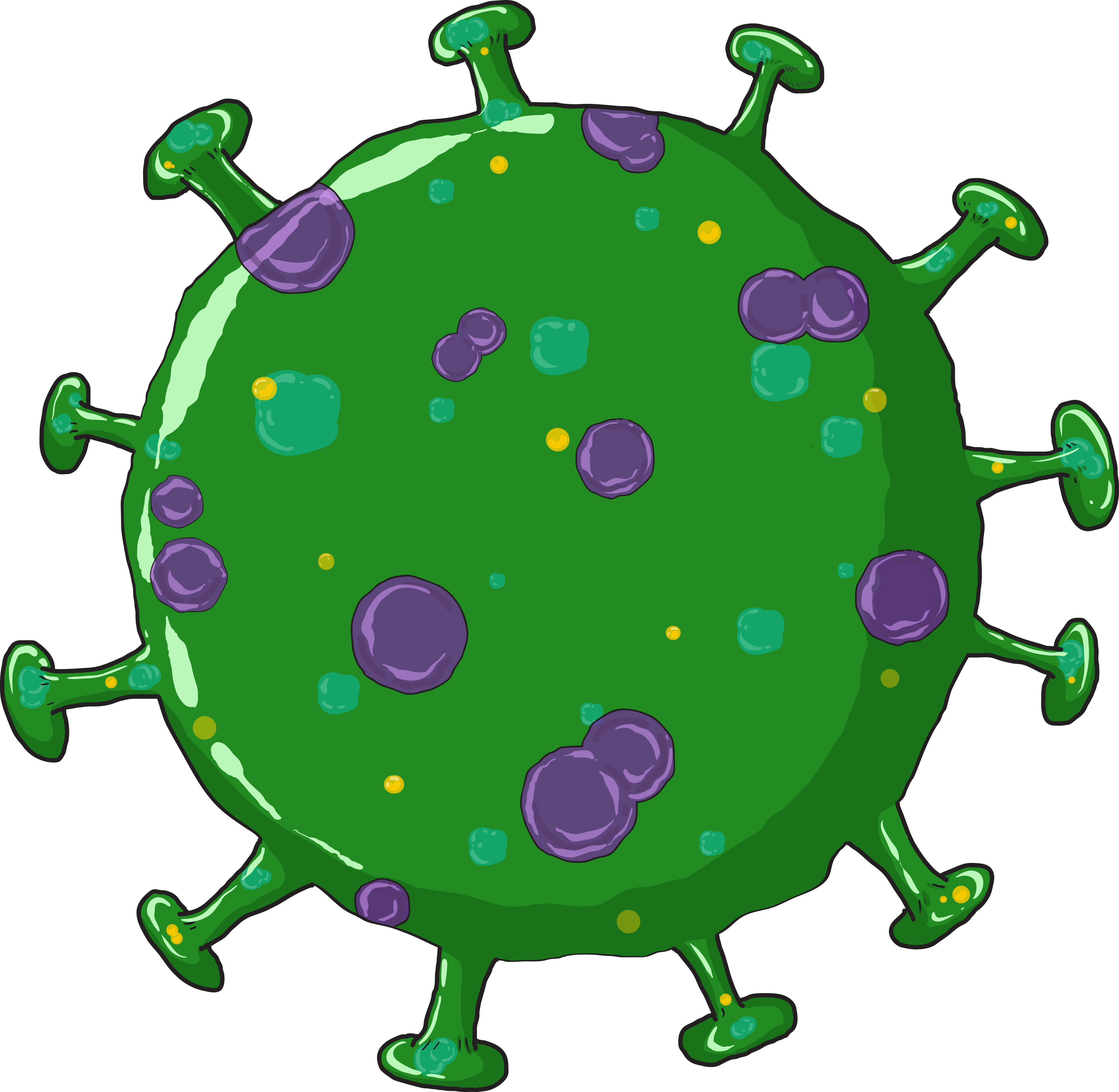 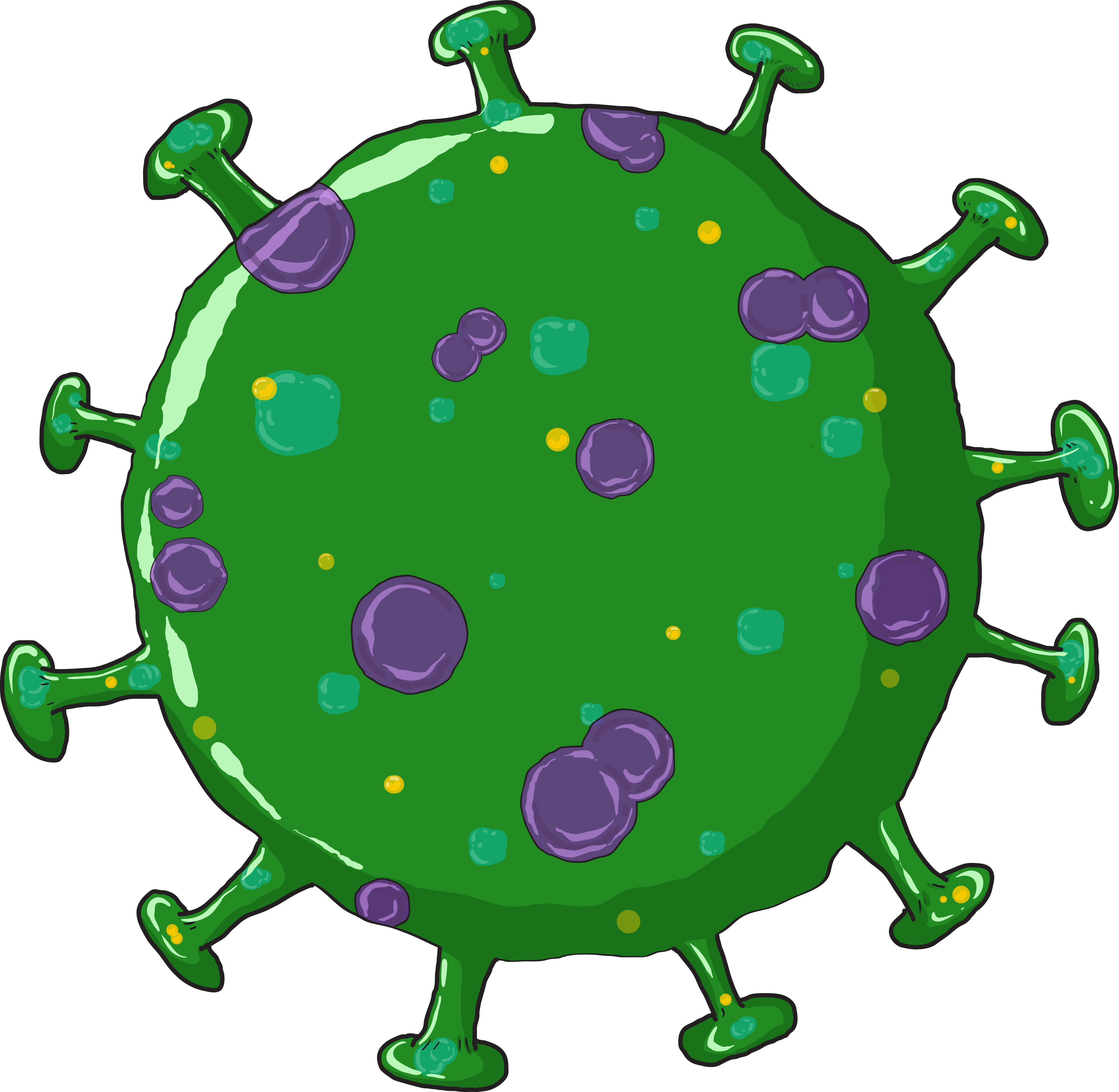 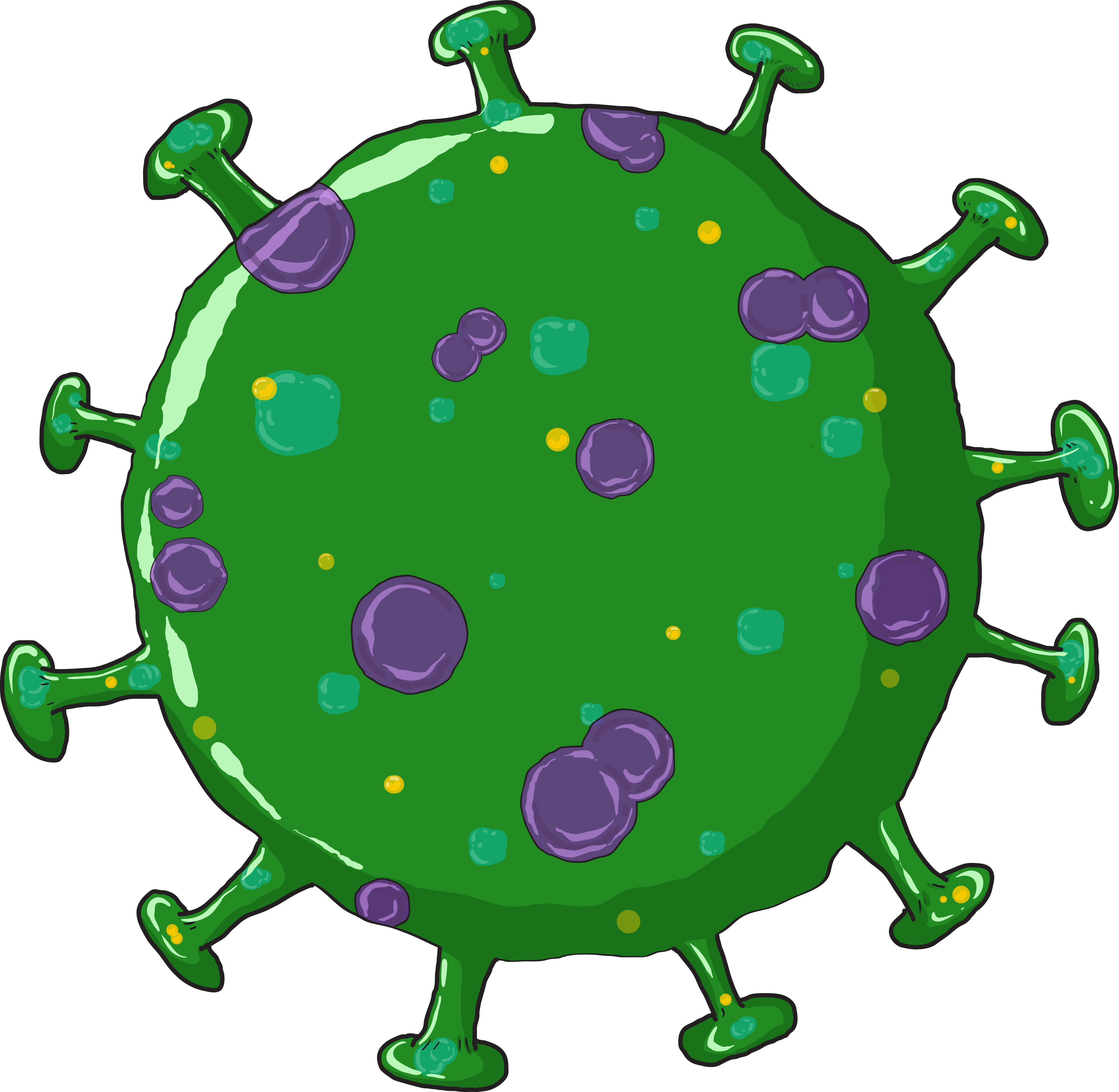 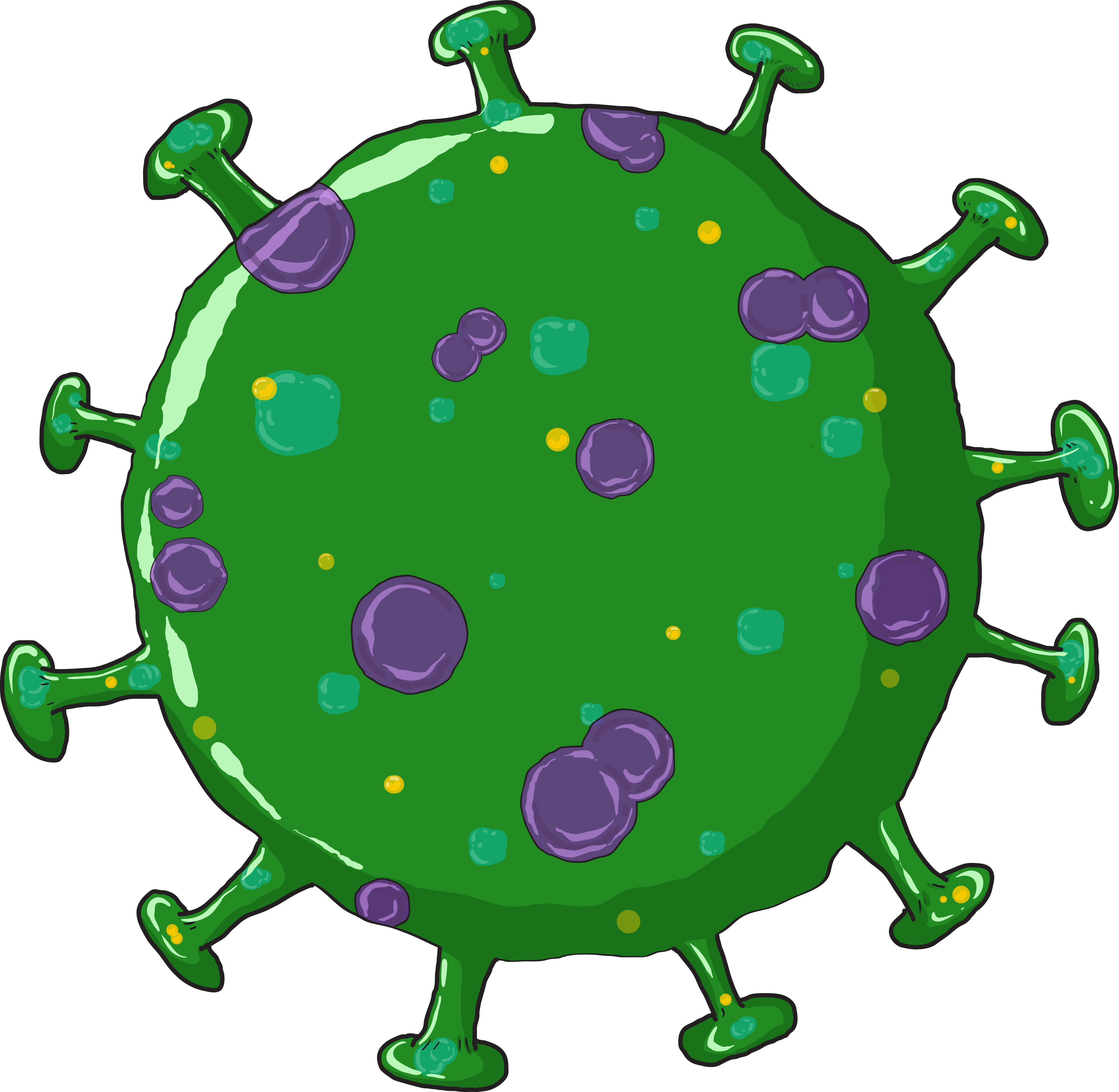 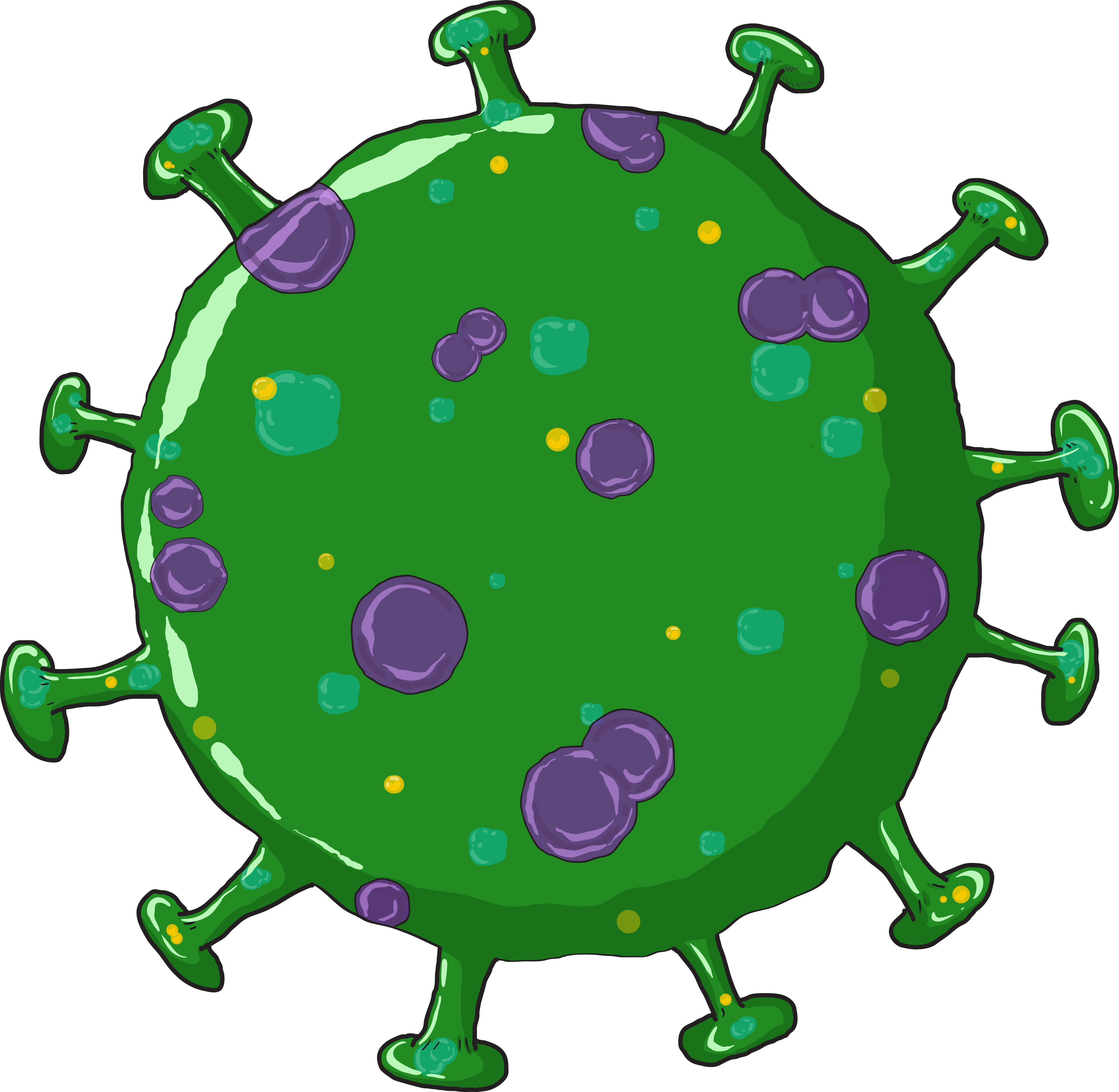 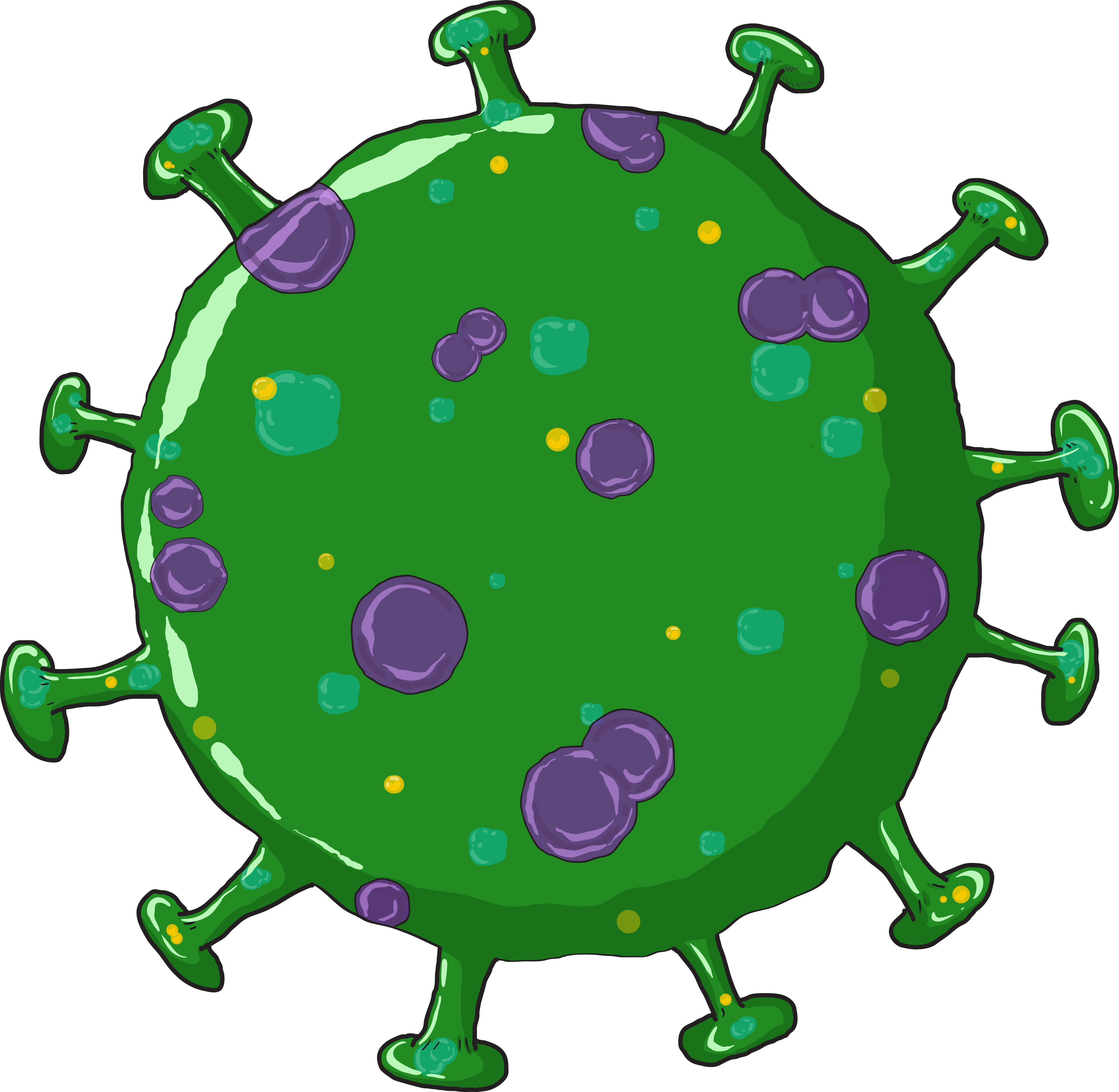 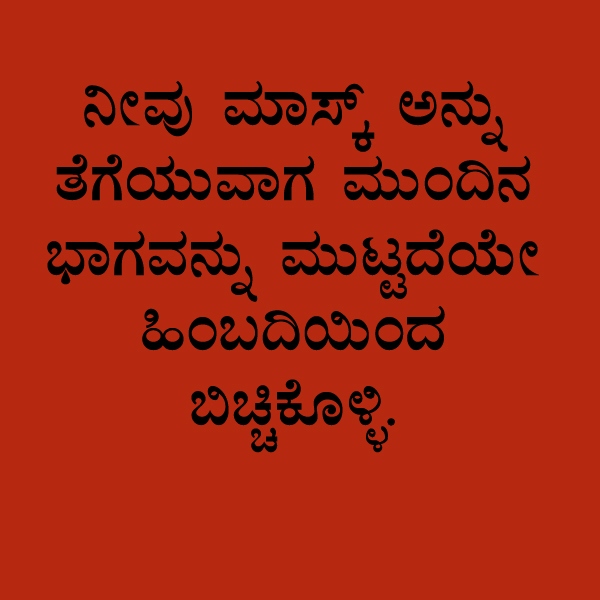 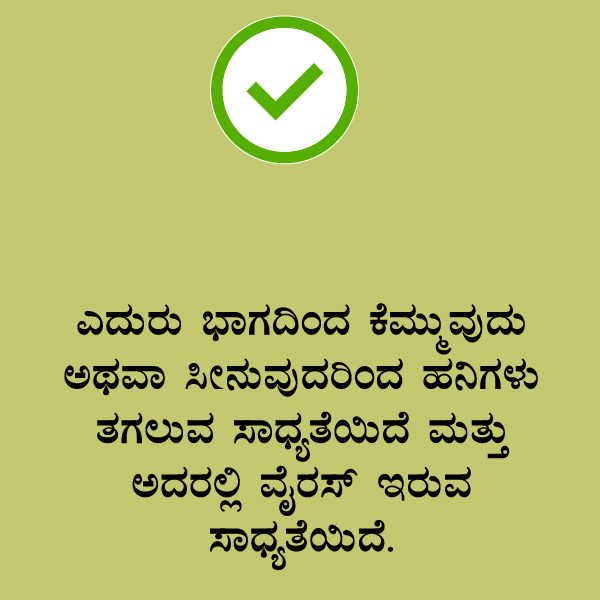 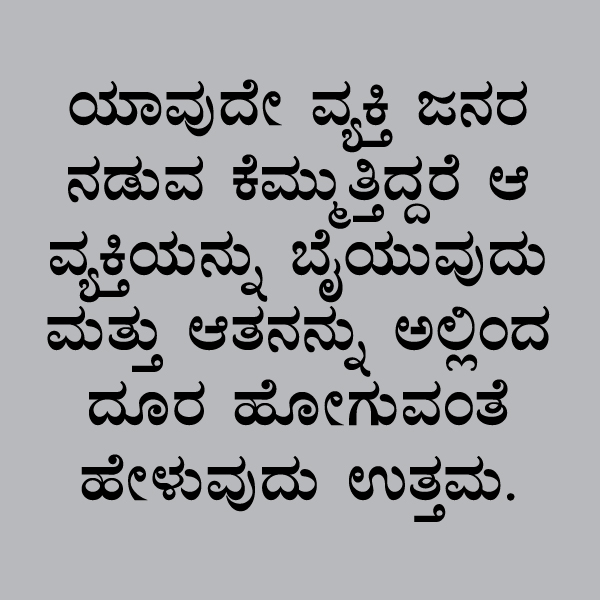 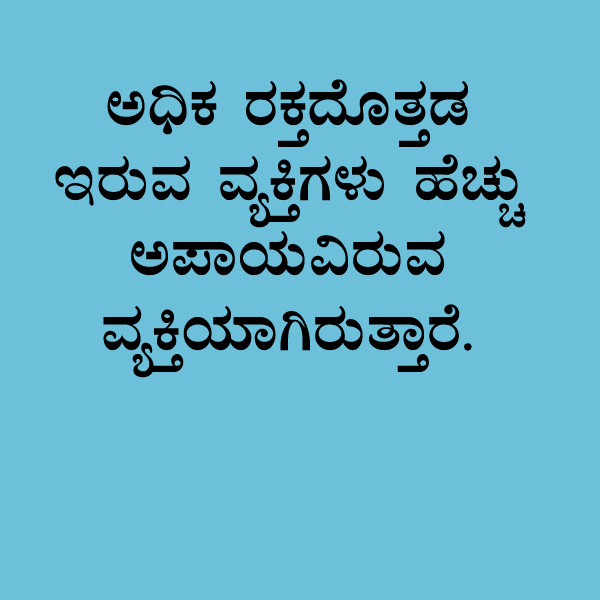 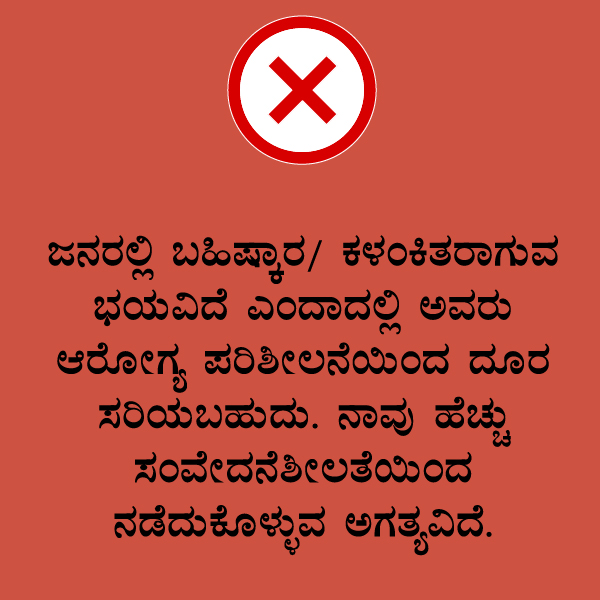 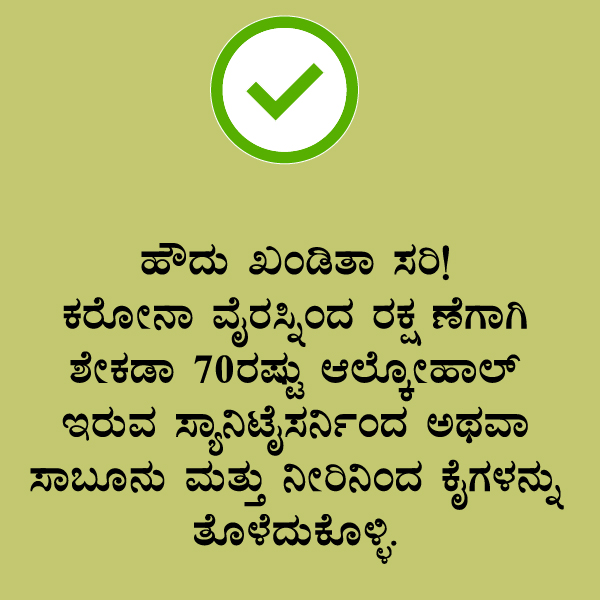 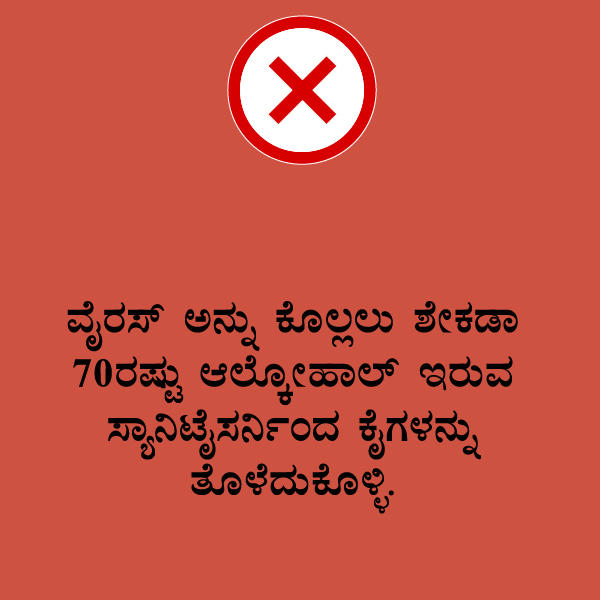 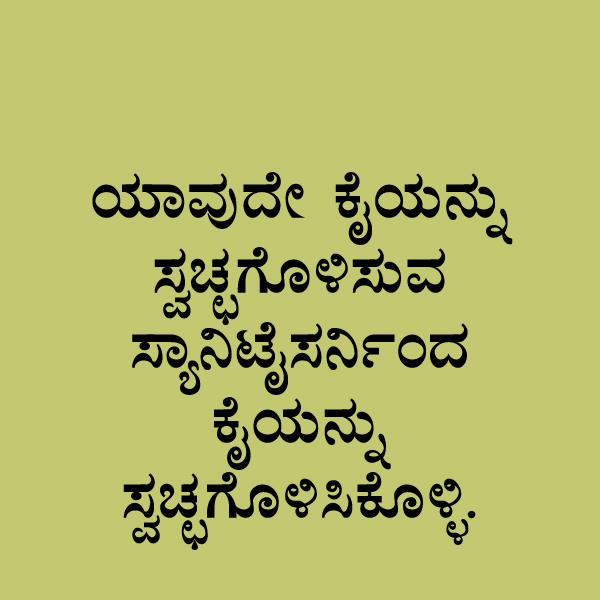 ನಿಮ್ಮ ಉತ್ತರವನ್ನು ಆಲಿಸೋಣ.
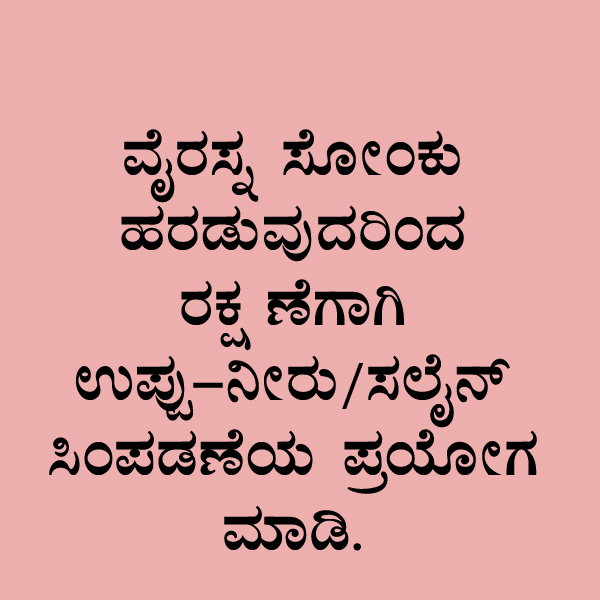 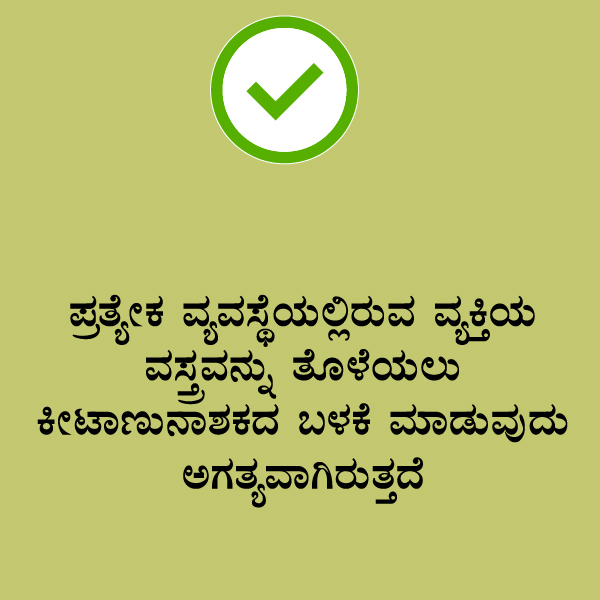 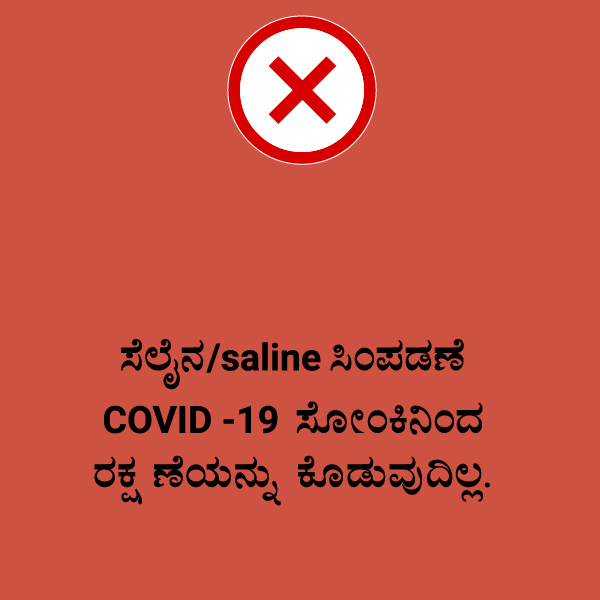 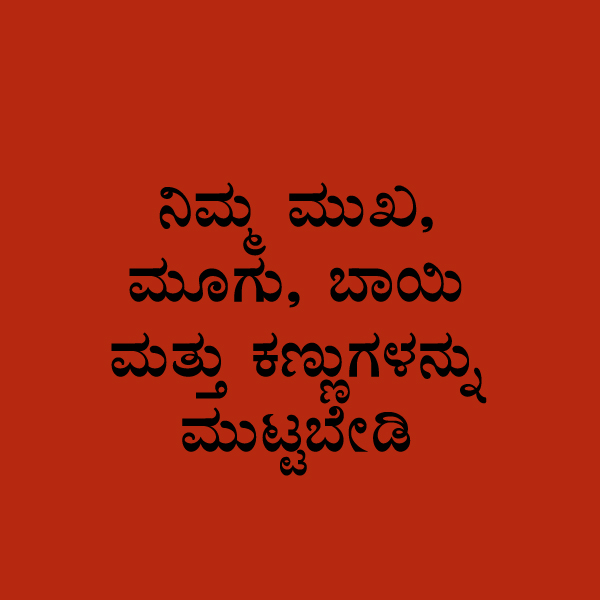 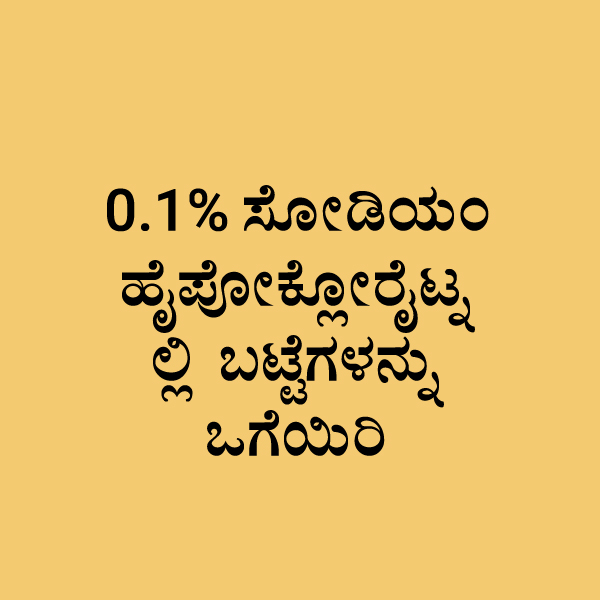 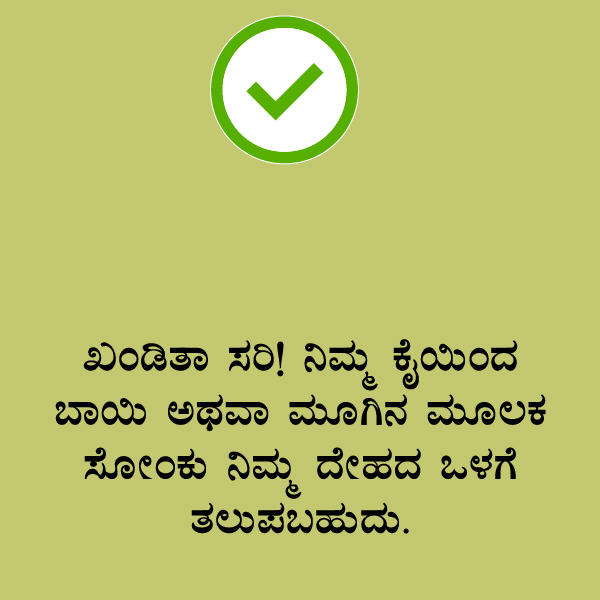 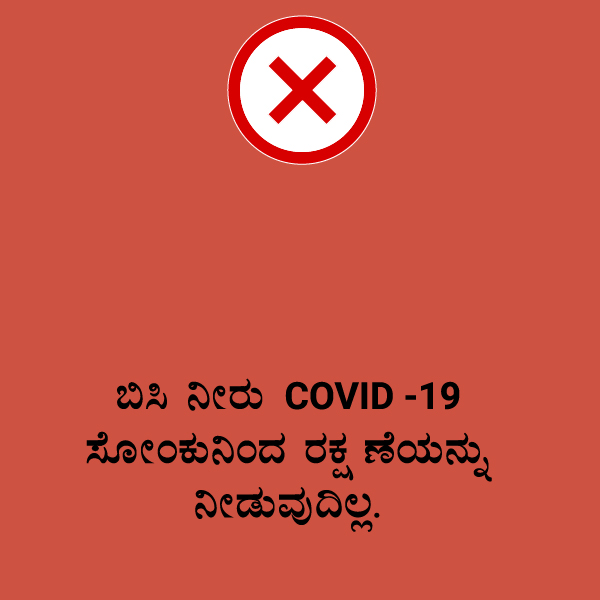 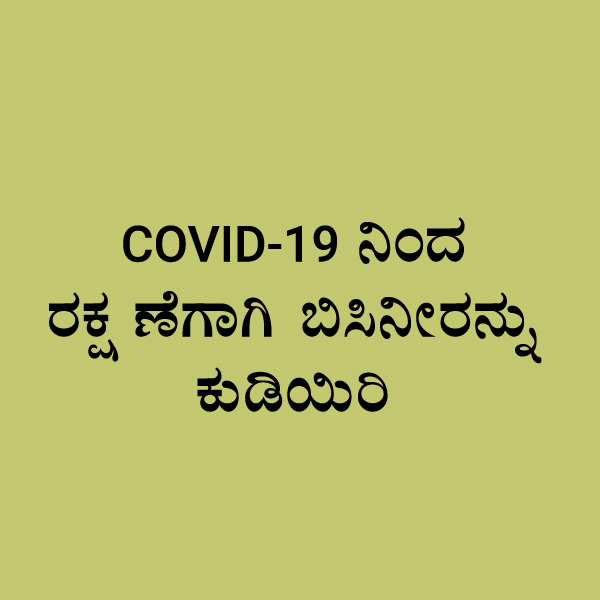 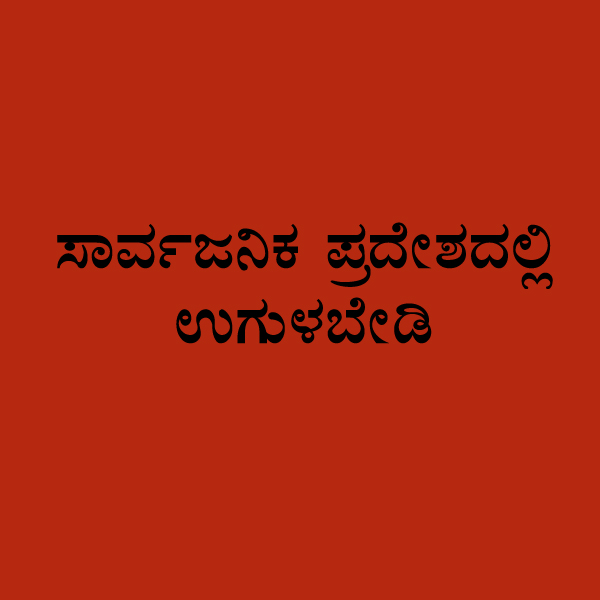 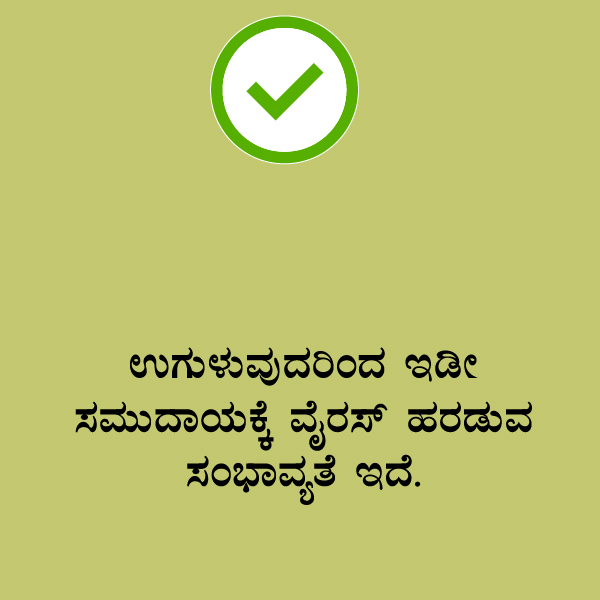 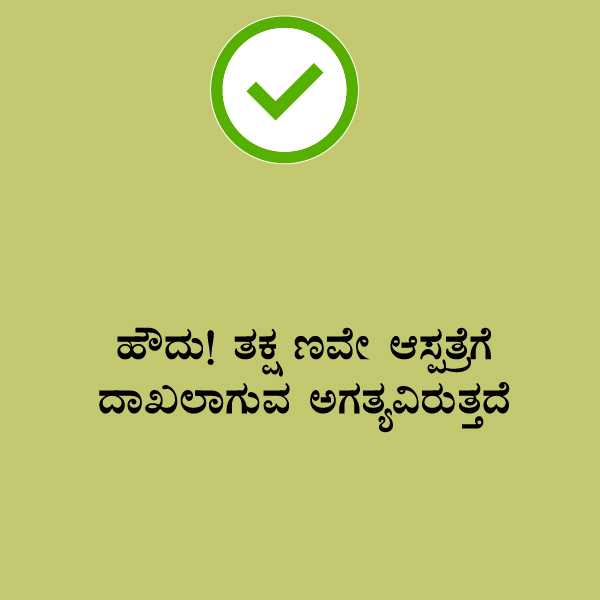 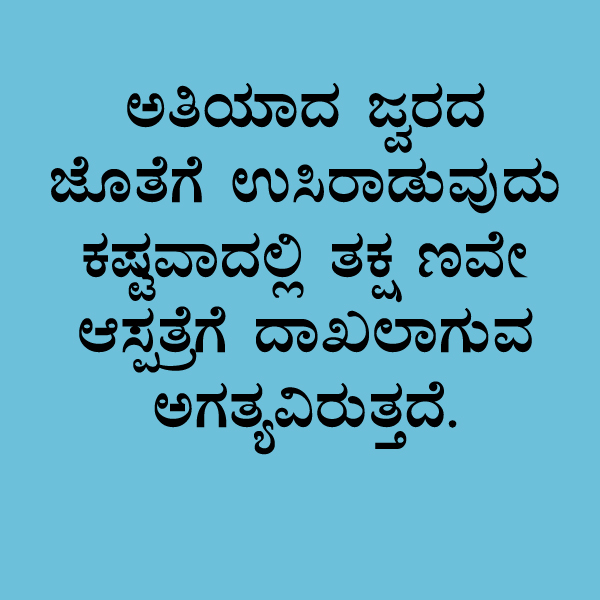 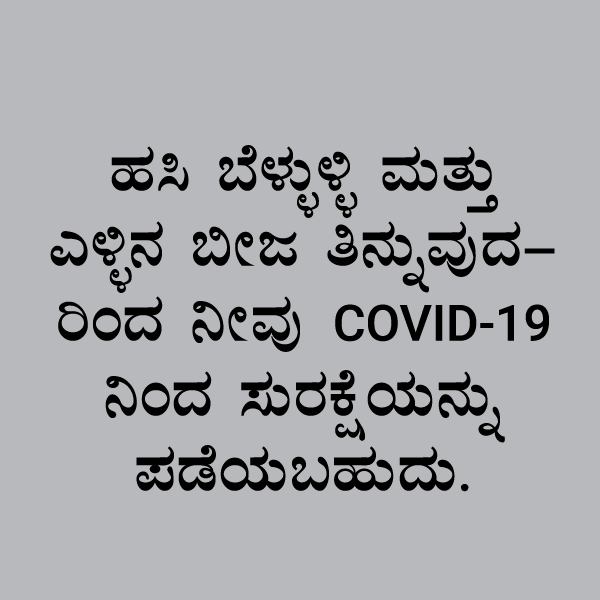 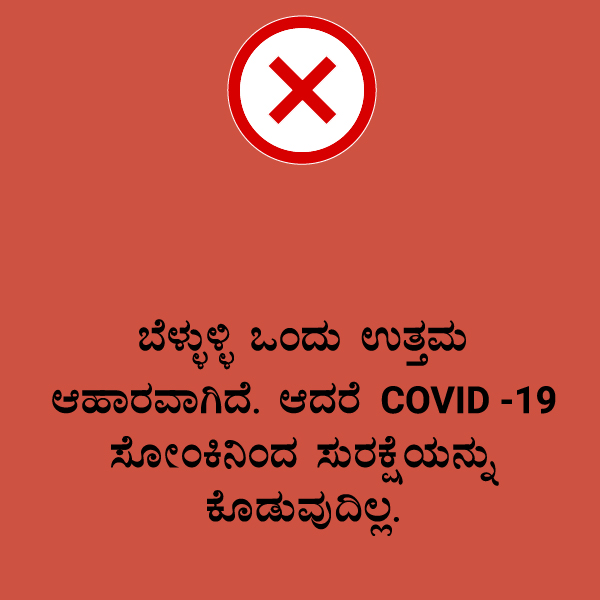 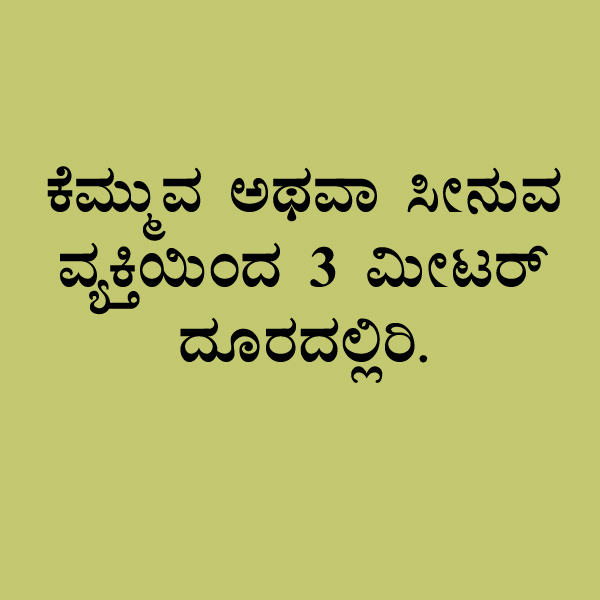 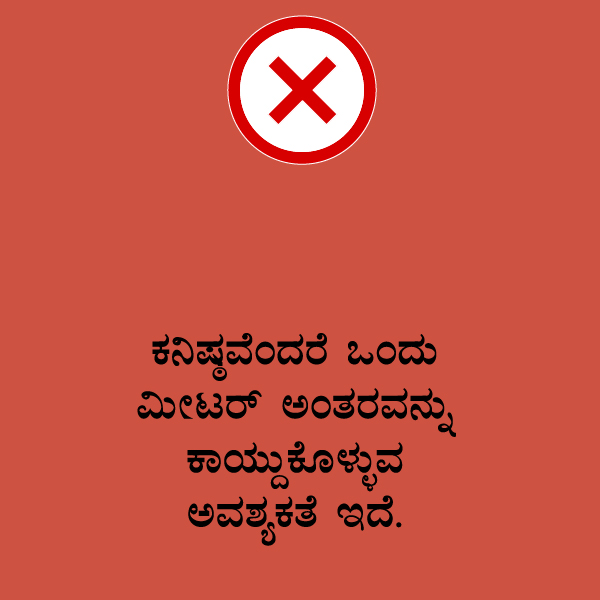 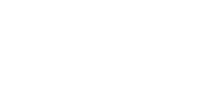 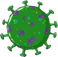 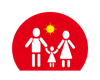 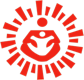 41
ಅಭ್ಯಾಸ   7
ನಗರ ಪ್ರದೇಶಗಳಲ್ಲಿ ವಿಶೇಷವಾದ ಸಂವಹನ ಅಗತ್ಯಗಳನ್ನು ಹೇಗೆ ತಲುಪಬಹುದು
ಮೌಢ್ಯ ಮತ್ತು ತಾರತಮ್ಯ
ಬೆಂಬಲವನ್ನು ಸಕ್ರಿಯಗೊಳಿಸುವುದು
ಸುರಕ್ಷಾ ಅಭ್ಯಾಸಗಳು
[Speaker Notes: ಈ ಅಭ್ಯಾಸದಲ್ಲಿ ನಗರ ಪ್ರದೇಶಗಳಲ್ಲಿ ಬಳಸಲಾಗುವ ಸಮುದಾಯ ಬೆಂಬಲ ಅಭ್ಯಾಸಗಳನ್ನು ಪೂರ್ಣಗೊಳಿಸಿದ್ದೇವೆ. ನಗರ ಪ್ರದೇಶಗಳು ವಿಭಿನ್ನ ಸವಾಲುಗಳನ್ನು ಮುಂದಿಡುತ್ತವೆ. ಅದನ್ನು ನಾವು ಗಮನಿಸಿ ನಿಭಾಯಿಸಬೇಕಾಗುತ್ತದೆ.]
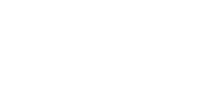 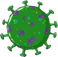 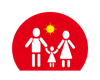 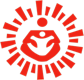 ಬೆಂಬಲ ಸಕ್ರಿಯಗೊಳಿಸುವುದು
42
ಸಮುದಾಯದ ಬೆಂಬಲದಲ್ಲಿ ಪ್ರದೇಶದ ಪ್ರಮುಖವಾಗಿ ಅಭಿಪ್ರಾಯನಾಯಕರನ್ನು ಗುರುತಿಸಿ ಜೊತೆಗೂಡಿಸಬೇಕಾಗುತ್ತದೆ ಮತ್ತು ಸುರಕ್ಷಿತ ಮಾಹಿತಿಗಳು ಮತ್ತು ಬೆಂಬಲವನ್ನು ಕೊಡಲು ತರಬೇತಿ ನೀಡಬೇಕಾಗುತ್ತದೆ
ಸಮುದಾಯ ಸದಸ್ಯರಿಗೆ ಸಲಹೆ ನೀಡಬೇಕು
ಸ್ಥಳೀಯ ಪಾಲಿಕೆಯು ರಚಿಸಿದ ಸಮುದಾಯ ಸಹಾಯ-ಡೆಸ್ಕ್‌ಗೆ ನೆರವಾಗಲು ಮುಂದೆ ಬರುವುದು
ಸಮುದಾಯಗಳ ನಡುವೆ ಮಾಸ್ಕ್‌ಗಳನ್ನು ಹಂಚುವ ಕಾರ್ಯಗಳಿಗೆ ಬೆಂಬಲಿಸುವುದು, ಅವುಗಳನ್ನು ಅತೀ ಅಗತ್ಯವಿರುವವರಿಗೆ ನೀಡಲಾಗಿರುವುದನ್ನು ಖಚಿತಪಡಿಸುವುದು. ಹಂಚುವಾಗ ಮಾಸ್ಕ್ ನಿರ್ವಹಣೆಯ ವಿವರ ನೀಡಬೇಕಾಗುತ್ತದೆ
ನಗರಪಾಲಿಕೆಯಯ ಆಗಾಗ್ಗೆ ಸಮುದಾಯ ಸ್ವಚ್ಛತೆ ಮತ್ತು ಸೋಂಕು ನಿವಾರಣೆಯ ಕಾರ್ಯವನ್ನು ನಡೆಸುತ್ತದೆ ಎನ್ನುವುದನ್ನು ಸಮುದಾಯದ ಪ್ರತಿನಿಧಿಗಳು ಖಾತರಿಪಡಿಸಬೇಕು.
ಜೊತೆಗೂಡಿರುವ ಸ್ಥಳೀಯ ರಾಜಕೀಯ ಮತ್ತು ಧಾರ್ಮಿಕ ನಾಯಕರ ಮೂಲಕ ಮಾಹಿತಿಯನ್ನು ಹಂಚಿ.
ತ್ಯಾಜ್ಯ ವಿಲೇವಾರಿ ಗಾಡಿಗಳು, ಹಾಲಿನ ಸರಬರಾಜು ಗಾಡಿಗಳು ಇತ್ಯಾದಿ ಸಾಮಾನ್ಯ ಅಗತ್ಯ ಸೇವೆಗಳ ಮೂಲಕ ಮಾಹಿತಿಯನ್ನು ಒದಗಿಸಿ
ಬ್ಲೀಚ್‌/ಸೋಡಿಯಂ ಹೈಪೊಕ್ಲೋರೈಟ್ ದ್ರಾವಣವನ್ನು ಉಚಿತವಾಗಿ ಹಂಚುವುದು ಮತ್ತು ಸೋಂಕು ನಿವಾರಣೆಯ ಬಳಕೆಯನ್ನು ಸಮುದಾಯ ಯೋಜಿಸಬೇಕಾಗುತ್ತದೆ
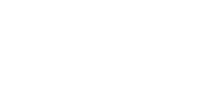 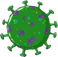 ಬೆಂಬಲವನ್ನು ಸಕ್ರಿಯಗೊಳಿಸುವುದು
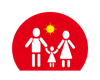 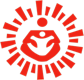 43
ನಗರ ಪ್ರದೇಶಗಳು ಅತಿಯಾಗಿ ಜನಸಂದಣಿಯನ್ನು ಹೊಂದಿರುತ್ತದೆ ಮತ್ತು ಸೀಮಿತ ಆರೋಗ್ಯ ಸಿಬ್ಬಂದಿಗಳಿರುತ್ತಾರೆ. ಪ್ರತಿಯೊಬ್ಬರೂ ಮತ್ತು ಸ್ವತಃ ಸುರಕ್ಷಿತವಾಗಿರಲು ನೀವು ಸಮುದಾಯ ಬೆಂಬಲವನ್ನು ಬೆಳೆಸಬೇಕಾಗುತ್ತದೆ.
ಸಮುದಾಯದಲ್ಲಿ ಅಧಿಕ ಅಪಾಯವಿರುವ ಗುಂಪನ್ನು ಗುರುತಿಸಿ ಮತ್ತು ಅವರು ಪ್ರತ್ಯೇಕವಾಗಿರುವುದು ಮತ್ತು ಸೋಂಕು ತಗಲದಂತೆ ಅವರನ್ನು ರಕ್ಷಿಸಲು ನೆರವಾಗಿ
ಮಕ್ಕಳ ಆಶ್ರಮಗಳಿಗೆ ಮಧ್ಯಾಹ್ನದ ಆಹಾರವನ್ನು ಒದಗಿಸಲು ವ್ಯವಸ್ಥೆ ಮಾಡಲು ಸರ್ಕಾರಿ ಸೇವೆಗಳೊಂದಿಗೆ ಸಂಪರ್ಕ ಸ್ಥಾಪಿಸಿ
ಸೋಂಕು ತಗಲಿರುವ ಸಾಧ್ಯತೆಯಿರುವ ಮಂದಿಯನ್ನು ಪತ್ತೆ ಮಾಡುವುದು ಮತ್ತು ಅವರ ಮೇಲೆ ನಿಗಾ ಇಡಲು ನೆರವಾಗುವ ಪ್ರಮುಖ ಪ್ರಭಾವ ಬೀರುವವರನ್ನು ಒಗ್ಗೂಡಿಸಿ ಮತ್ತು ಅದನ್ನು ರೆಫರಲ್‌ಗೆ ವರದಿ ಮಾಡಿ.
ಸಮುದಾಯ ಮಟ್ಟದ ಕಾರ್ಯಕರ್ತರನ್ನು ತರಬೇತುಗೊಳಿಸಬೇಕು ಮತ್ತು ಲಾಕ್‌ಡೌನ್ ಅವಧಿಯಲ್ಲಿ ನಿಯಮಾವಳಿಗಳನ್ನು ಪಾಲಿಸಲಾಗುತ್ತದೆ ಎನ್ನುವುದು ಖಚಿತಪಡಿಸಿ.
ಪ್ರತ್ಯೇಕ ವ್ಯವಸ್ಥೆಯ ಸೌಲಭ್ಯಗಳಾಗಿ ರೂಪಾಂತರಗೊಳಿಸಬಹುದಾದ ಸಮುದಾಯ ಮಟ್ಟದ ರಚನೆಯನ್ನು ಗುರುತಿಸಬೇಕಾಗುತ್ತದೆ.
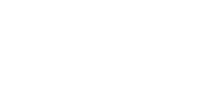 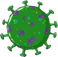 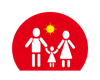 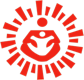 ಸುರಕ್ಷಿತ ನಡವಳಿಕೆಗಳನ್ನು ಅಭ್ಯಾಸ ಮಾಡುವುದು
44
ಹಲವು ದಿನಗೂಲಿ/ಸಂಘಟಿತ ವಲಯದ ಕಾರ್ಮಿಕರು ಗಂಭೀರ ಆರ್ಥಿಕ ಕಠಿಣತೆಗಳನ್ನು ಎದುರಿಸುತ್ತಿದ್ದಾರೆ ಮತ್ತು ನಿರ್ಬಂಧಗಳನ್ನು ಹೇರಿರುವುದರಿಂದ ಅವರ ಪರಿಸ್ಥಿತಿ ಇನ್ನಷ್ಟು ಬಿಗಡಾಯಿಸಿದೆ ಎನ್ನುವುದನ್ನು ನೆನಪಿಟ್ಟುಕೊಳ್ಳಿ.
ಕಾರ್ಮಿಕರು, ಮನೆಗೆಲಸದವರು, ಆಶ್ರಯತಾಣದಲ್ಲಿರುವ ವಲಸಿಗರು ಮತ್ತು ದಿನಗೂಲಿ ಕಾರ್ಮಿಕರಂತಹ ನಿರ್ದಿಷ್ಟ ಗುಂಪುಗಳ ಮಂದಿಯನ್ನು ಸಂಪರ್ಕಿಸಿ ಮತ್ತು ಅವರಿಗೆ ಈ ಕೆಳಗಿನ ಸಲಹೆಗಳನ್ನು ಅನುಸರಿಸಲು ತಿಳಿಸಿ.
ಮುಖ್ಯವಾಗಿ ಹೊರಗಿನಿಂದ ಬಂದಾಗ, ಆಹಾರವನ್ನು ಸೇವಿಸುವಾಗ ಮತ್ತು ಶೌಚಾಲಯಕ್ಕೆ ಹೋದ ಬಳಿಕ ಆಗಾಗ್ಗೆ ಸಾಬೂನು ಮತ್ತು ನೀರು ಬಳಸಿ 40 ಸೆಕೆಂಡುಗಳ ಕಾಲ ಕೈಗಳನ್ನು ತೊಳೆಯುವುದು. 
ಹೊರಗಿನಿಂದ ಬಂದ ನಂತರ ಬಟ್ಟೆ ಬದಲಾಯಿಸಿ ಮತ್ತು ಸಾಧ್ಯವಾದಲ್ಲಿ ಸಾಬೂನಿನಿಂದ ಸ್ವತಃ ತೊಳೆದುಕೊಳ್ಳಿ. ಕಣ್ಣುಗಳು, ಮೂಗು ಮತ್ತು ಬಾಯಿ ಸ್ಪರ್ಶಿಸಬೇಡಿ.
ಬಹಿರಂಗ ಪ್ರದೇಶಗಳಲ್ಲಿ ಉಗುಳಬಾರದು ಮತ್ತು ಉಗುಳಲು ವಾಷ್ ಬೇಸಿನ್‌ಗಳನ್ನೇ ಬಳಸಬೇಕಾಗುತ್ತದೆ
ಕನಿಷ್ಠ 1 ಮೀಟರ್‌ ದೂರವನ್ನು ಇತರರಿಂದ ನಿರ್ವಹಿಸಬೇಕು
ಜ್ವರ, ಕೆಮ್ಮು ಅಥವಾ ಉಸಿರಾಟದಲ್ಲಿ ತೊಂದರೆಯಾದಲ್ಲಿ ಅಥವಾ ಯಾವುದೇ ಮಾಹಿತಿ ಬೇಕಾದಲ್ಲಿ ಸಮುದಾಯ ಸಹಾಯ-ಡೆಸ್ಕ್/ಆರೋಗ್ಯ ಸೌಲಭ್ಯವನ್ನು ಸಂಪರ್ಕಿಸಬೇಕು.
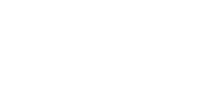 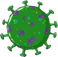 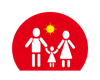 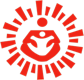 ಮೌಢ್ಯ ಮತ್ತು ತಾರತಮ್ಯ
45
ನಗರ ಪ್ರದೇಶಗಳು ಅತಿ ಹೆಚ್ಚು ಜನಸಂದಣಿ ಹೊಂದಿದ್ದು ಕಡಿಮೆ ಆರೋಗ್ಯ ಸಿಬ್ಬಂದಿಗಳಿದ್ದಾರೆ ಎನ್ನುವುದನ್ನು ನೆನಪಿಟ್ಟುಕೊಳ್ಳಬೇಕು. ಪ್ರತಿಯೊಬ್ಬರೂ ಮತ್ತು ಸ್ವತಃ ಸುರಕ್ಷಿತವಾಗಿರಲು ನೀವು ಸಮುದಾಯ ಬೆಂಬಲವನ್ನು ಬೆಳೆಸಿಕೊಳ್ಳುವುದು ಅಗತ್ಯವಾಗಿರುತ್ತದೆ.
ಹಲವು ಸಂಘಟನೆಗಳು ಮನೆಕೆಲಸದವರನ್ನು ಮತ್ತು ಇತರ ಸಹಾಯಕರು ಆವರಣ ಪ್ರವೇಶಿಸುವುದನ್ನು ತಡೆದಿದ್ದಾರೆ. ಇದು ಮನೆಯಲ್ಲಿರುವ ಜನರನ್ನು ಸುರಕ್ಷಿತವಾಗಿಡುವ ಕಾರಣ ಸರಿಯಾದ ನಿರ್ಧಾರವಾಗಿರುತ್ತದೆ. ಆದರೆ ಈ ಅಂತರವನ್ನು ಕಾಯ್ದುಕೊಳ್ಳುವ ರೀತಿ ಮಾತ್ರ ಮೌಢ್ಯವನ್ನು ಸೂಚಿಸುತ್ತವೆ.
“ಅವರು ನಮಗೆ ಈ ರೋಗವನ್ನು ಹರಡಿಸಲಿದ್ದಾರೆ”, “ಅವರಿಂದಾಗಿ ರೋಗ ಹರಡುವ ಸಾಧ್ಯತೆಯಿದೆ” ಇತ್ಯಾದಿ ಪದಗಳು ಮೌಢ್ಯವನ್ನು ಸೂಚಿಸುತ್ತವೆ.
ಸ್ಥಳೀಯವಾಗಿ ಪ್ರಭಾವ ಬೀರುವವರು ಮತ್ತು ಪ್ರದೇಶದಲ್ಲಿ ಪ್ರಮುಖ ನಿರ್ಧಾರ ಕೈಗೊಳ್ಳುವವರು ಈ ಜನರನ್ನು ಸಂವೇದನಶೀಲಗೊಳಿಸುವಂತೆ ಕೆಲಸ ಮಾಡಿ
ಸಮೂಹ ಮಾಧ್ಯಮಗಳ ದೃಶ್ಯಗಳನ್ನು ತೋರಿಸಿ ಸಂವೇದನಾಶೀಲಗೊಳಿಸಿ
ವಸತಿ ಸಂಘಟನೆಗಳು ಕಾರು ತೊಳೆಯುವವರು, ಮನೆಕೆಲಸದವರು  ಇತ್ಯಾದಿ ಶ್ರಮಿಕ ವರ್ಗದವರ ಕಡೆಗೆ ಏಕೆ ತಾರತಮ್ಯ ತೋರಿಸಬಾರದು ಎನ್ನುವುದನ್ನು ತಿಳಿಸಲು ಸರ್ಕಾರಿ ಆದೇಶಗಳನ್ನು ತೋರಿಸಿ.
ನಿವಾಸಿಗರ ಕಲ್ಯಾಣ ಸಂಘಟನೆಗಳು